TEKNİK RESİM VE TASARI GEOMETRİ
Arş. Gör. Dr. Yurdakul AYGÖRMEZ
Yıldız Teknik Üniversitesi                          İnşaat Fakültesi
İnşaat Mühendisliği Bölümü
MekanikAnabilim Dalı
Oda No:2-030
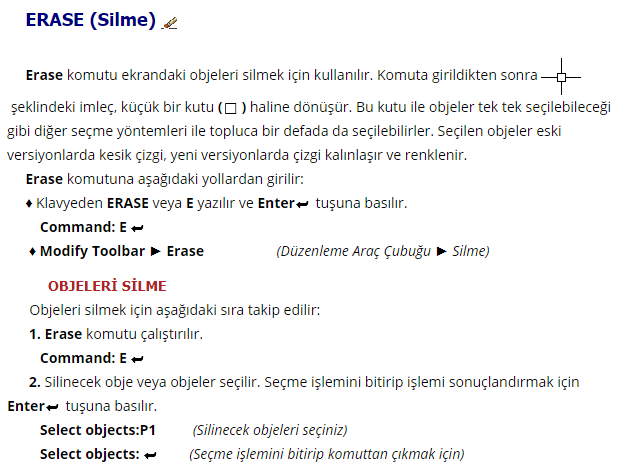 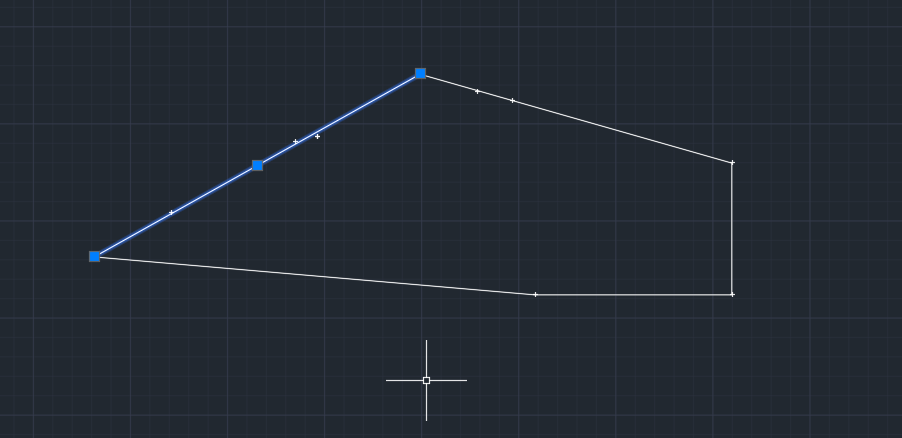 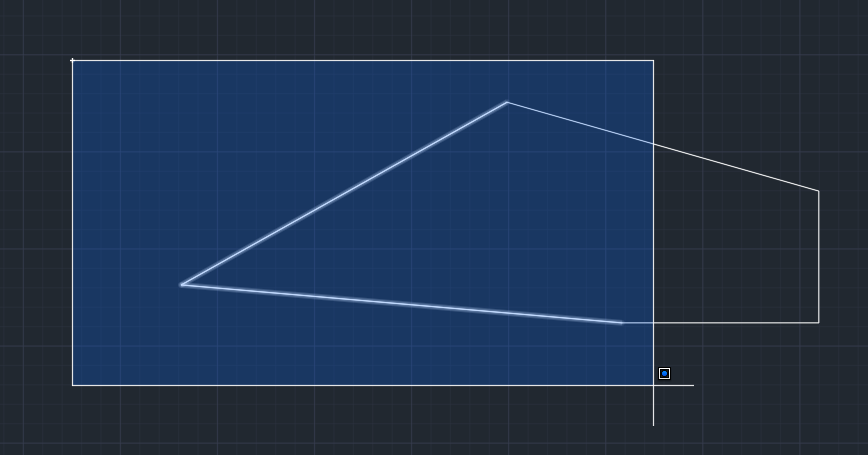 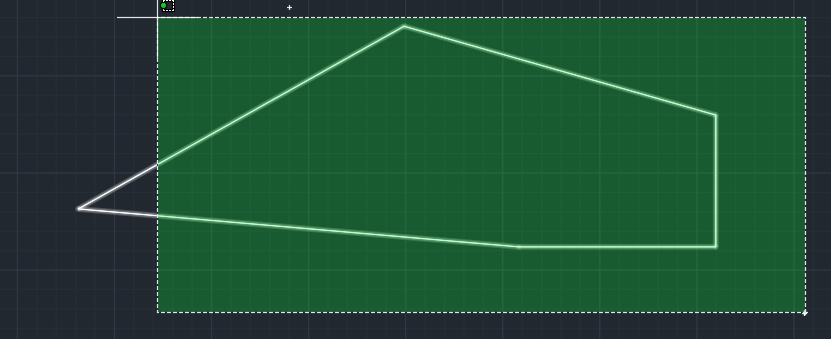 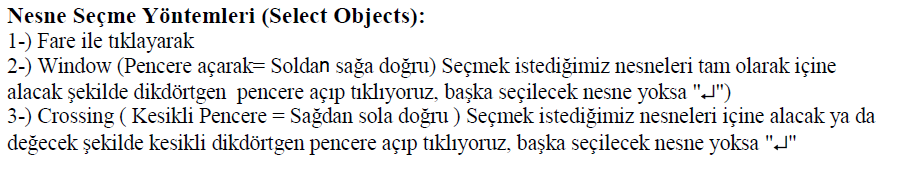 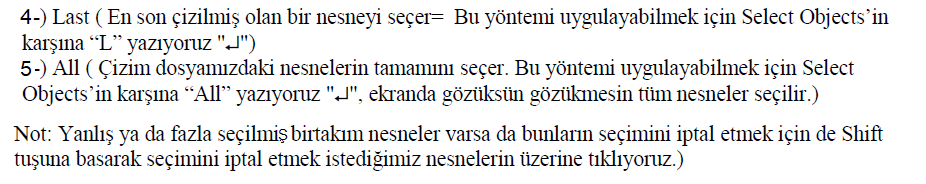 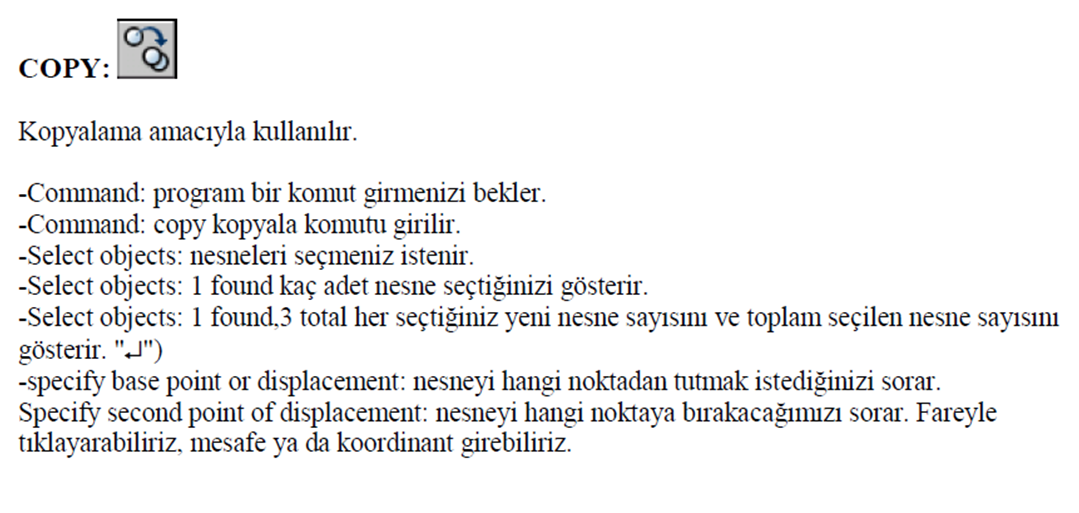 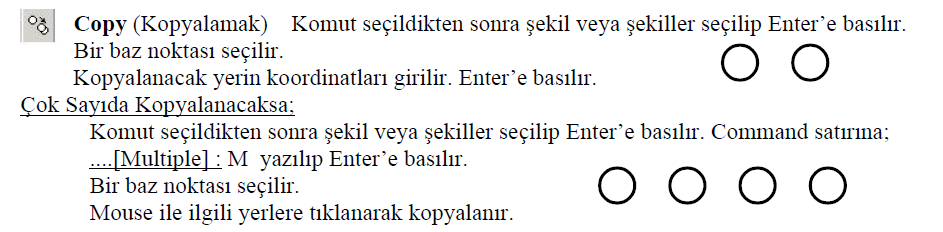 Modify menüsünden Copy komutu çalıştırılması
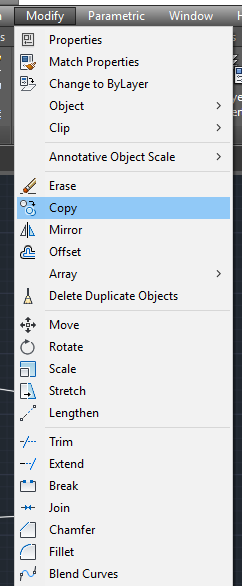 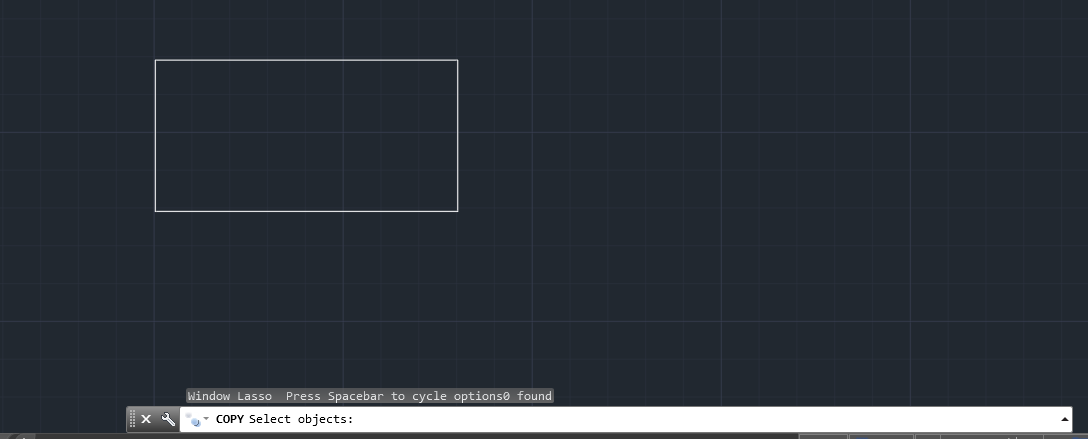 Dikdörtgen pencere ile nesne seçilir ve enter a basılır
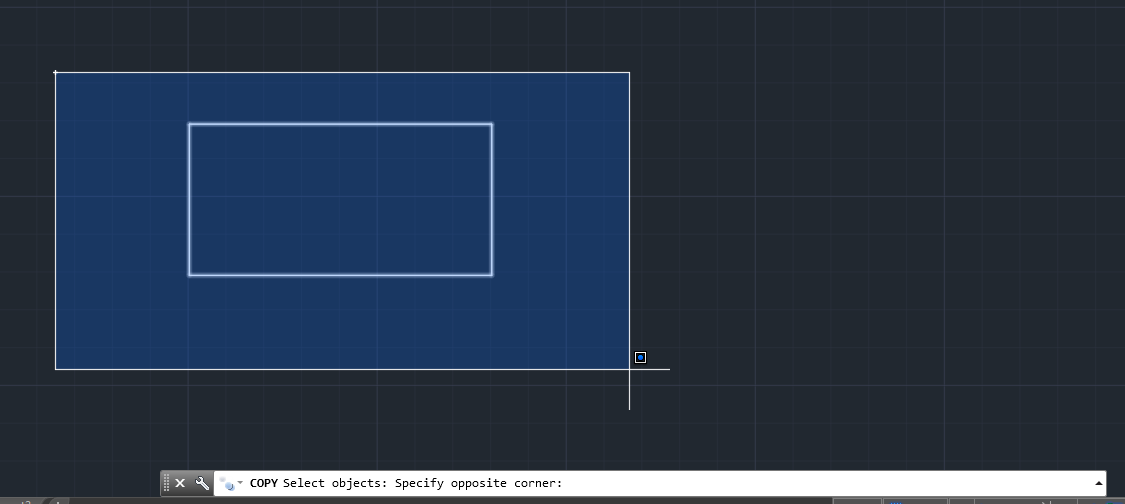 Bir baz noktası seçilir
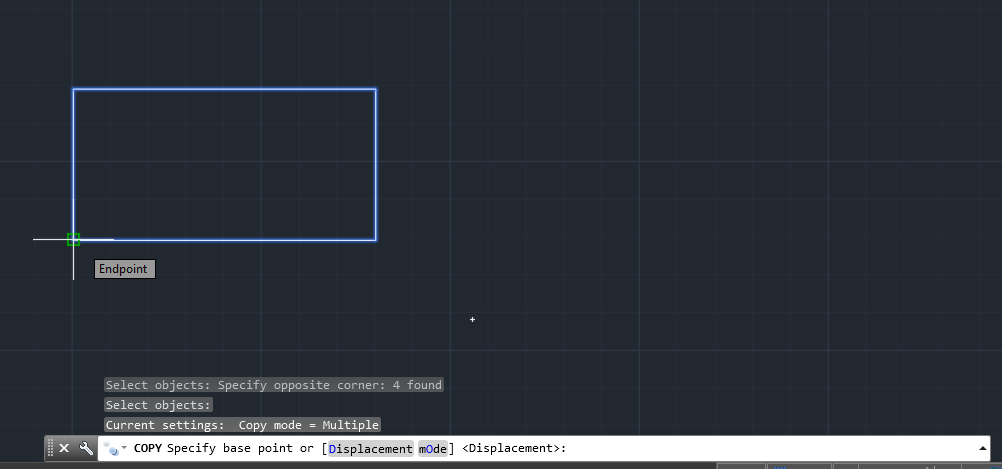 Mouse ile ilgili yerlere tıklanarak kopyalanır.
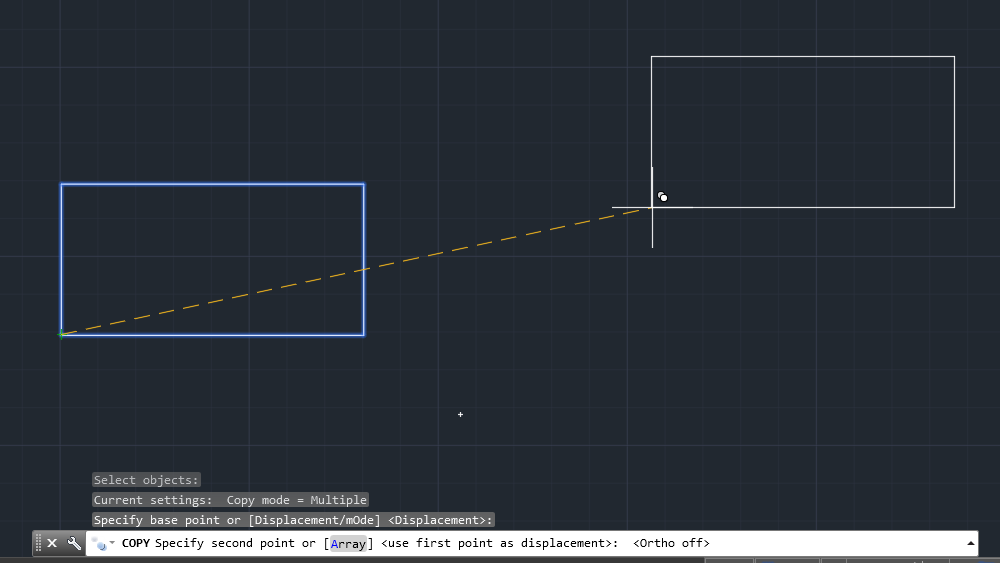 Birden fazla kopyalama yapılabilinir.
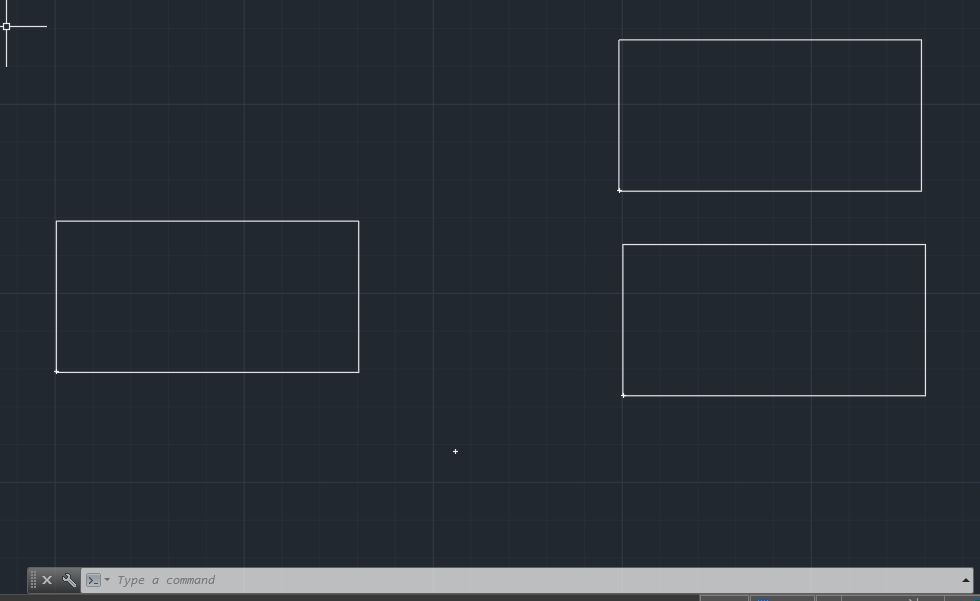 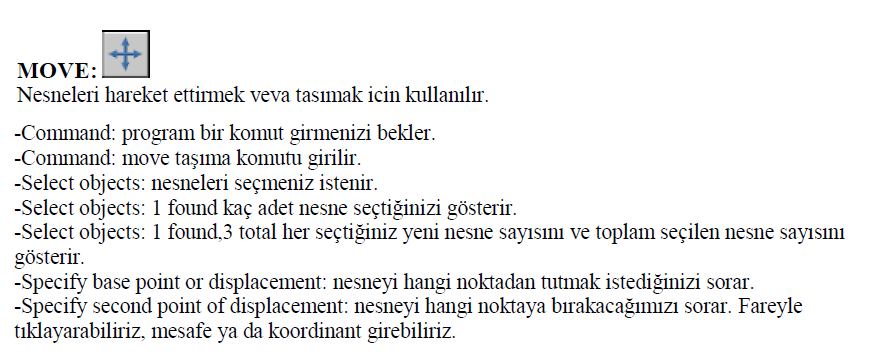 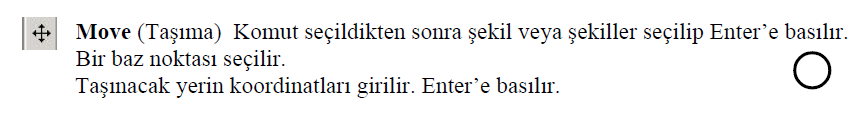 Modify menüsünden Move komutu çalıştırılması
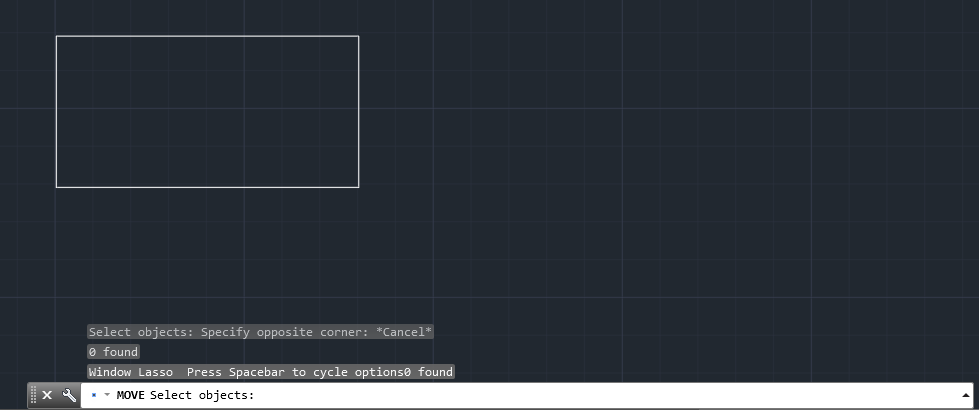 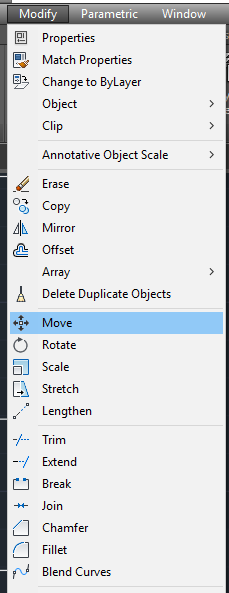 Dikdörtgen pencere ile nesne seçilir ve enter a basılır
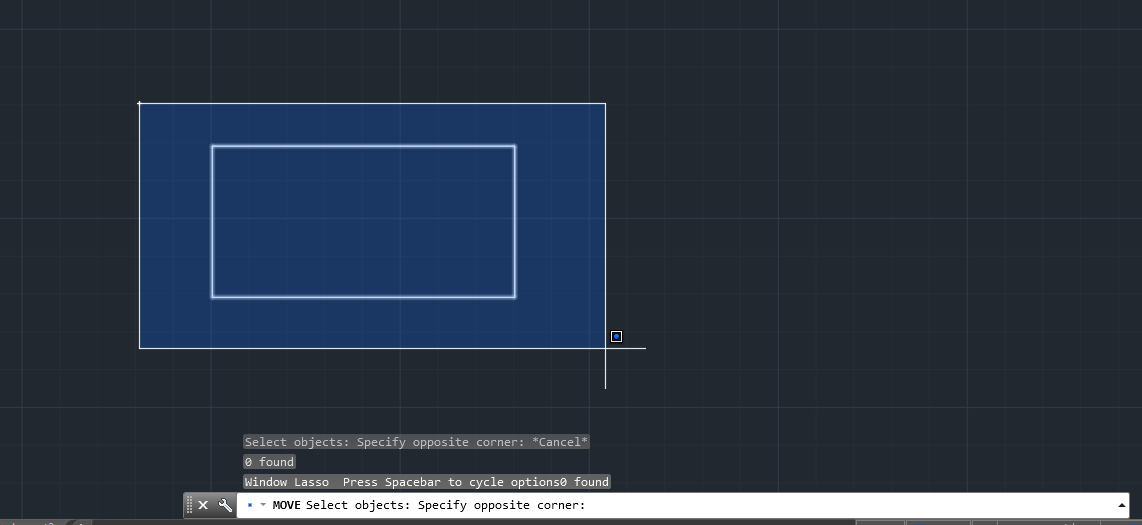 Bir baz noktası seçilir
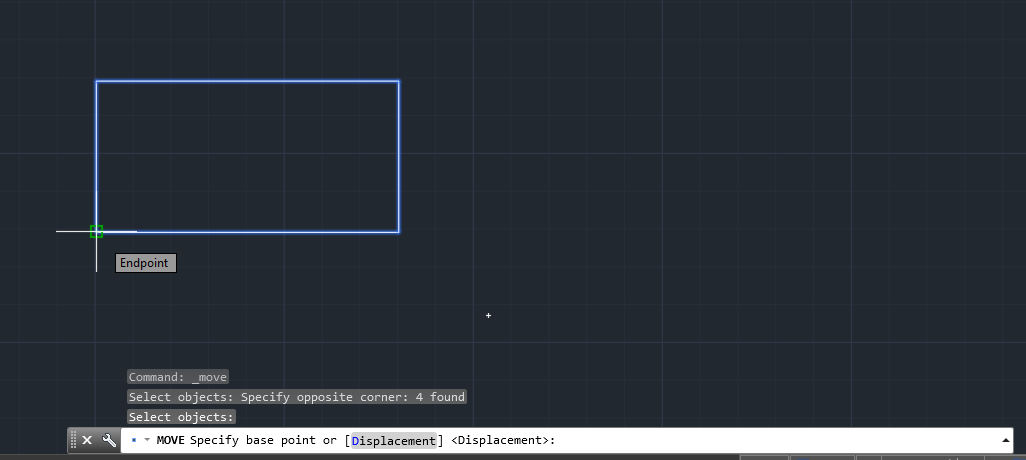 Mouse ile ilgili yerlere tıklanarak taşınır.
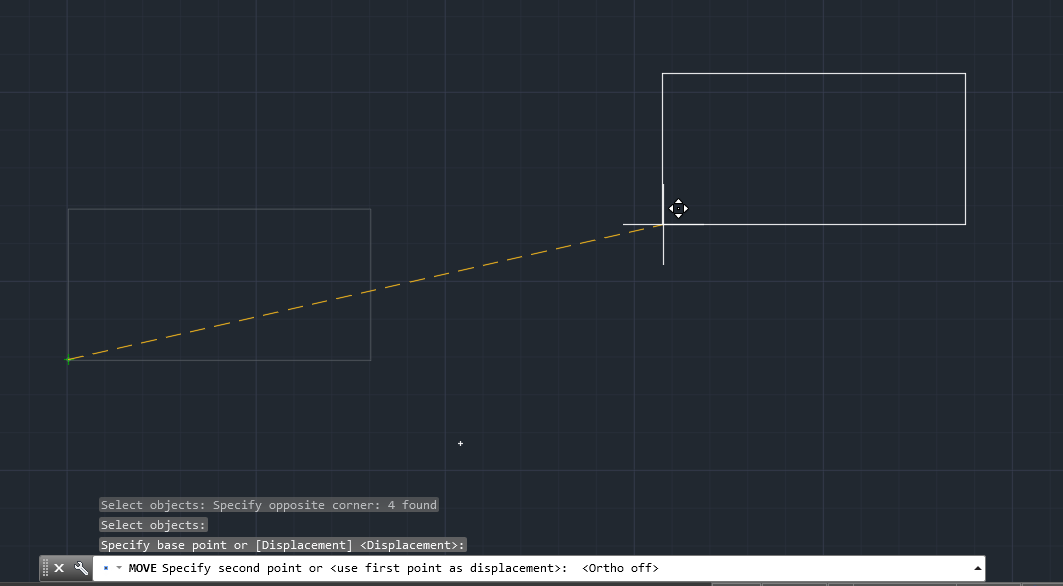 Taşıma işlemi sonucu yer değişikliği
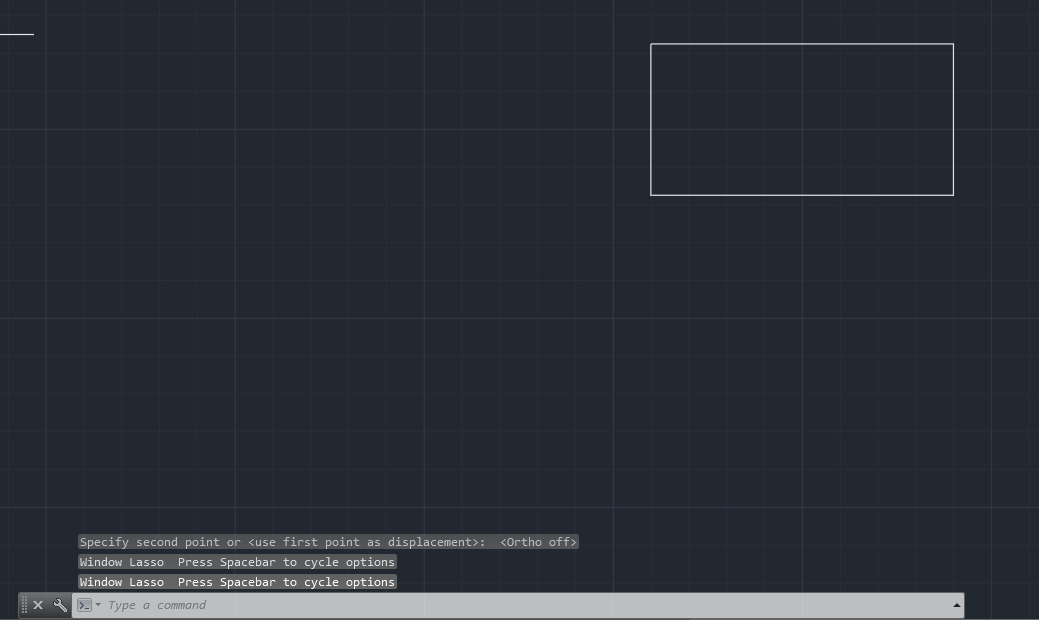 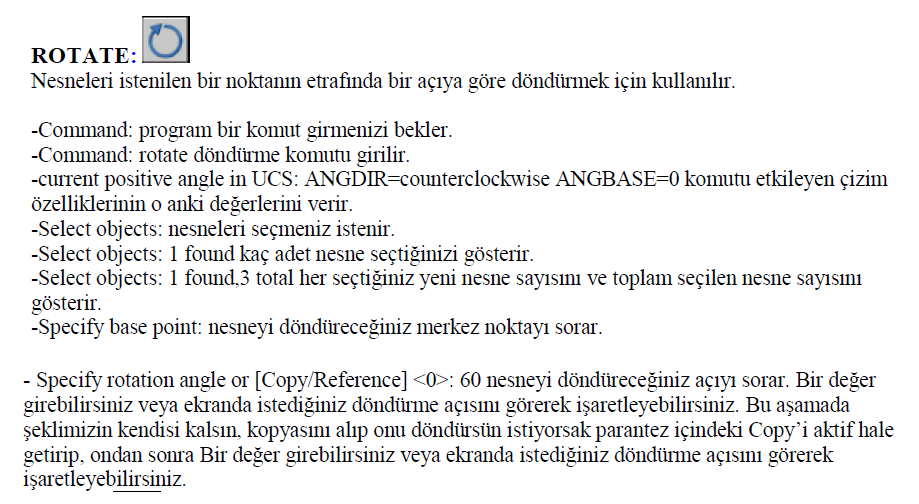 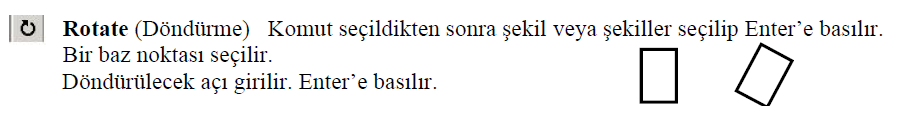 Modify menüsünden Rotate komutu çalıştırılması
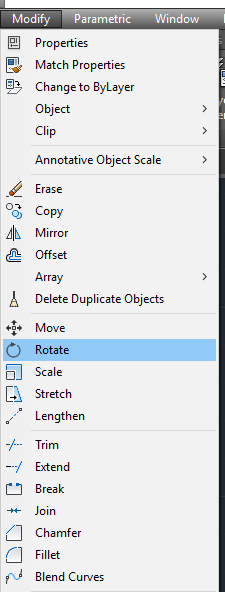 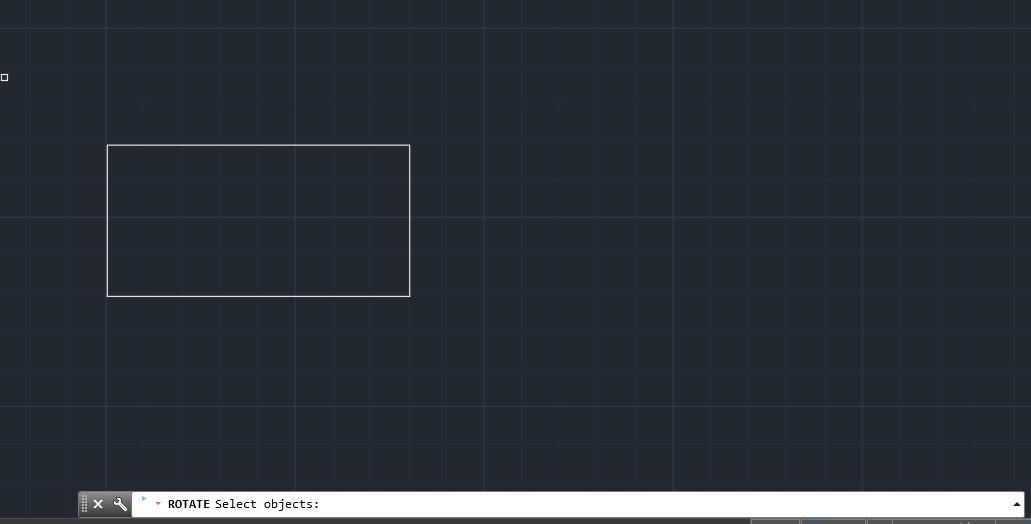 Dikdörtgen pencere ile nesne seçilir ve enter a basılır
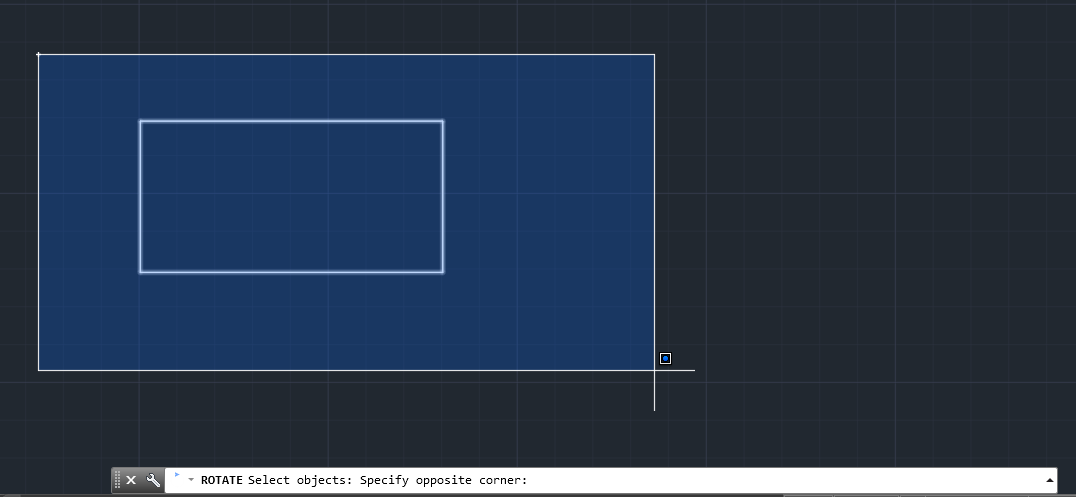 Bir baz noktası seçilir
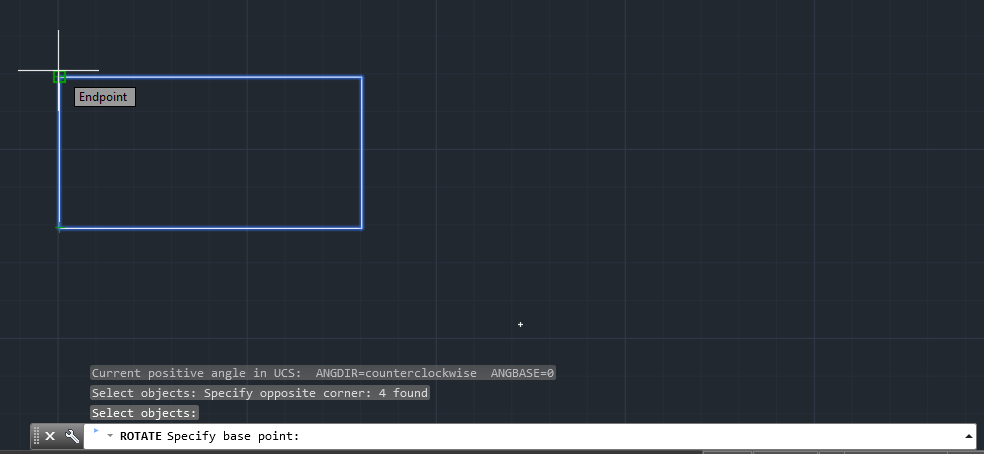 Döndürülecek açı girilir. Enter’a basılır.
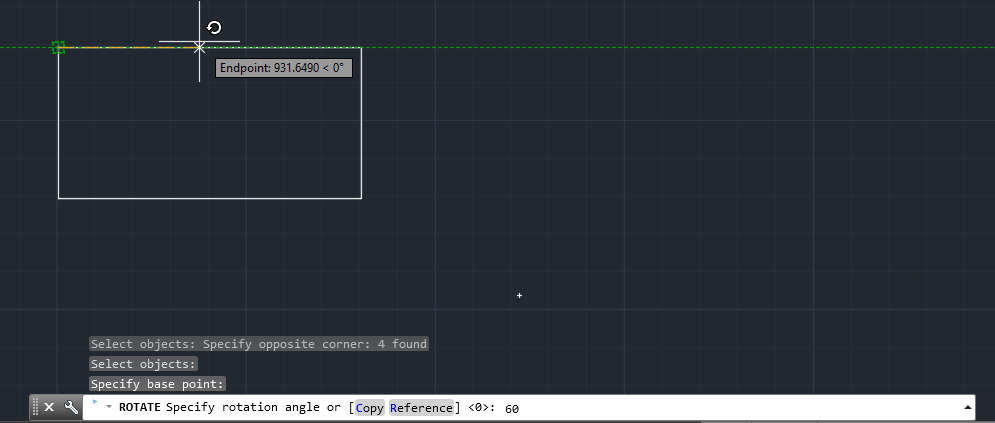 Döndürme işlemi sonucu değişiklik
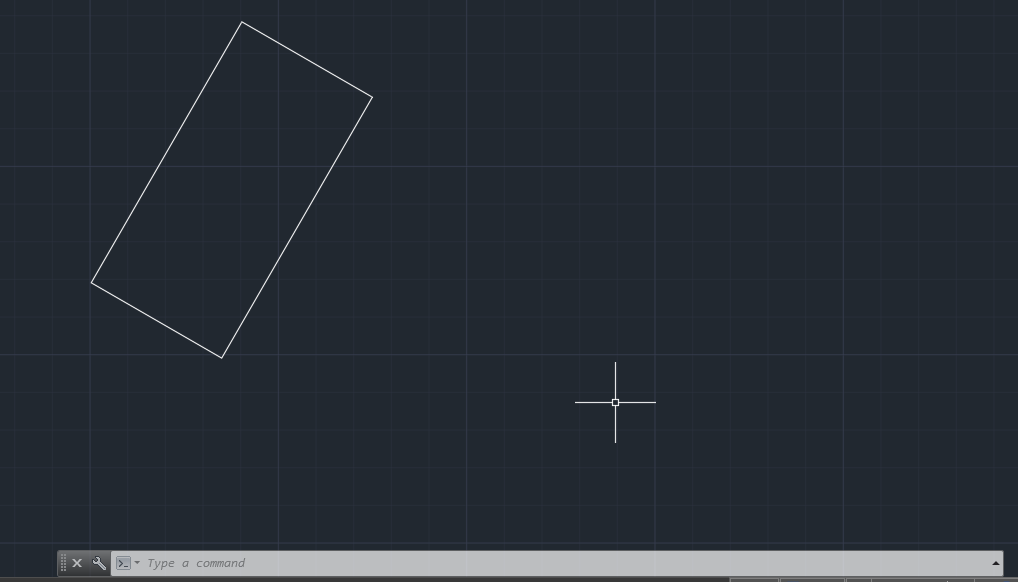 Şekilin kopyasını alıp döndürmek için copy seçeneği kullanılırsa
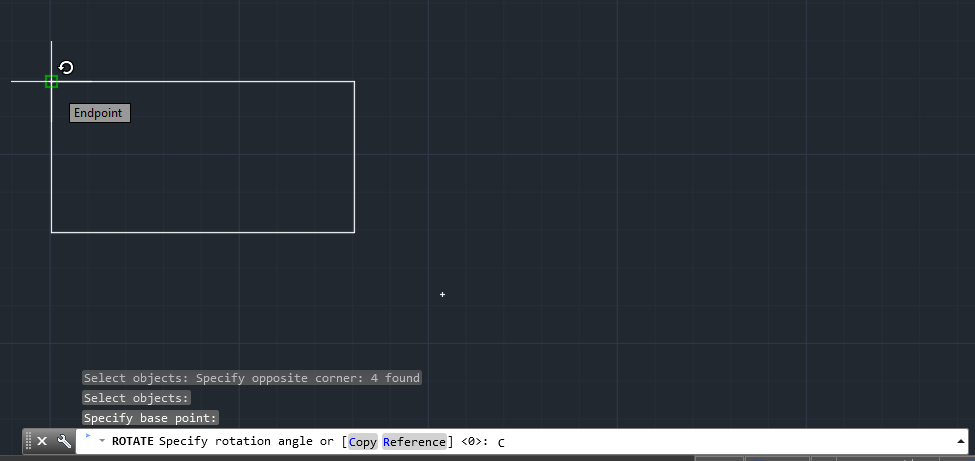 Döndürülecek açı girilir. Enter’a basılır.
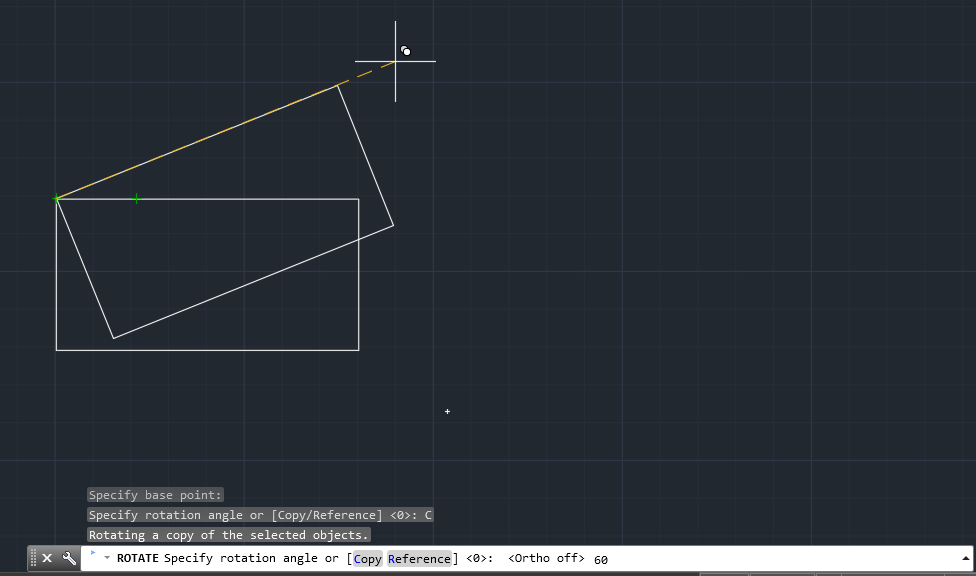 Döndürme işlemi sonucu değişiklik
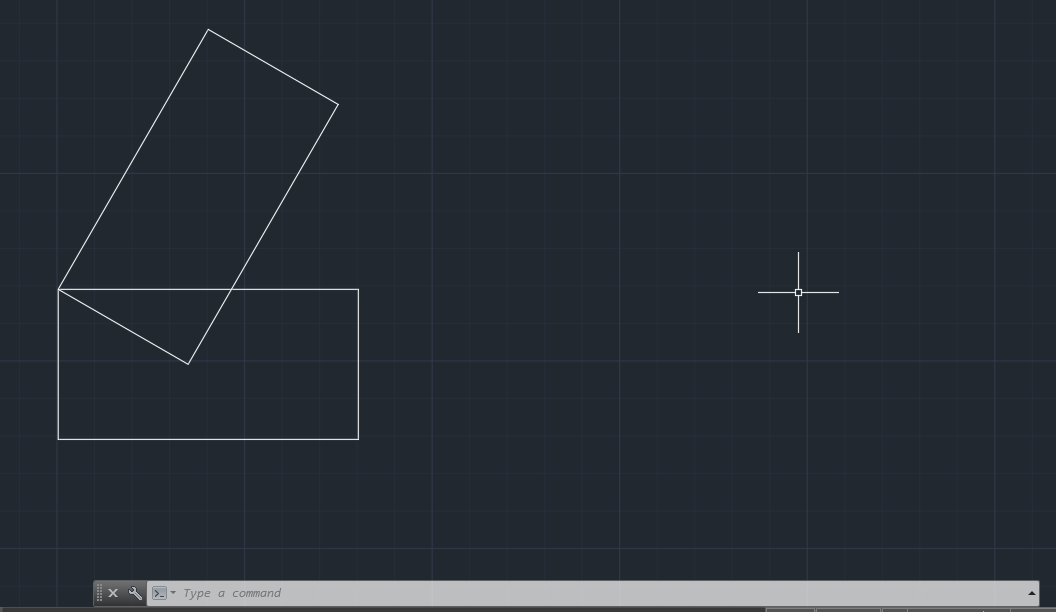 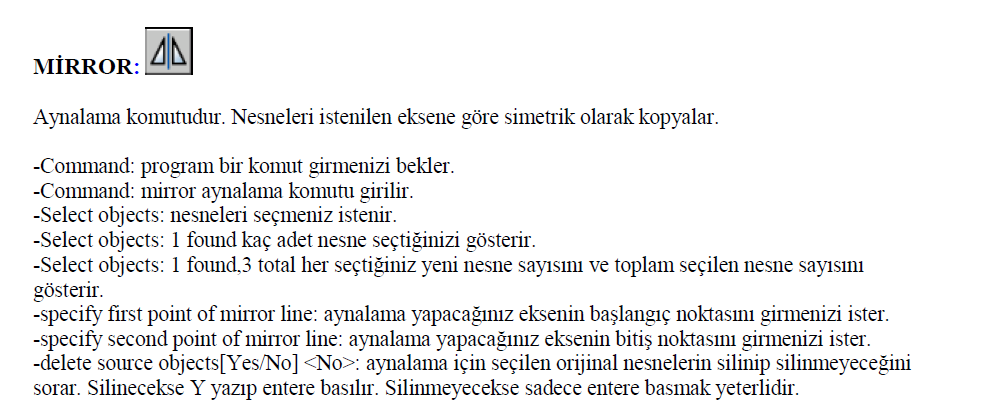 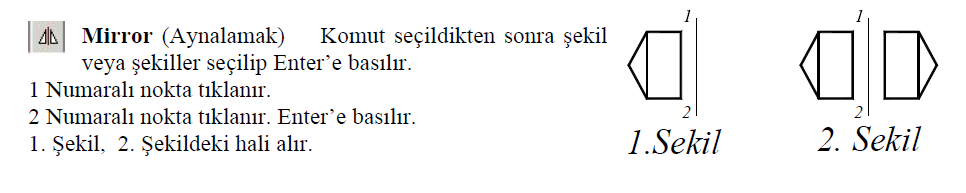 Modify menüsünden Mirror komutu çalıştırılması
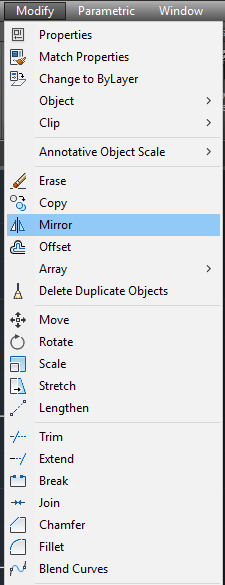 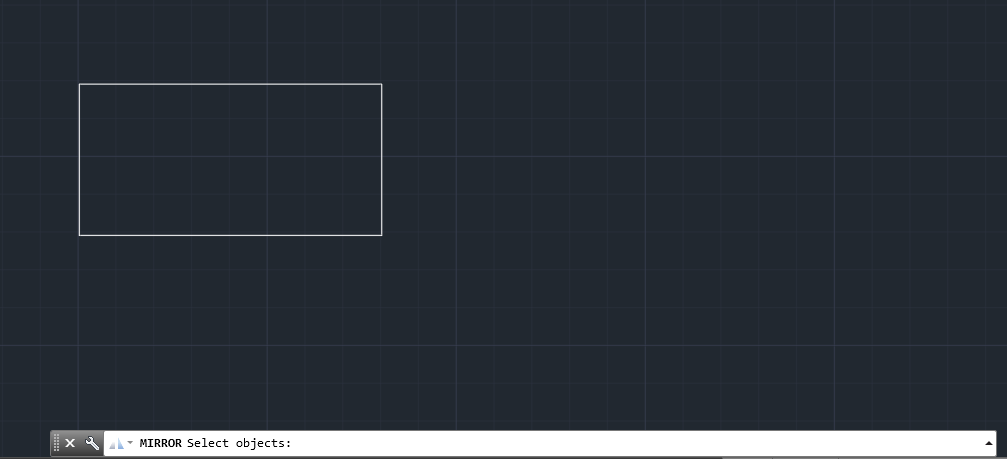 Dikdörtgen pencere ile nesne seçilir ve enter a basılır
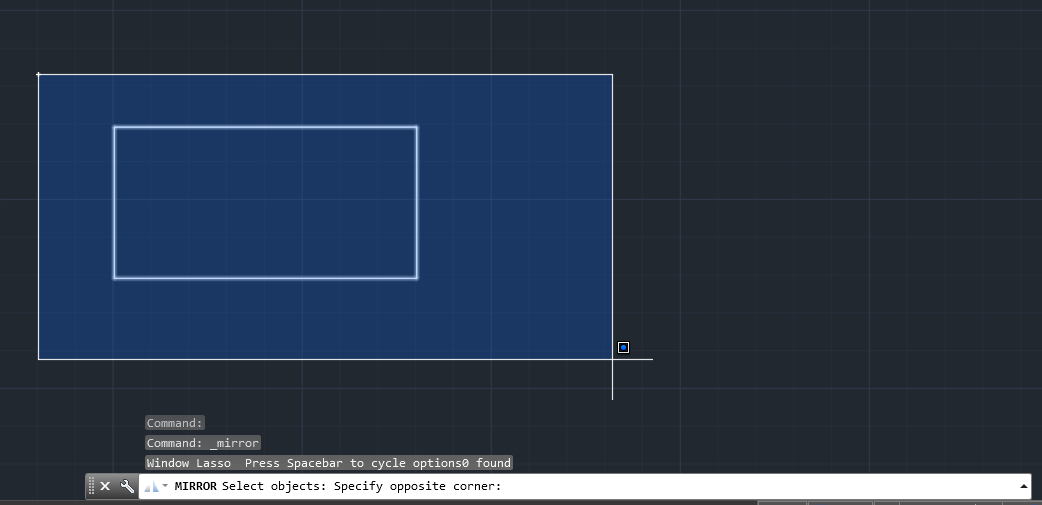 Aynalama yapacağınız eksenin başlangıç noktasını girmenizi ister.
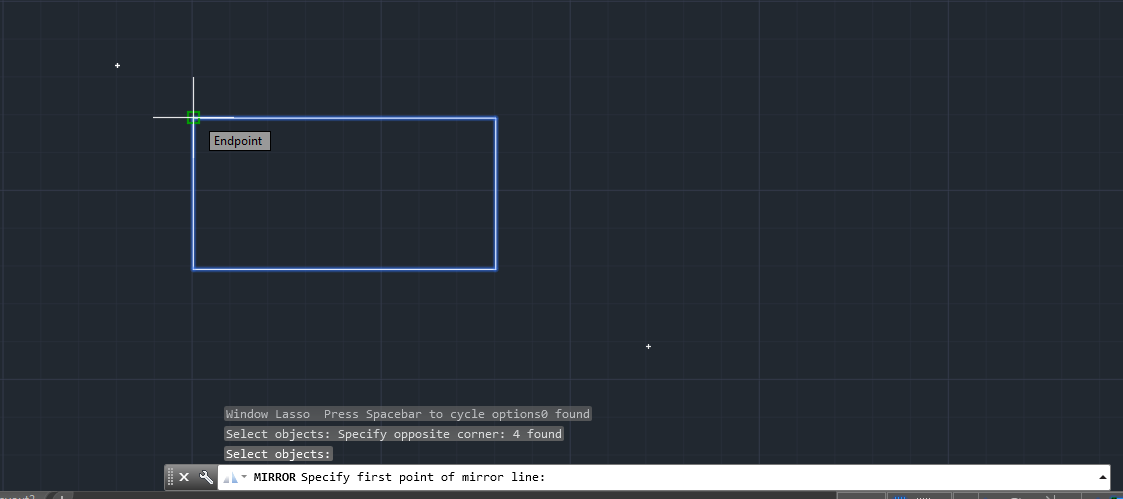 Aynalama yapacağınız eksenin bitiş noktasını girmenizi ister.
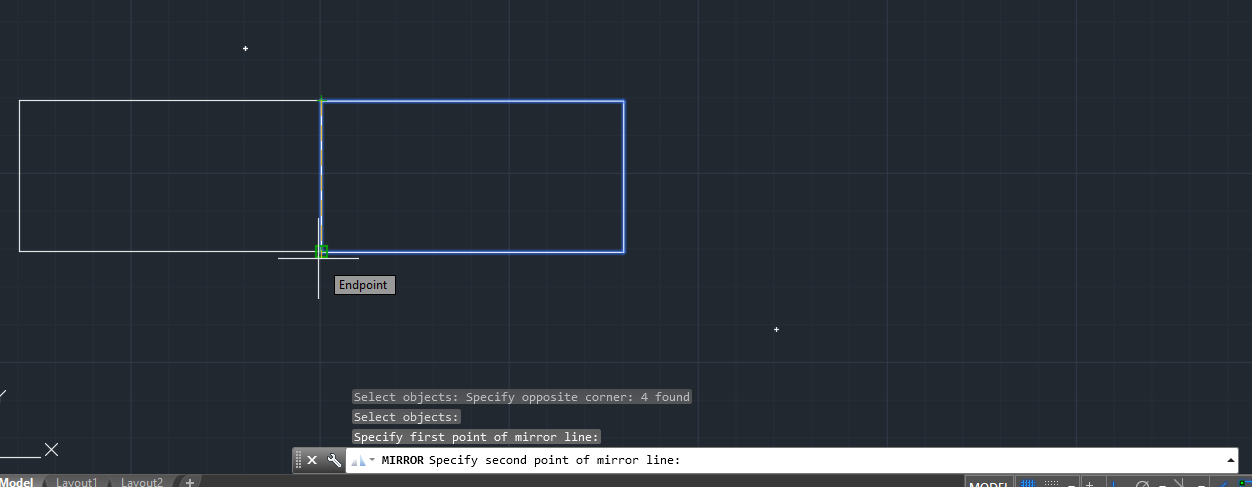 Aynalama için seçilen orijinal nesnelerin silinip silinmeyeceğini sorar. Silinecekse Y yazıp entere basılır. Silinmeyecekse sadece entere basmak yeterlidir.
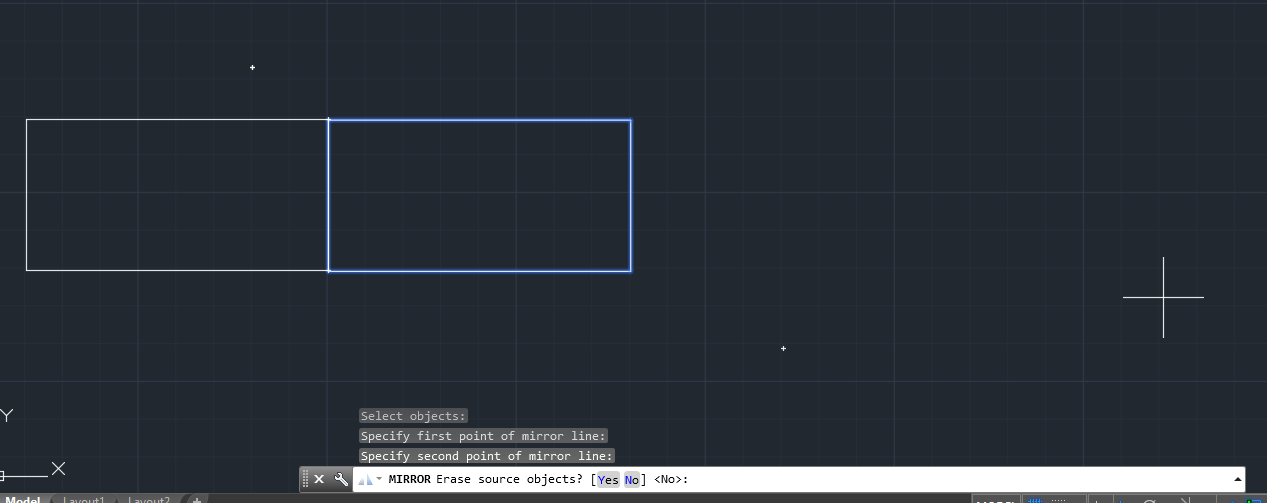 Mirror (Aynalama) işlemi sonucu değişiklik
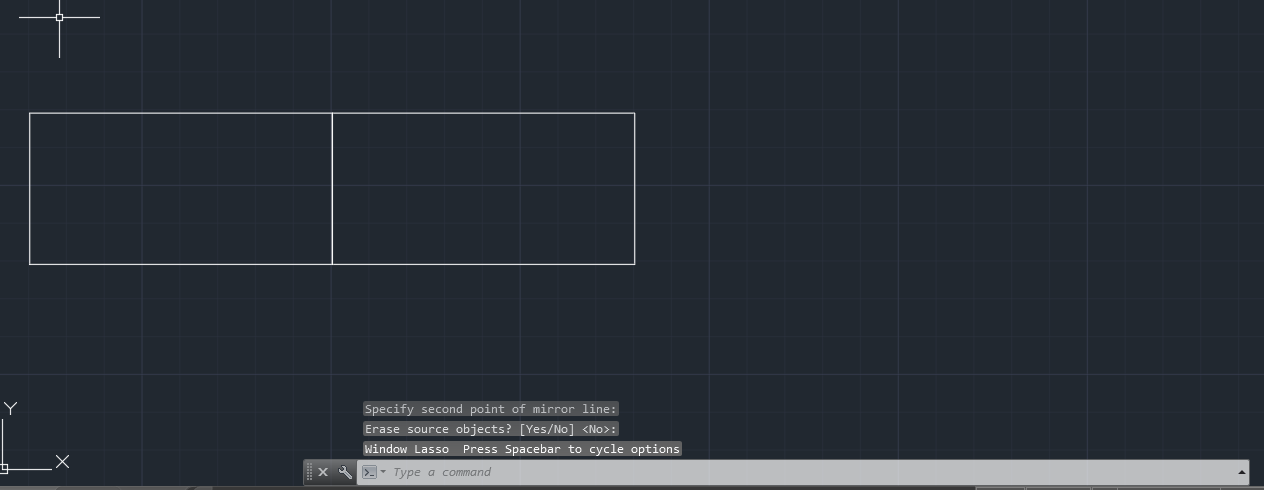 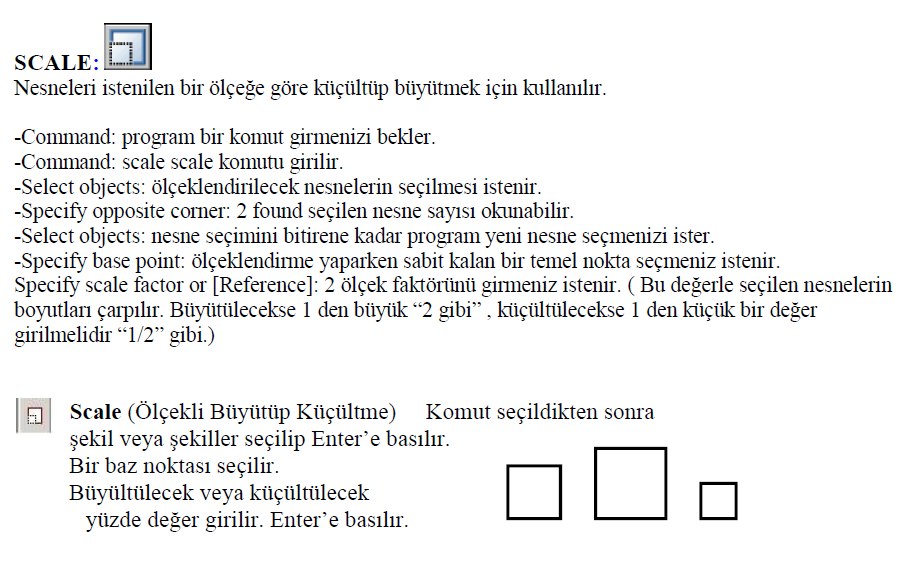 Modify menüsünden Scale komutu çalıştırılması
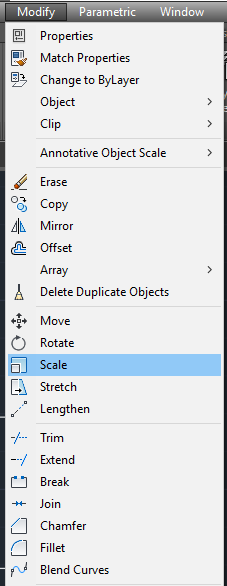 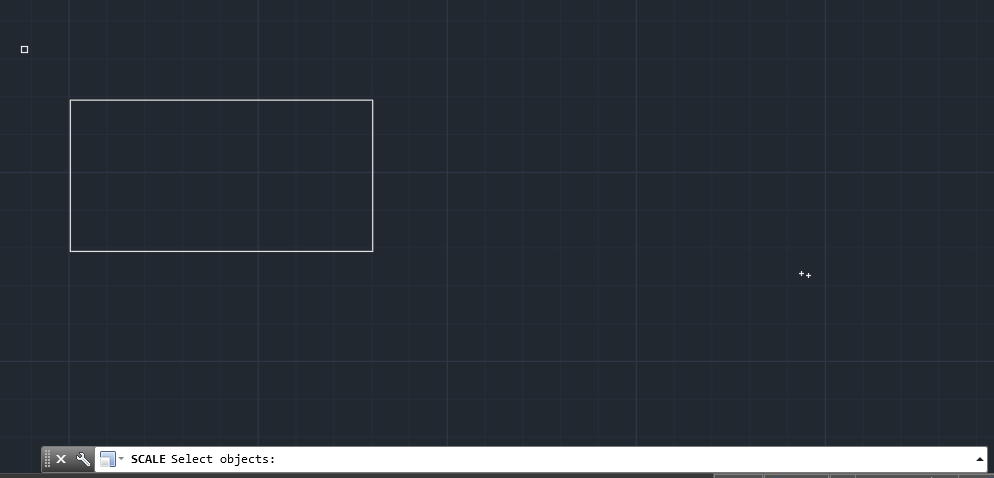 Dikdörtgen pencere ile nesne seçilir ve enter a basılır
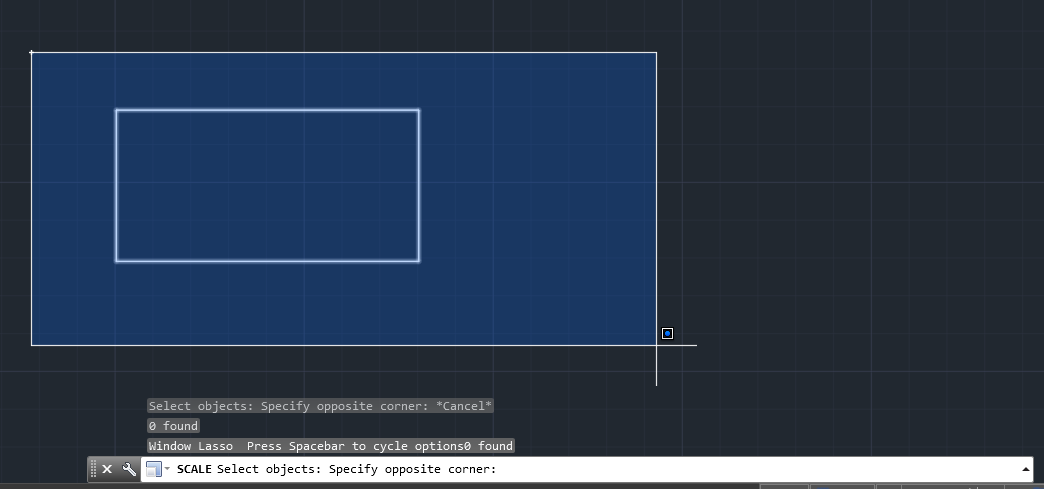 Ölçeklendirme yaparken sabit kalan bir temel nokta seçmeniz istenir.
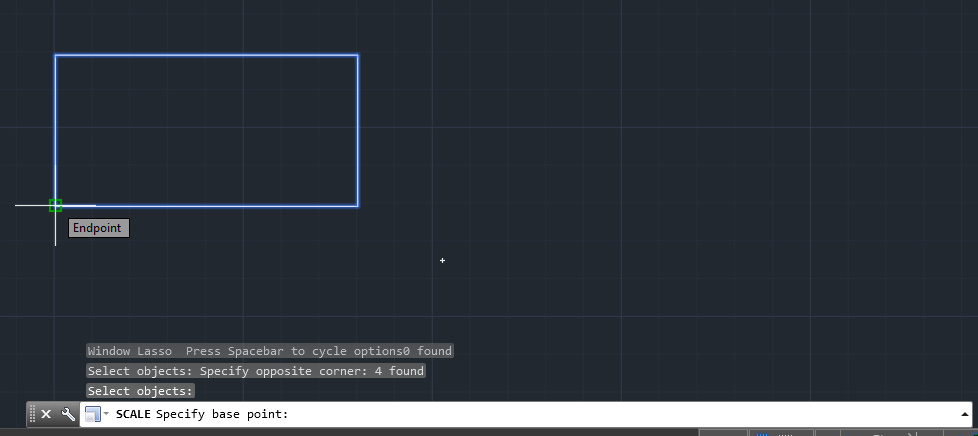 2 ölçek faktörünü girmeniz istenir. ( Bu değerle seçilen nesnelerin boyutları çarpılır. Büyütülecekse 1 den büyük “2 gibi” , küçültülecekse 1 den küçük bir değer girilmelidir “1/2” gibi.
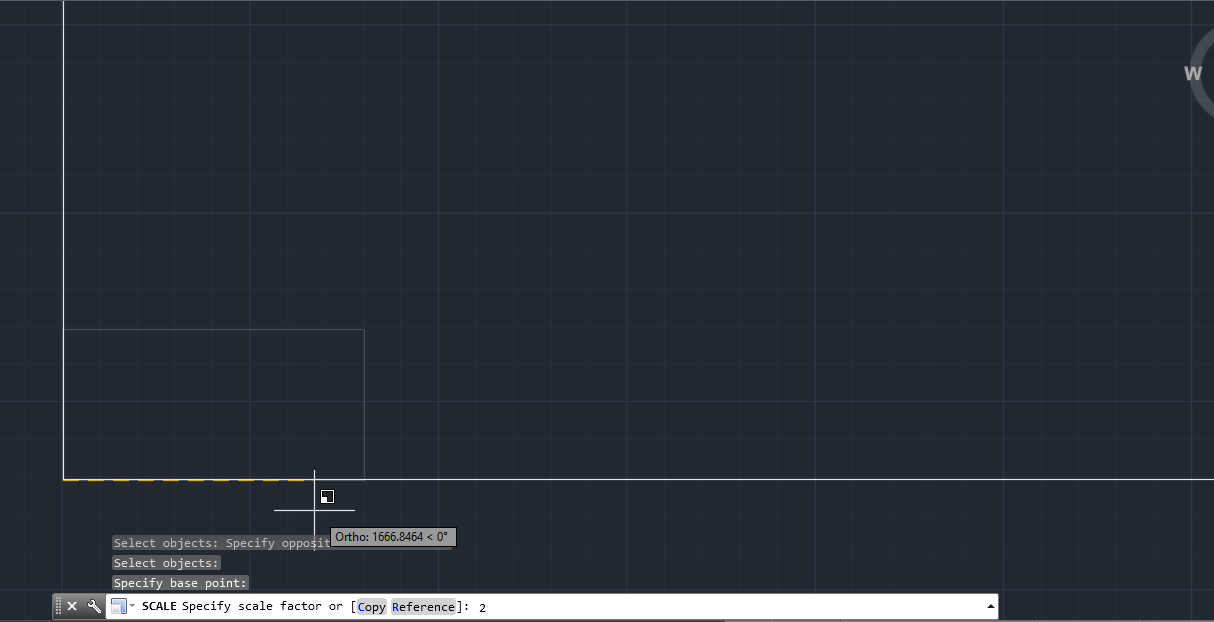 Scale (Ölçeklendirme) işlemi sonucu değişiklik
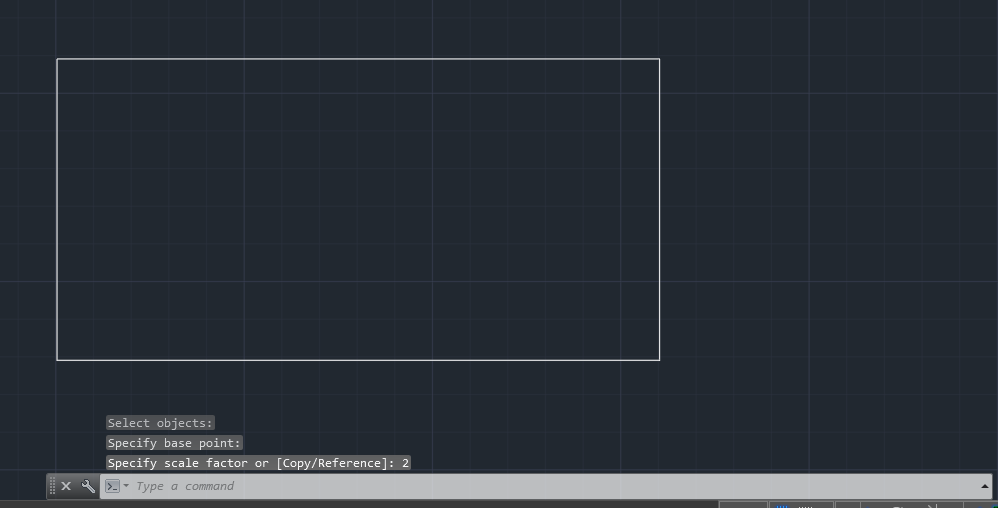 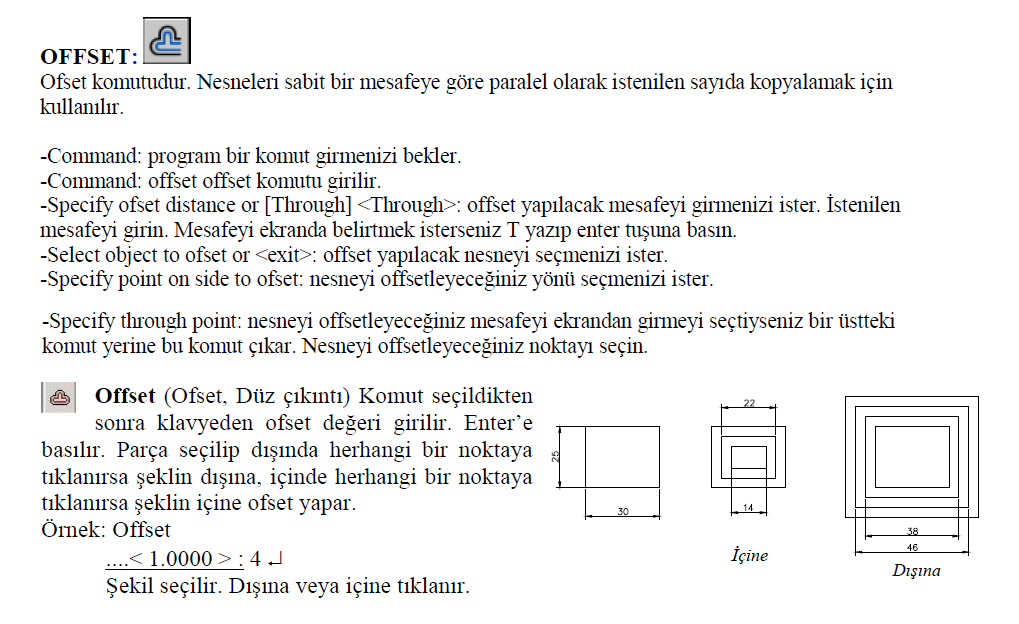 Modify menüsünden Offset komutu çalıştırılması
Offset yapılacak mesafeyi girmenizi ister. İstenilen mesafeyi girin. Mesafeyi ekranda belirtmek isterseniz T yazıp enter tuşuna basın.
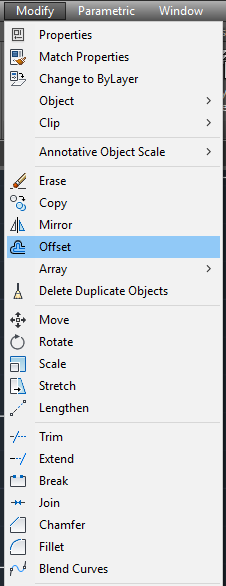 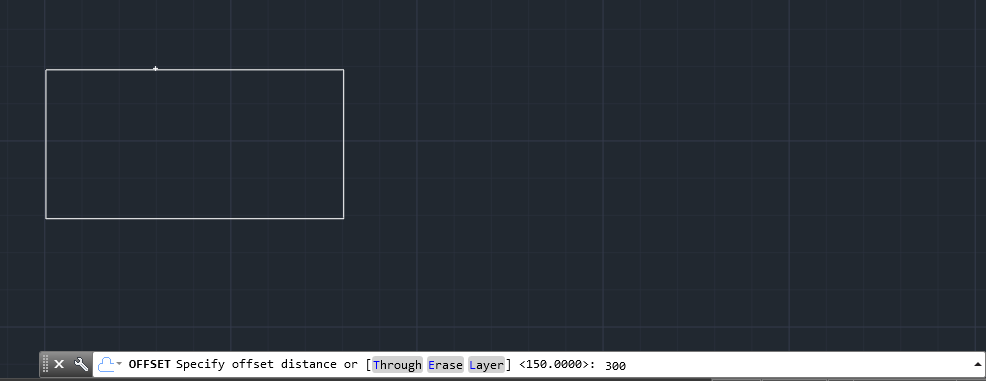 Offset yapılacak nesneyi seçmenizi ister.
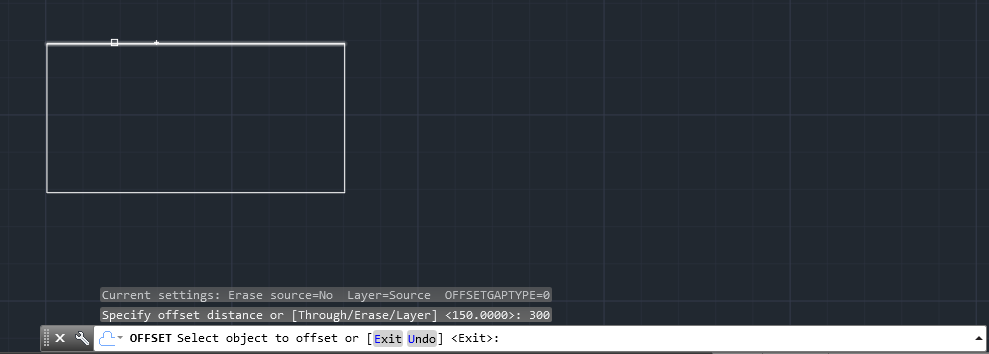 Nesneyi offsetleyeceğiniz yönü seçmenizi ister.
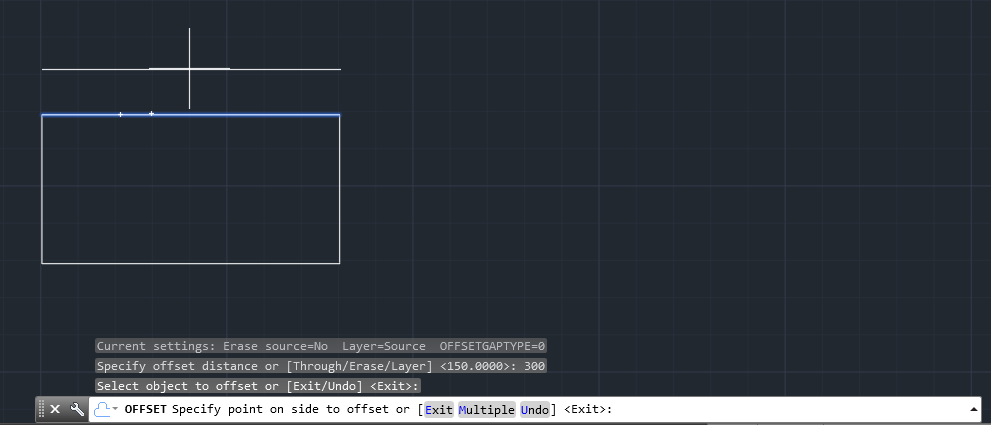 Öteleme işlemi sonucu değişiklik
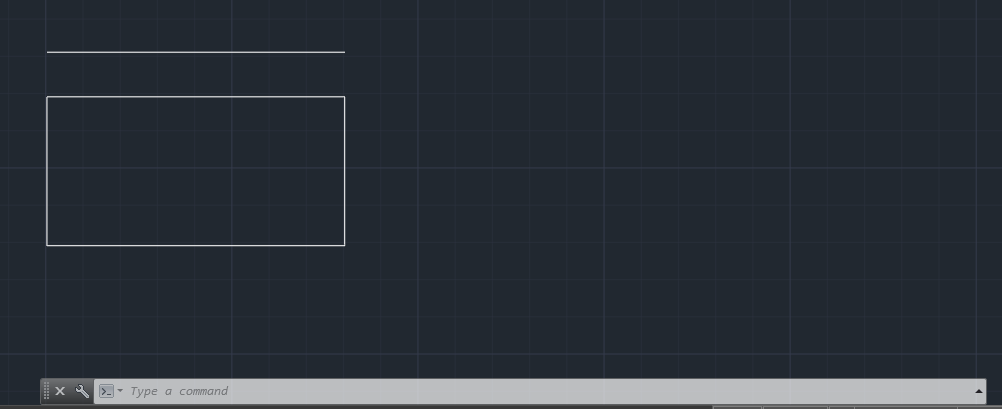 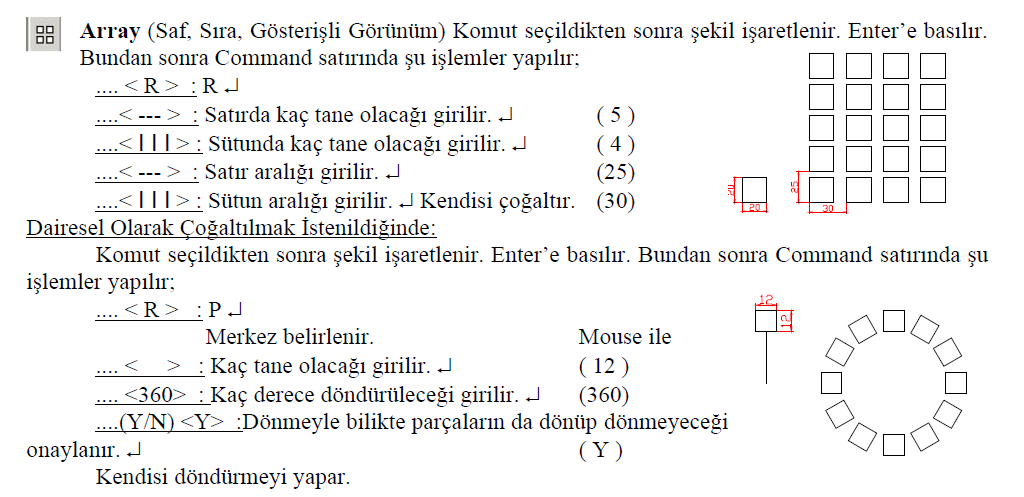 Modify menüsünden array komutu çalıştırılması
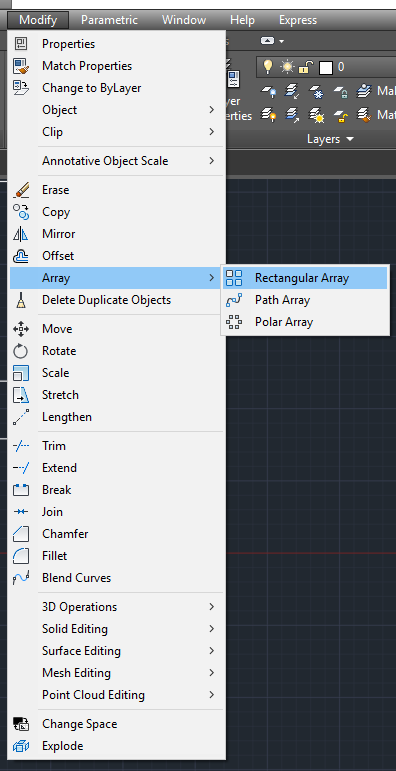 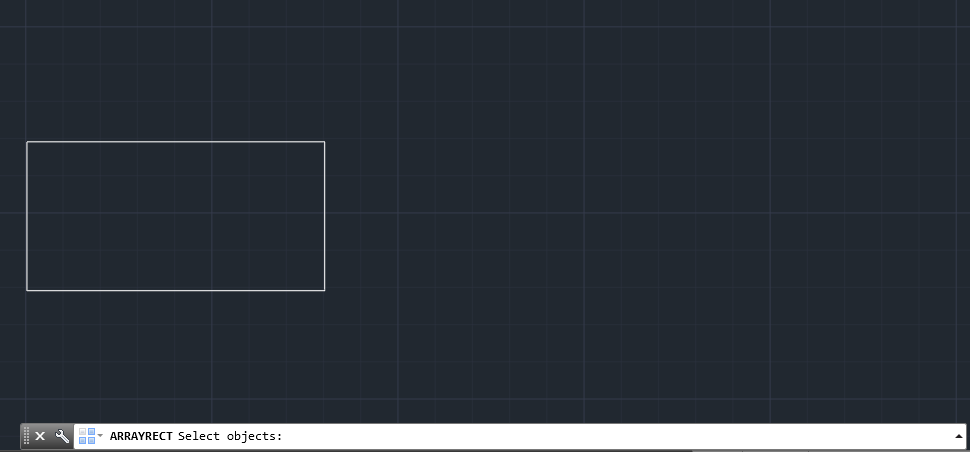 Dikdörtgen pencere ile nesne seçilir ve enter a basılır
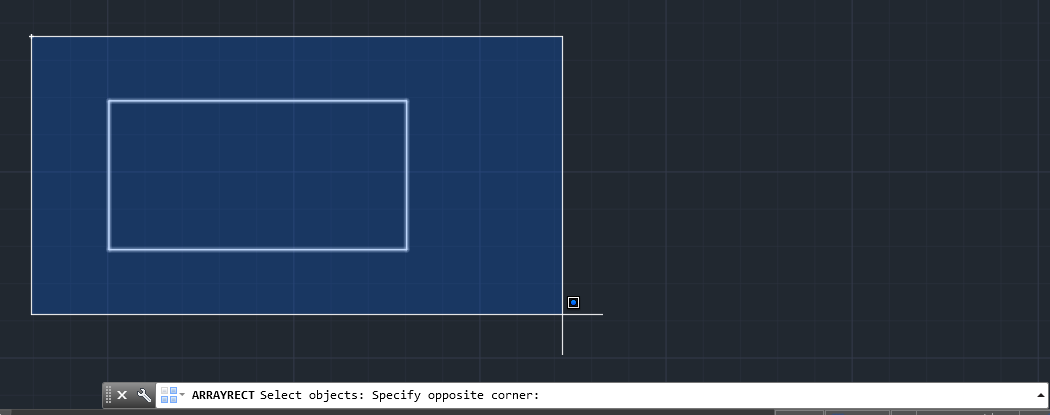 Satır sayısı için R yazılır enter a basılır
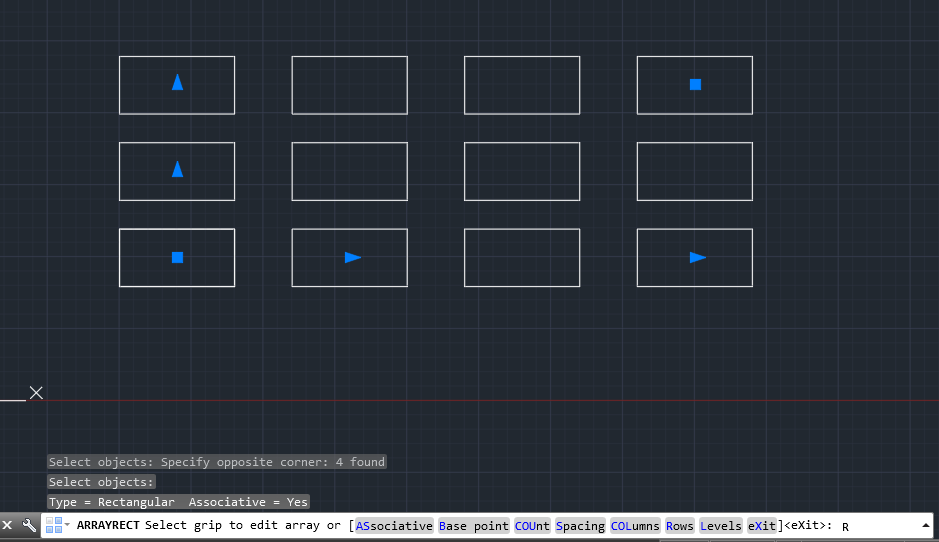 5 yazılıp enter a basılır
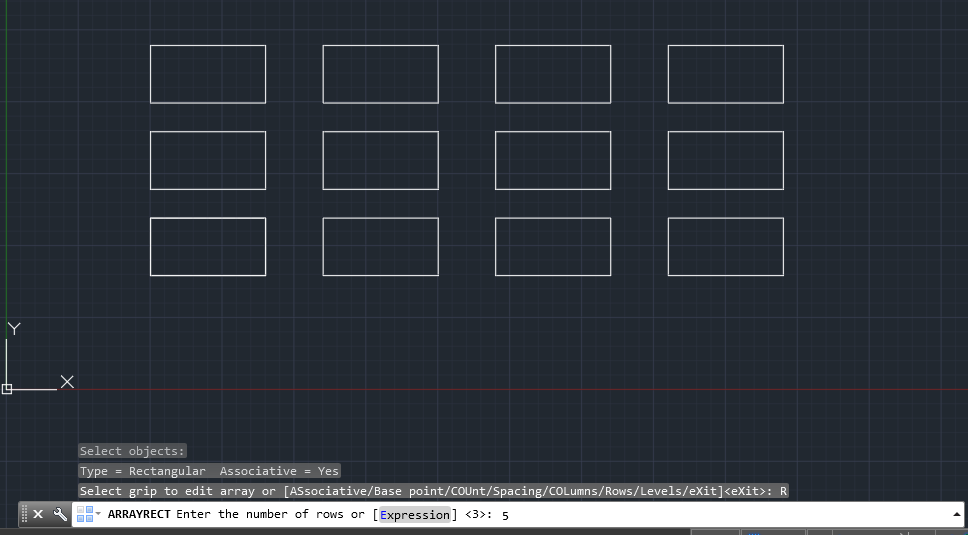 Satır aralığı girilir.
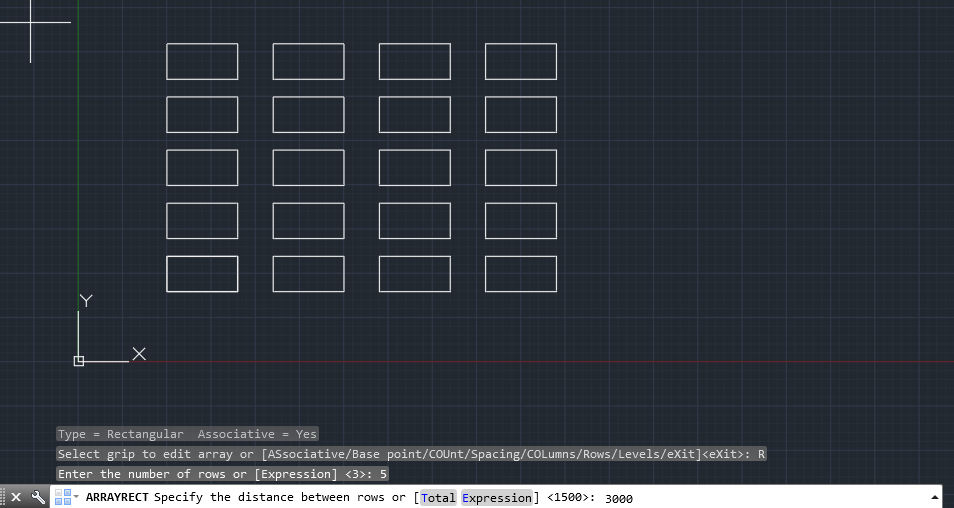 Satır yüksekliği aralığı girilir.
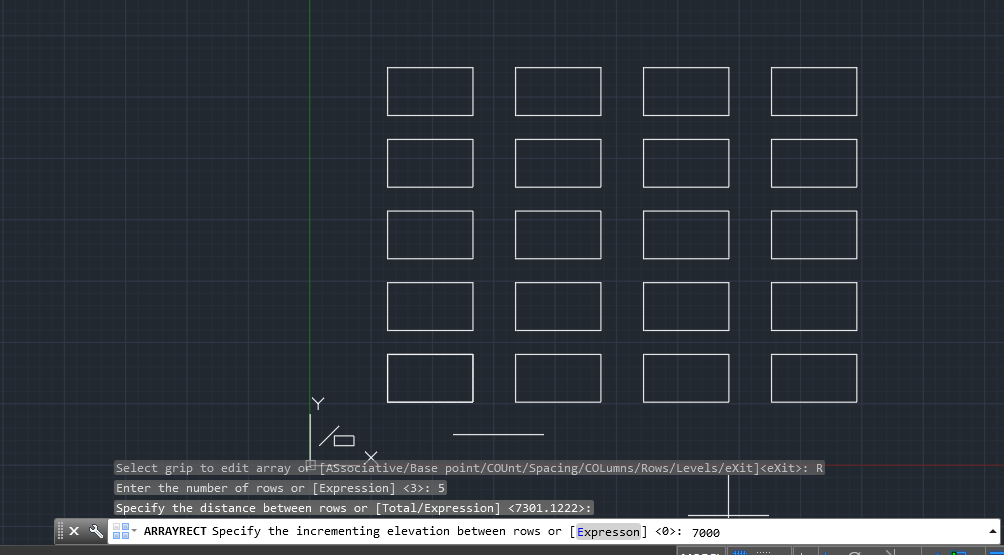 Sütun sayısı için COL yazılır enter a basılır
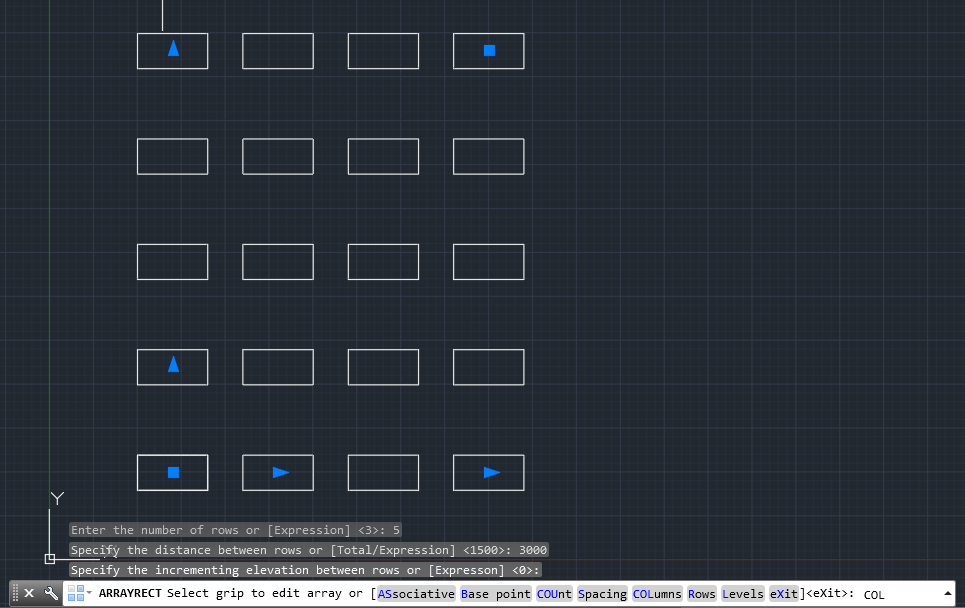 3 yazılıp enter a basılır
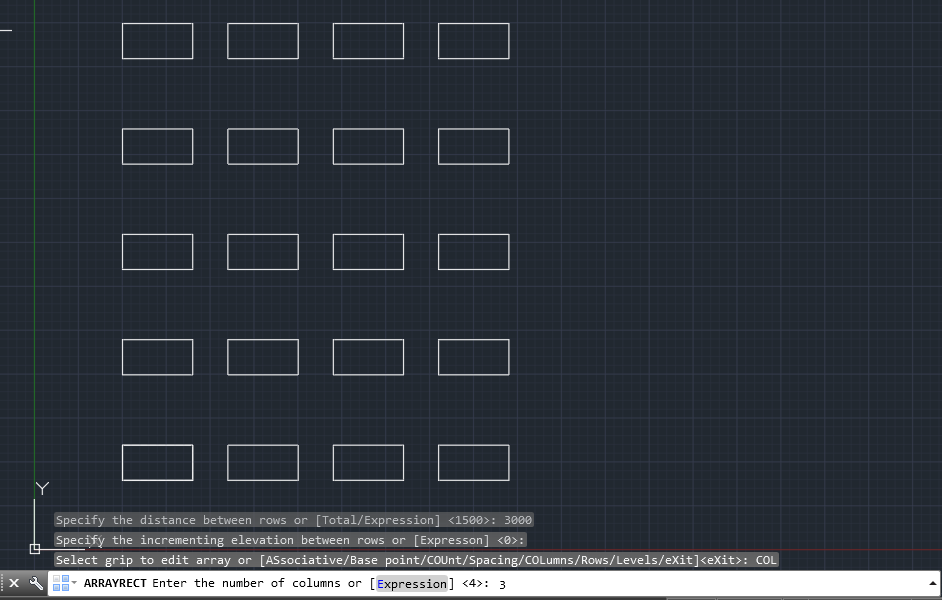 Sütun aralığı girilir.
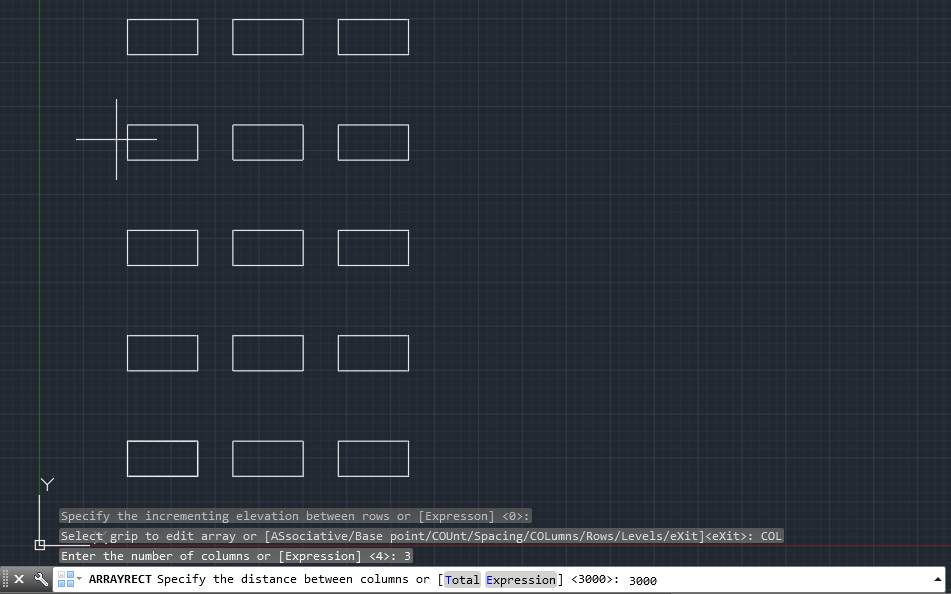 Exit ile komut bitirilir
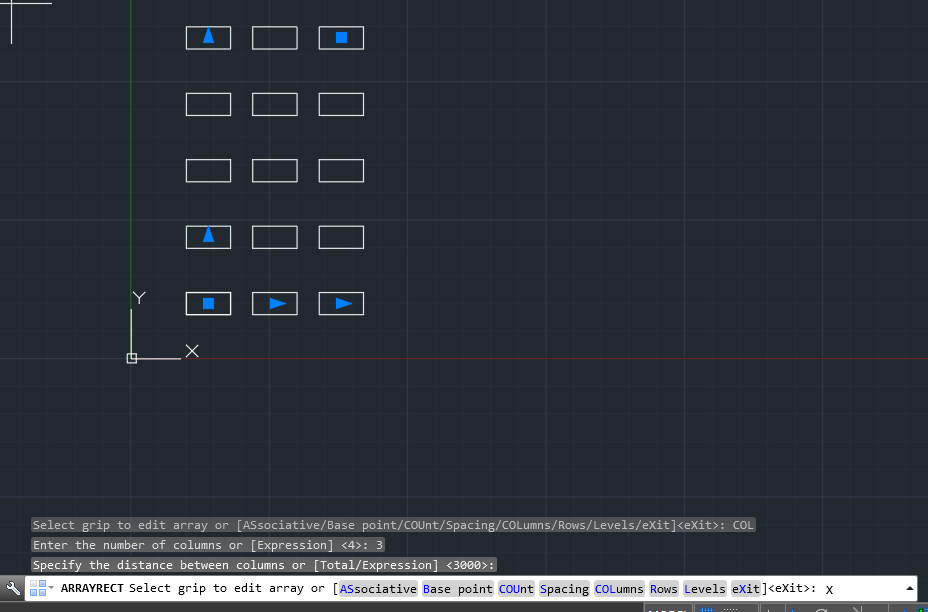 5x3 son hal
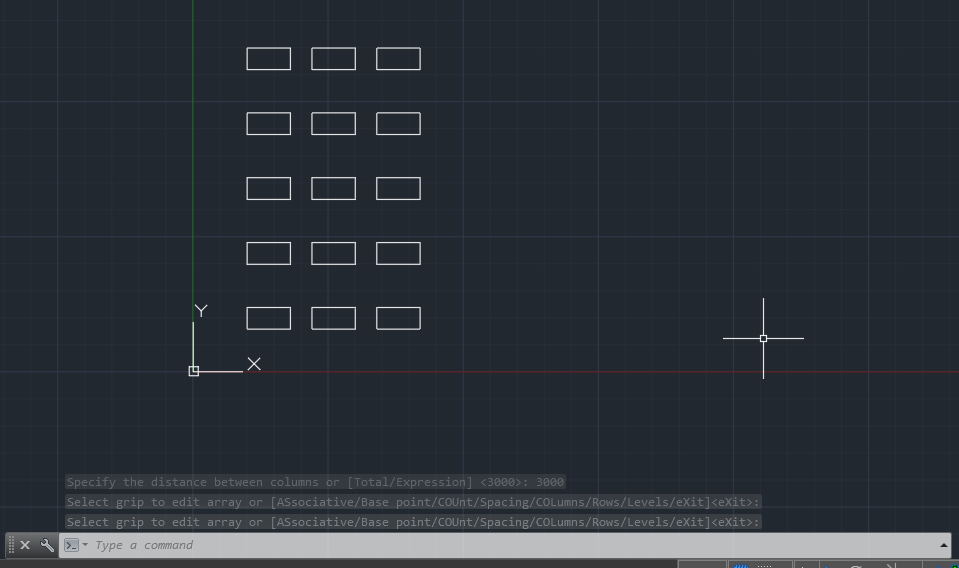 Modify menüsünden array komutu çalıştırılması
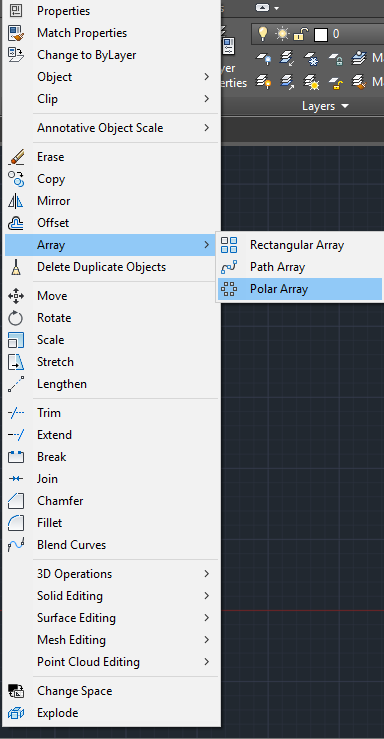 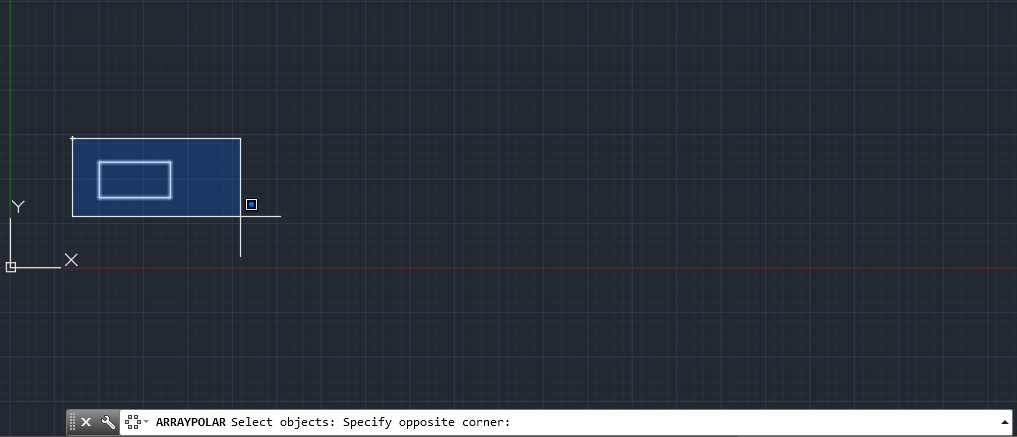 Merkez belirlenir.
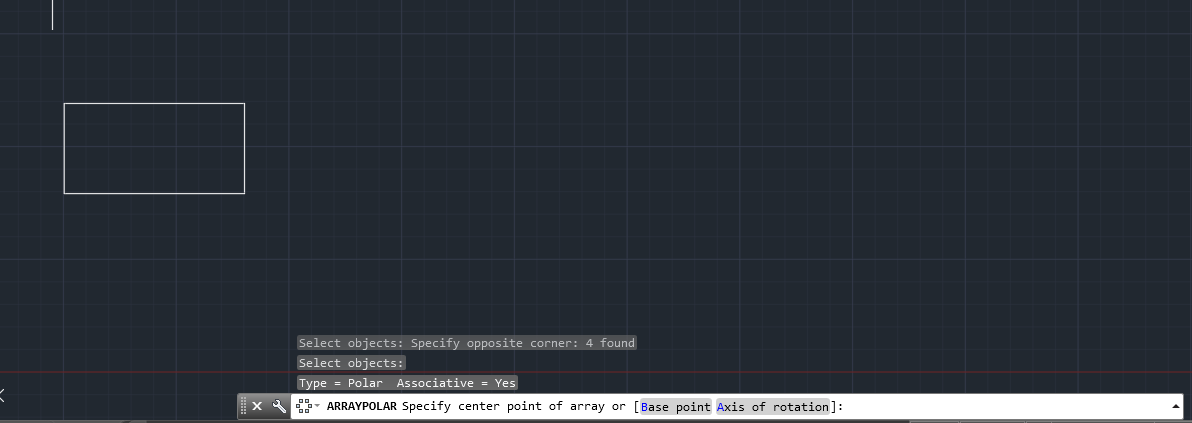 Eleman sayısı seçilir
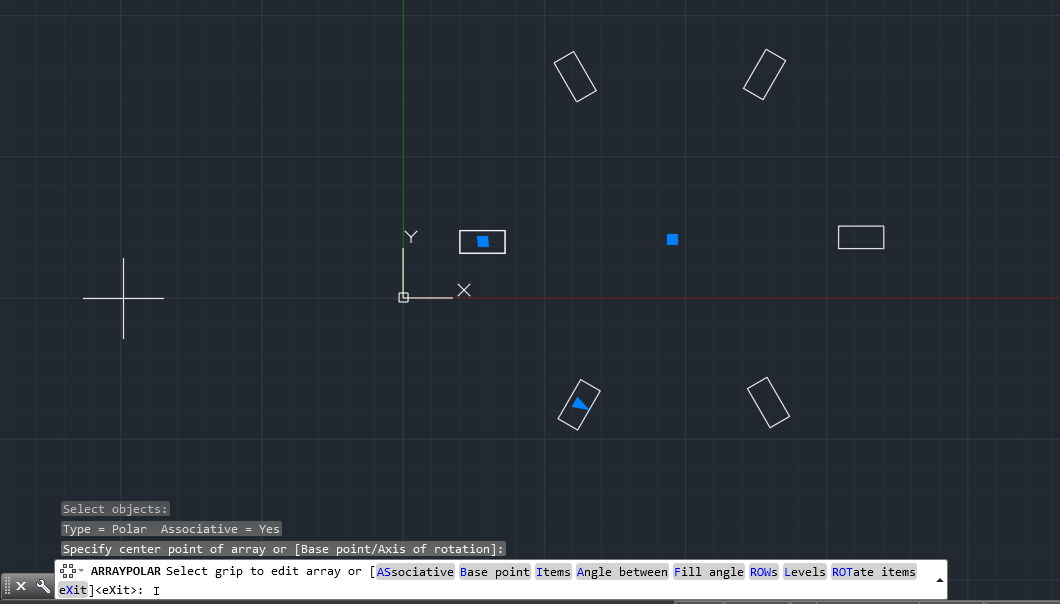 Eleman sayısı girilir
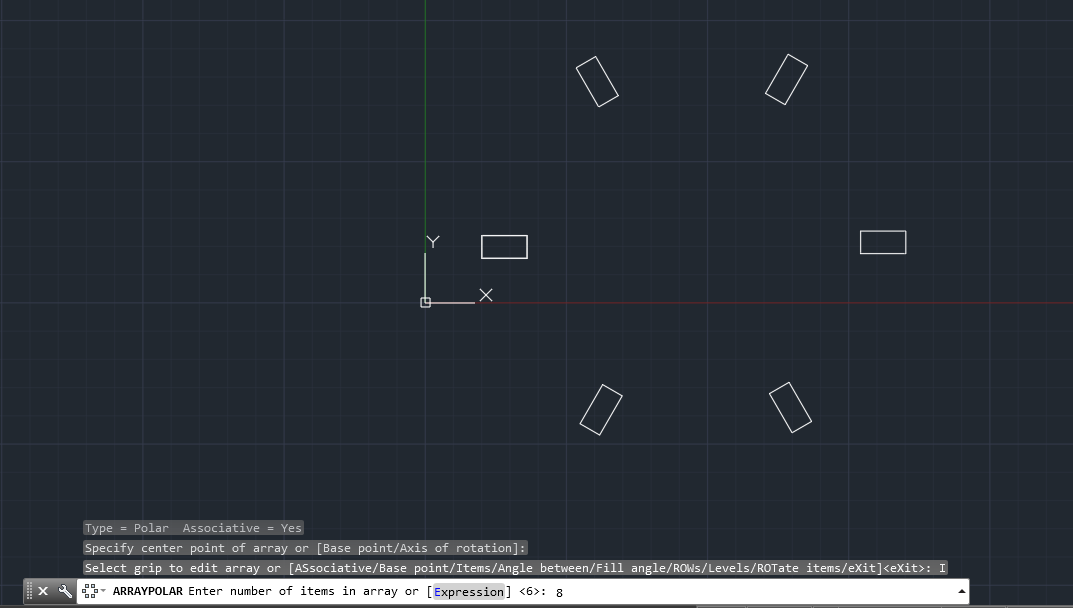 Exit ile komut bitirilir
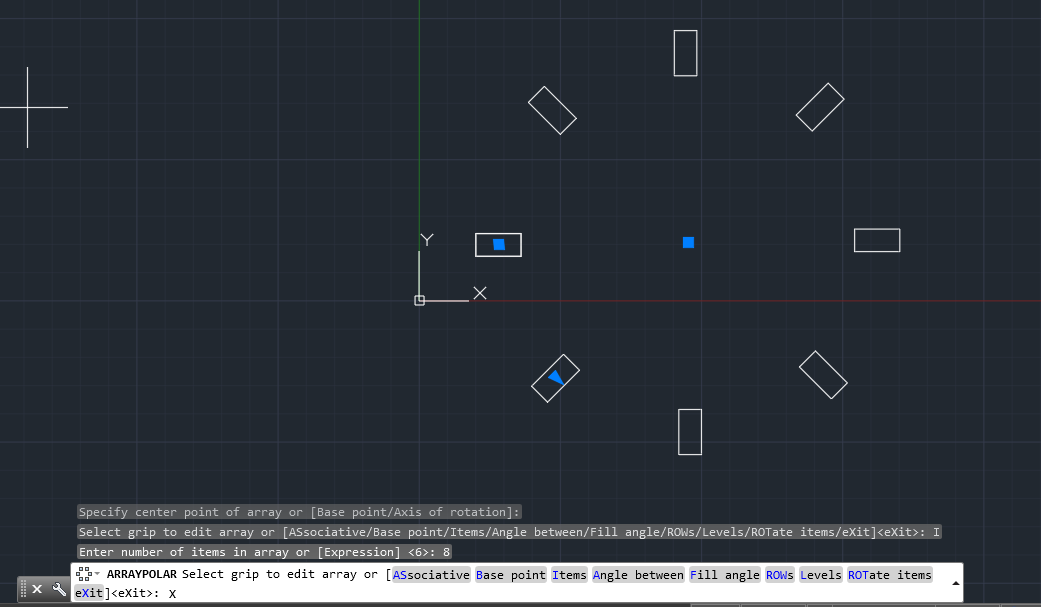 8 elemanlı son hal
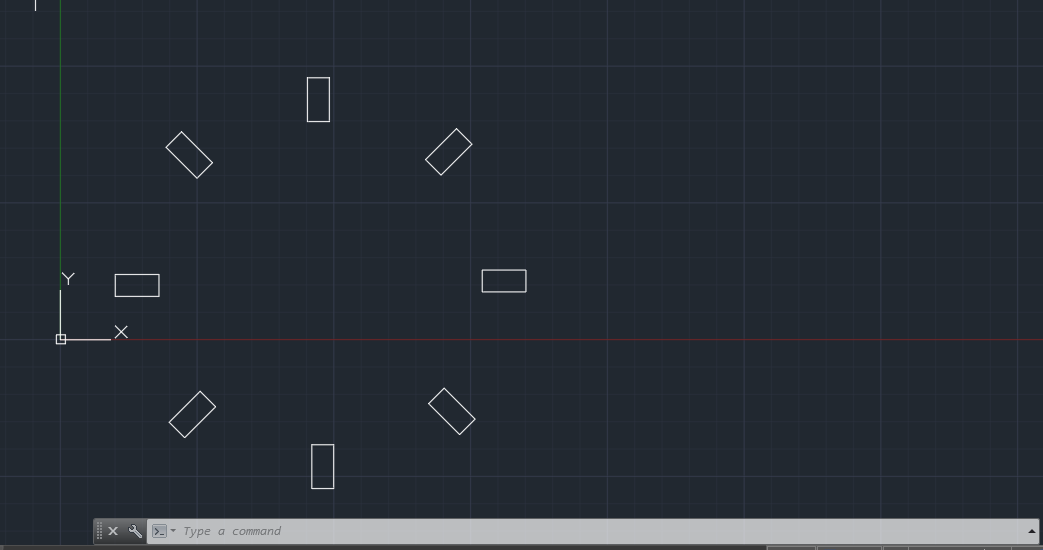 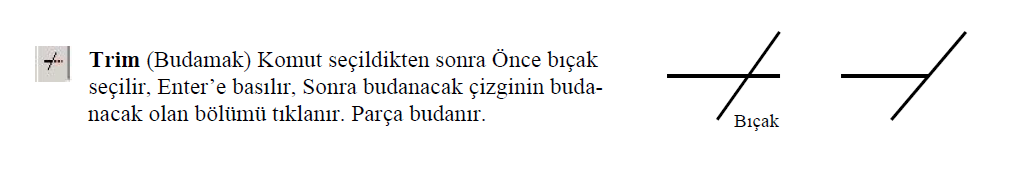 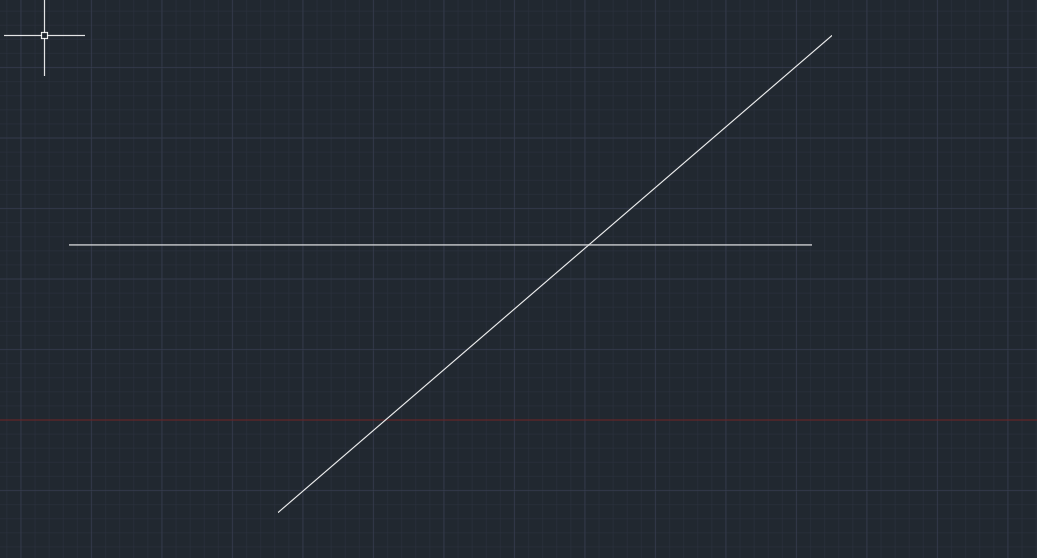 Önce bıçak seçilir, Enter’e basılır
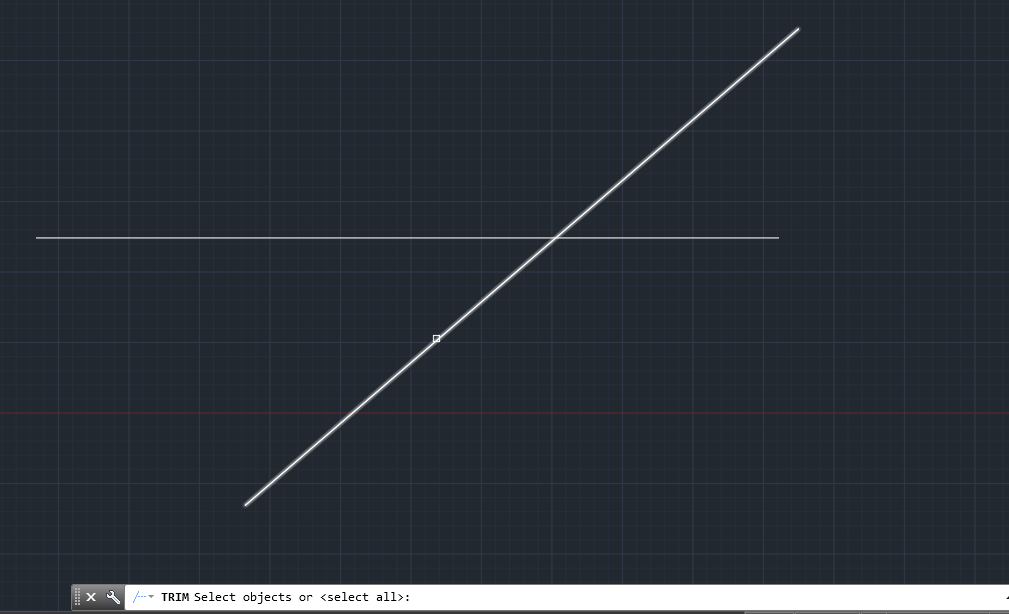 Sonra budanacak çizginin budanacak
olan bölümü tıklanır.
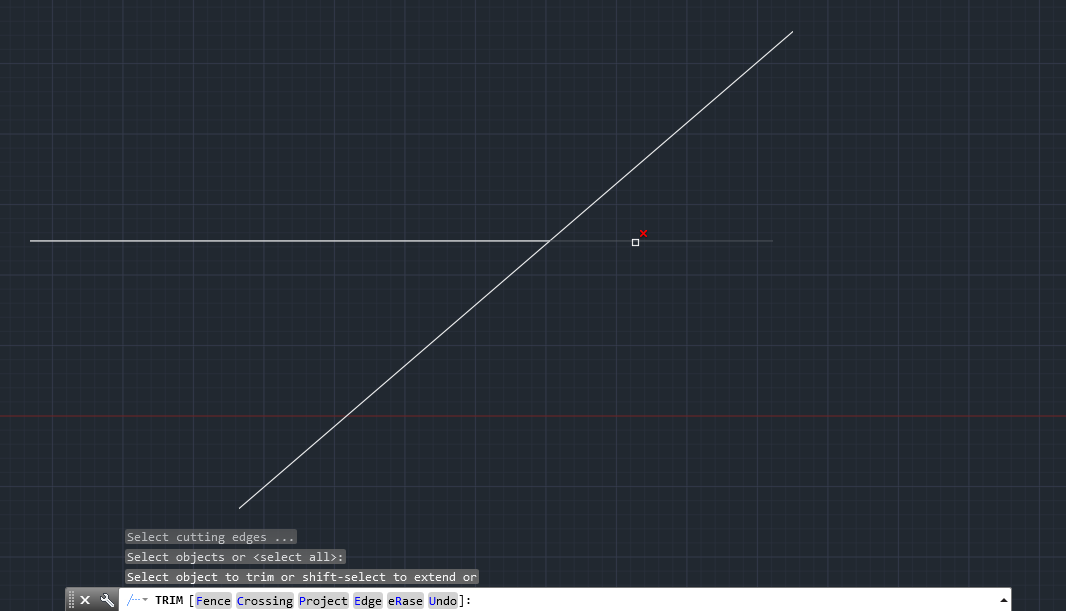 Parça budanır.Sağ tıklayıp enter a basılır
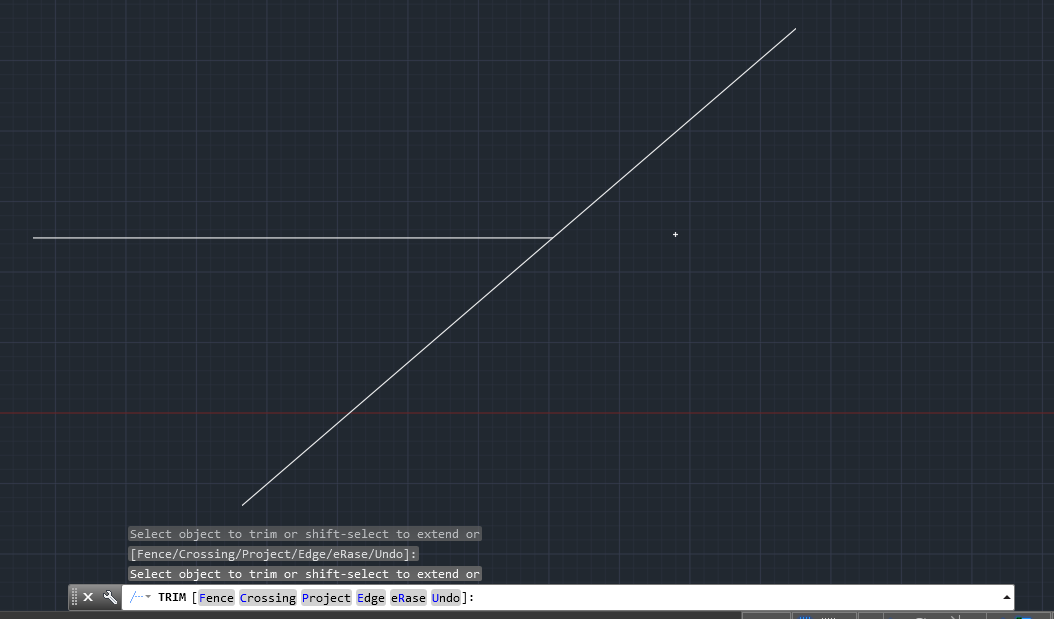 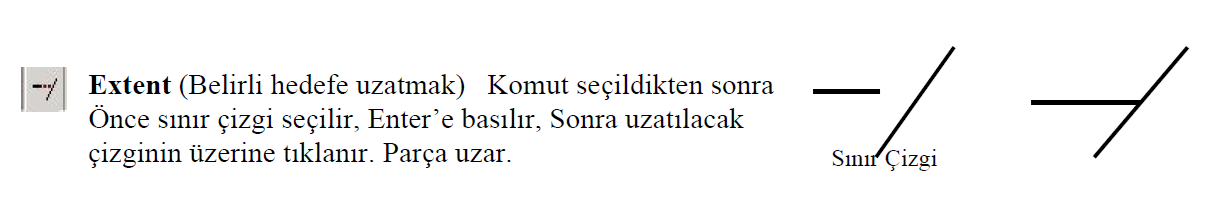 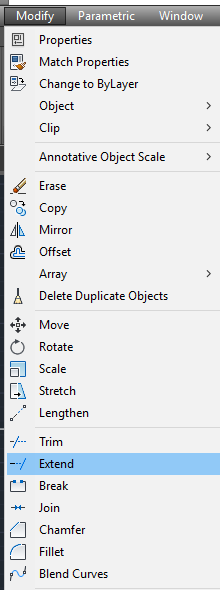 Önce sınır çizgi seçilir, Enter’e basılır
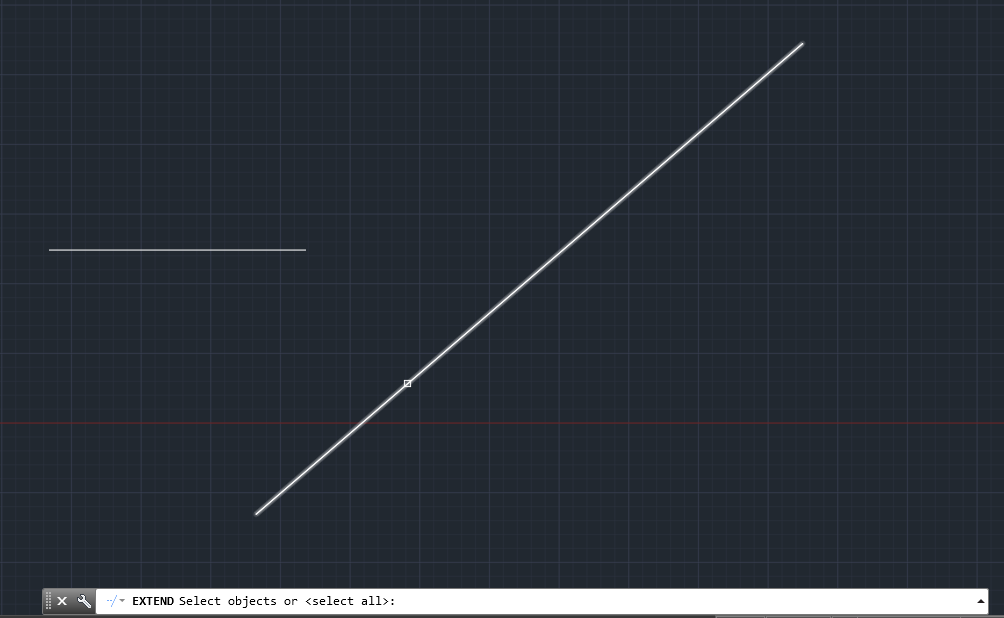 Sonra uzatılacak çizginin üzerine tıklanır.
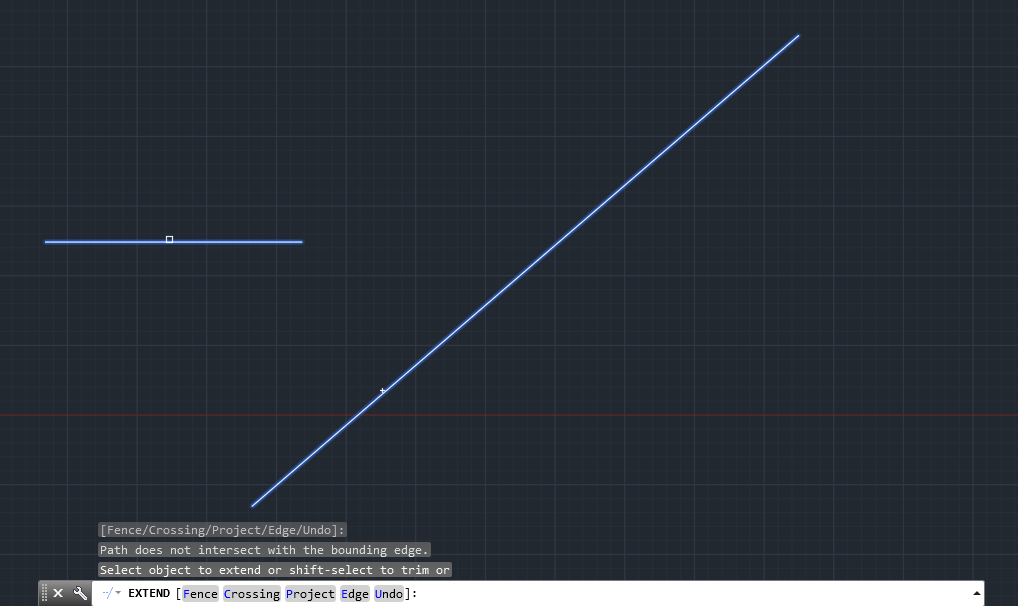 Parça uzar.
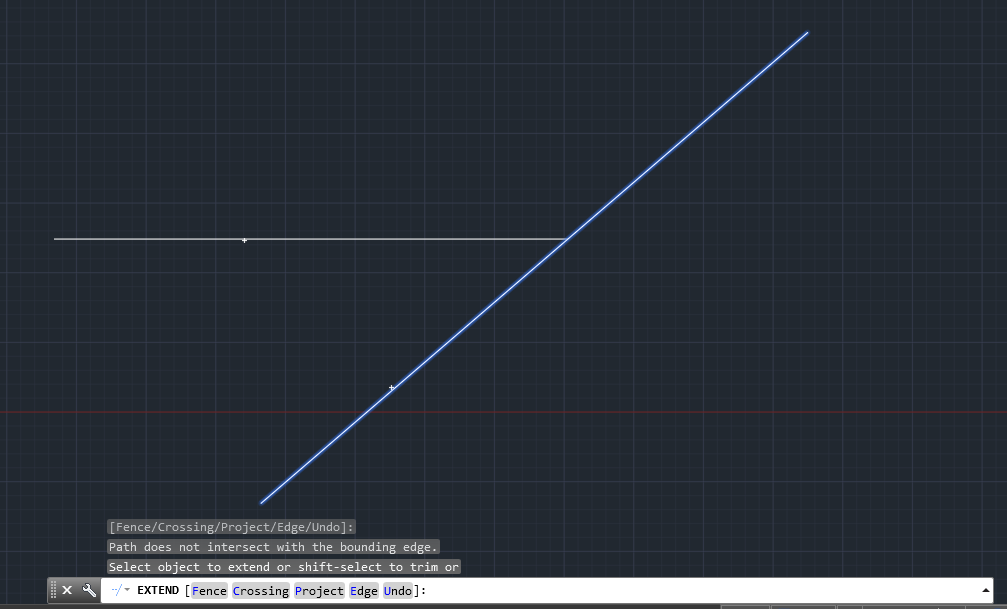 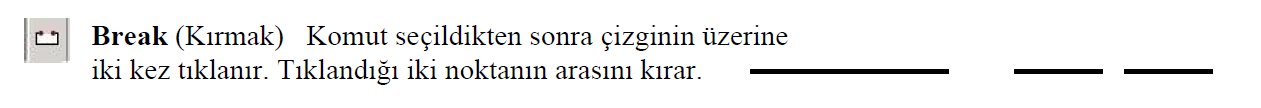 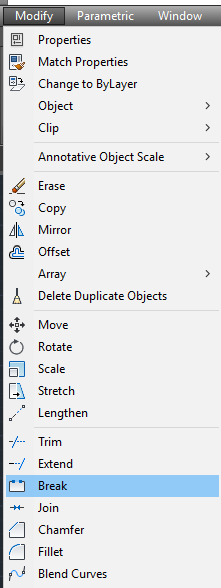 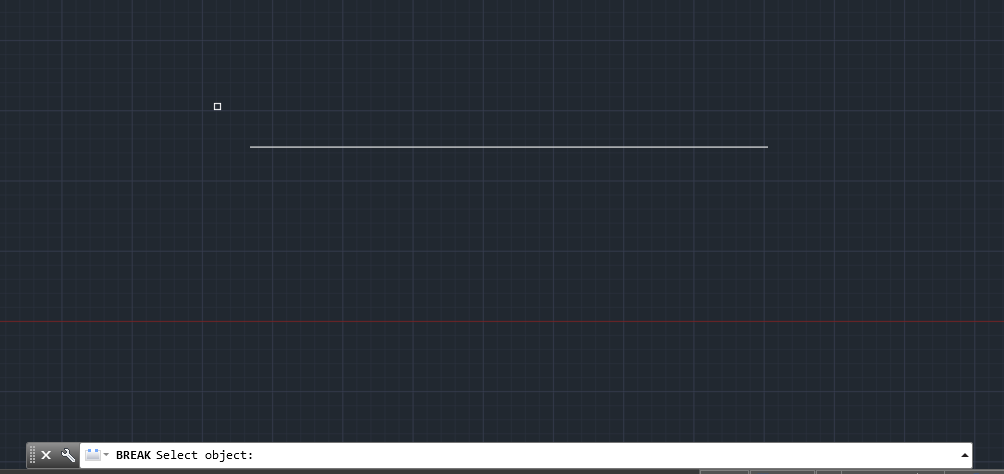 Önce nesne seçilir. Aynı zamanda ilk kırılma noktası belirlenir
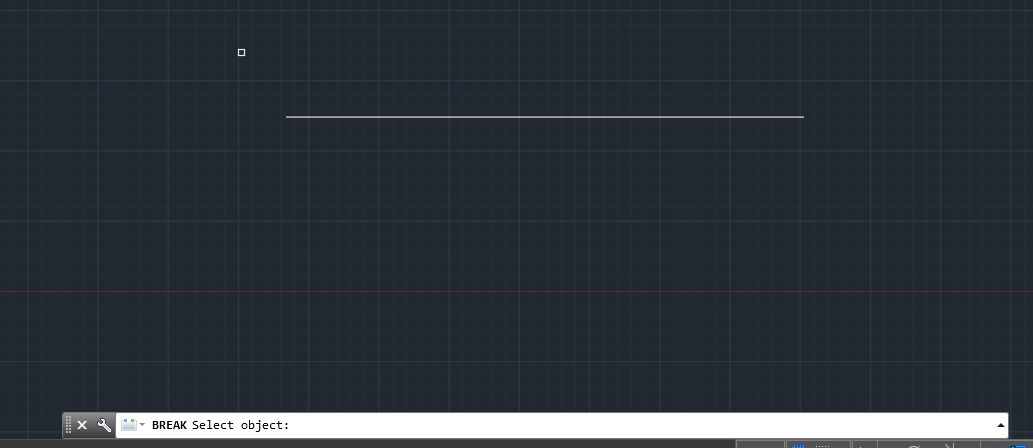 İkinci kırılma noktası seçilir
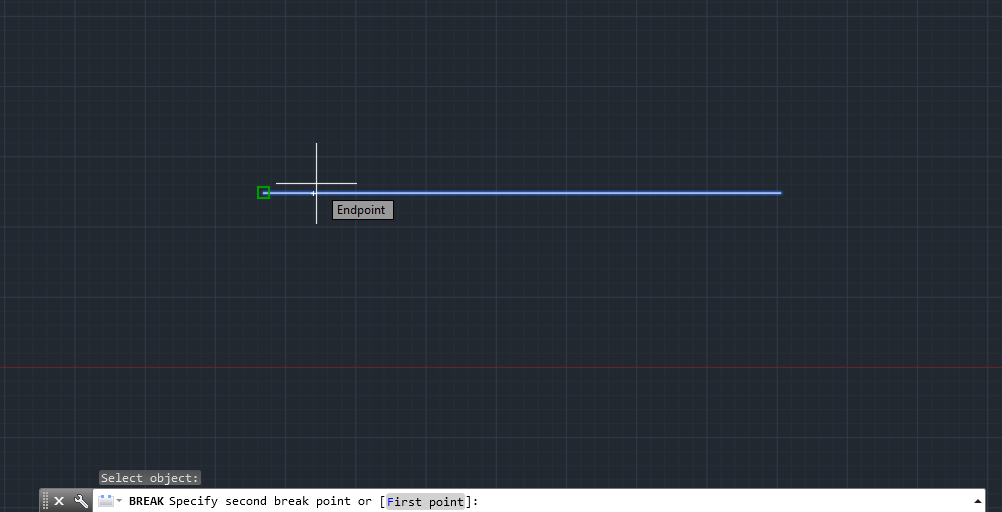 Tıklandığı iki noktanın arasını kırar.
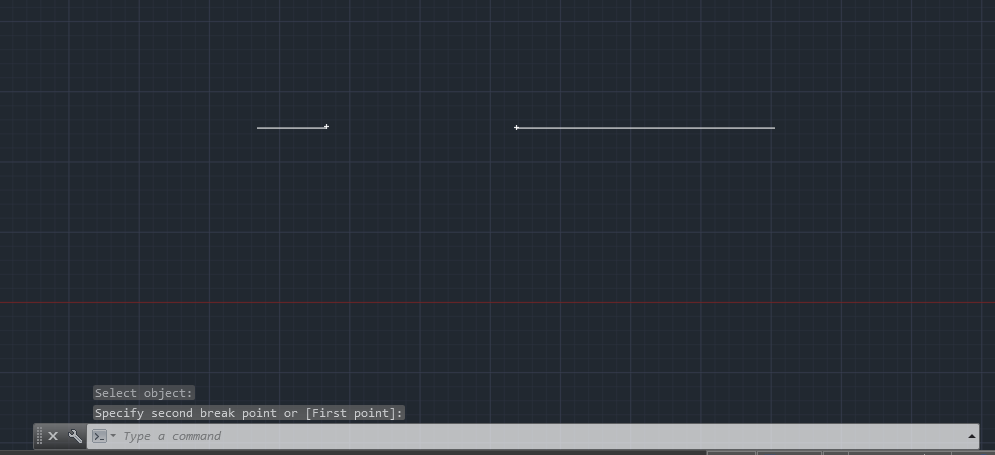 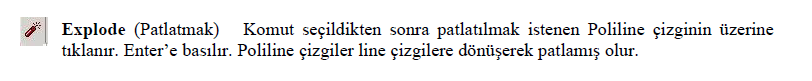 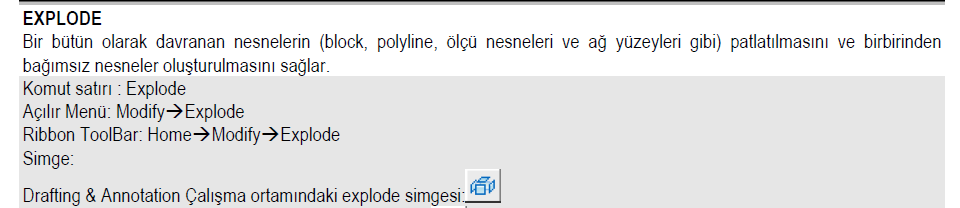 Önce nesne seçilir, Enter’a basılır
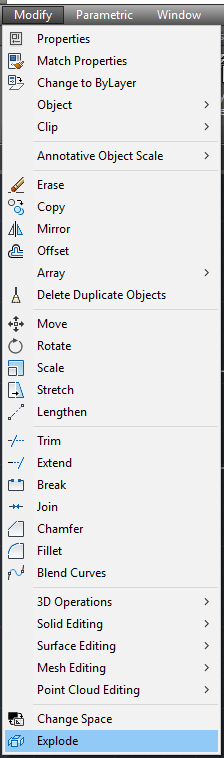 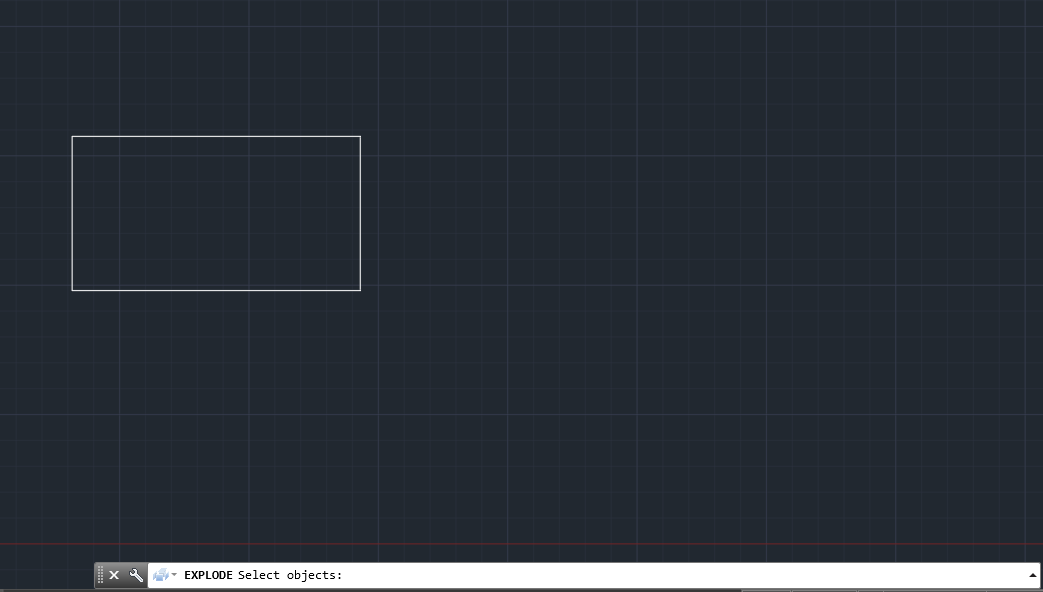 Artık dikdörtgen 4 parça halinde seçilebilir.
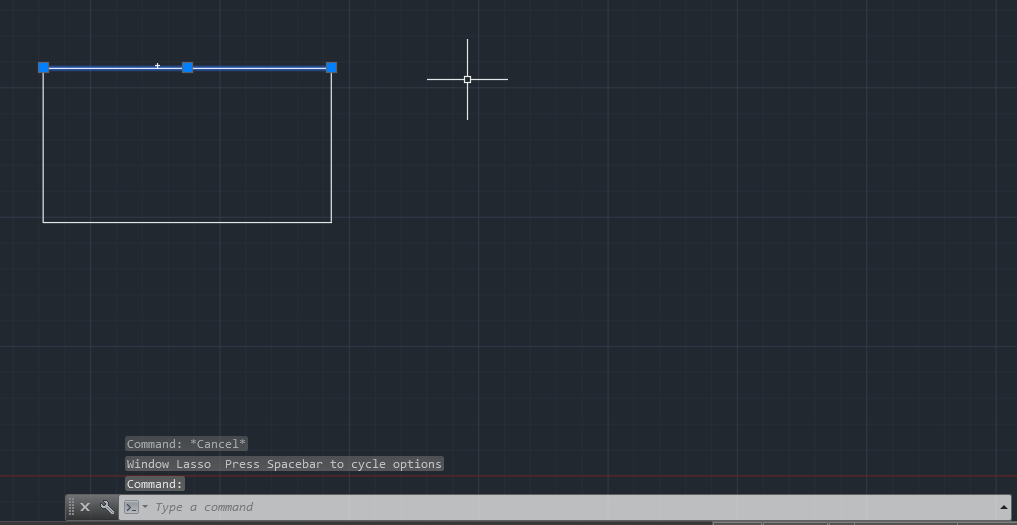 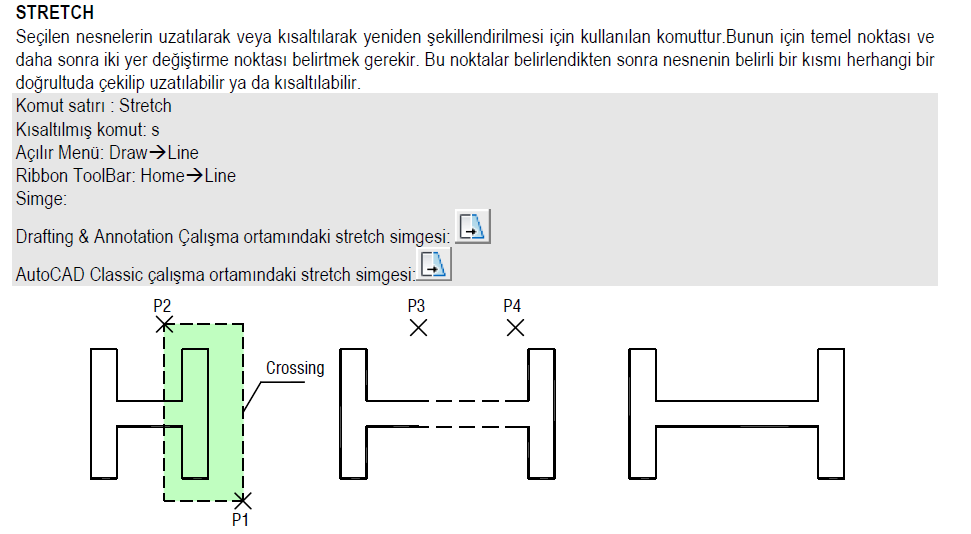 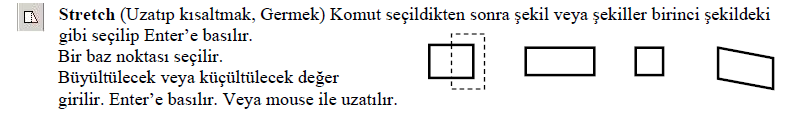 Önce nesne seçilir, Enter’a basılır
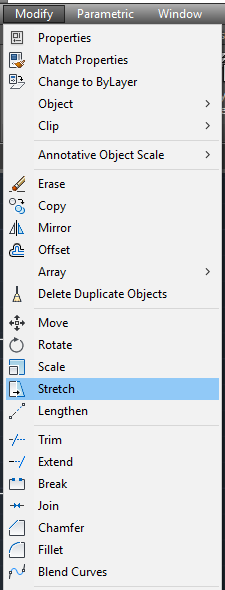 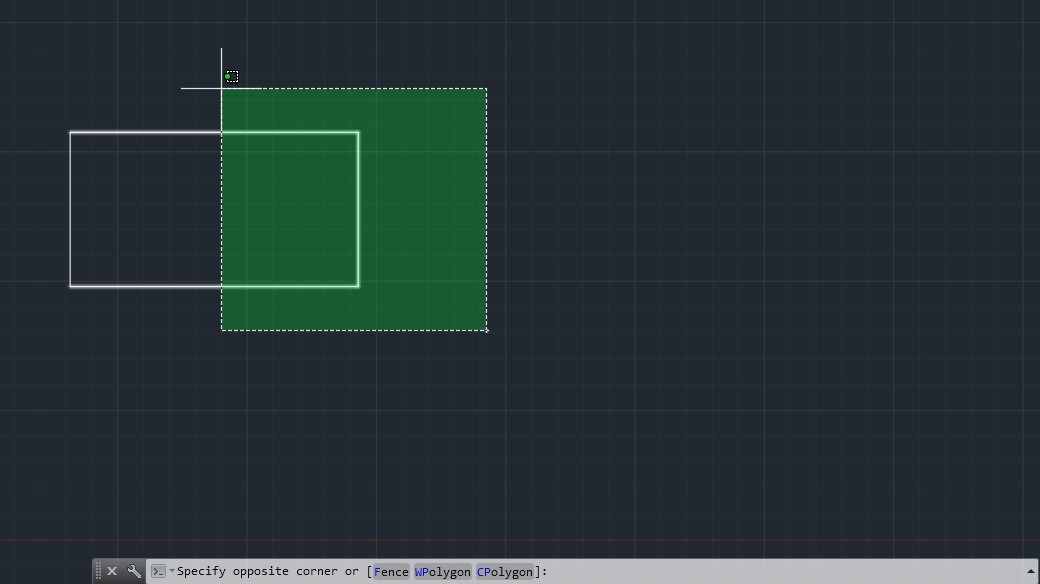 Bir baz noktası seçilir
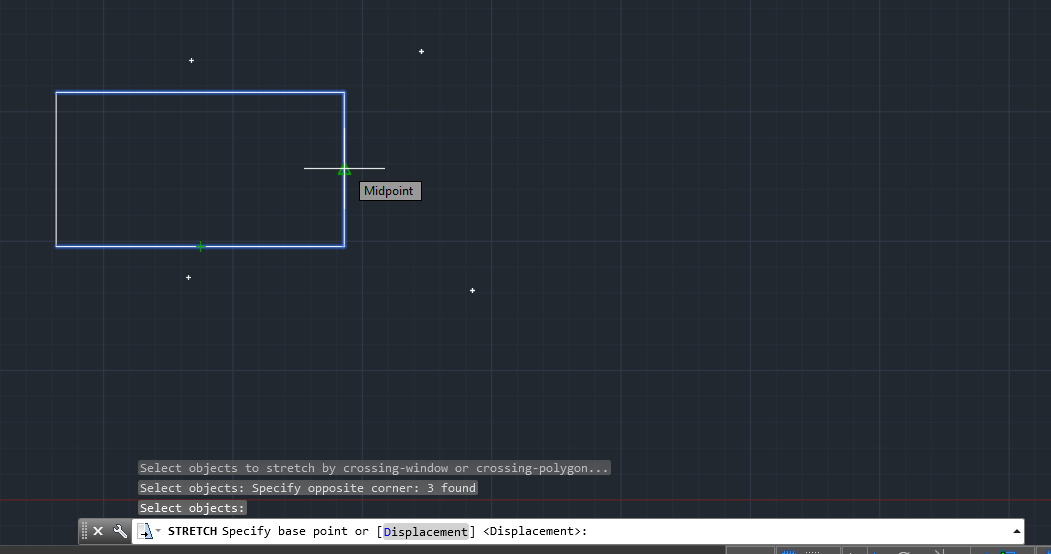 Daha sonra ikinci yer değiştirme noktası belirlenir
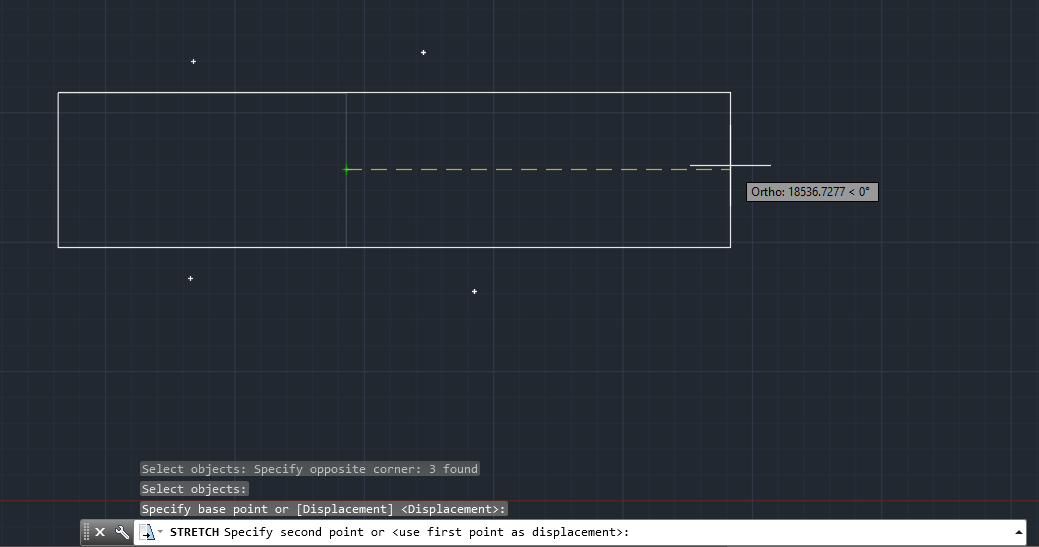 Şekil uzatılır
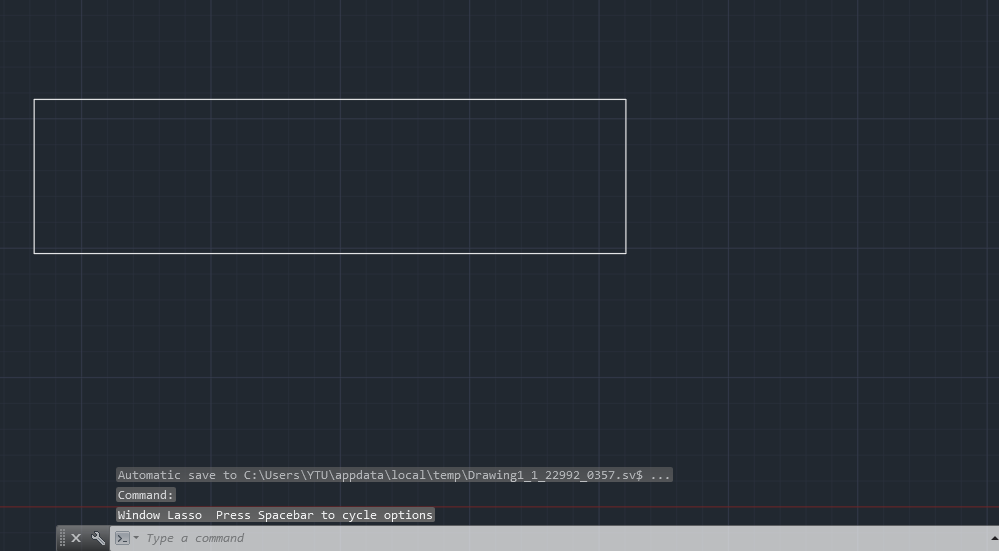 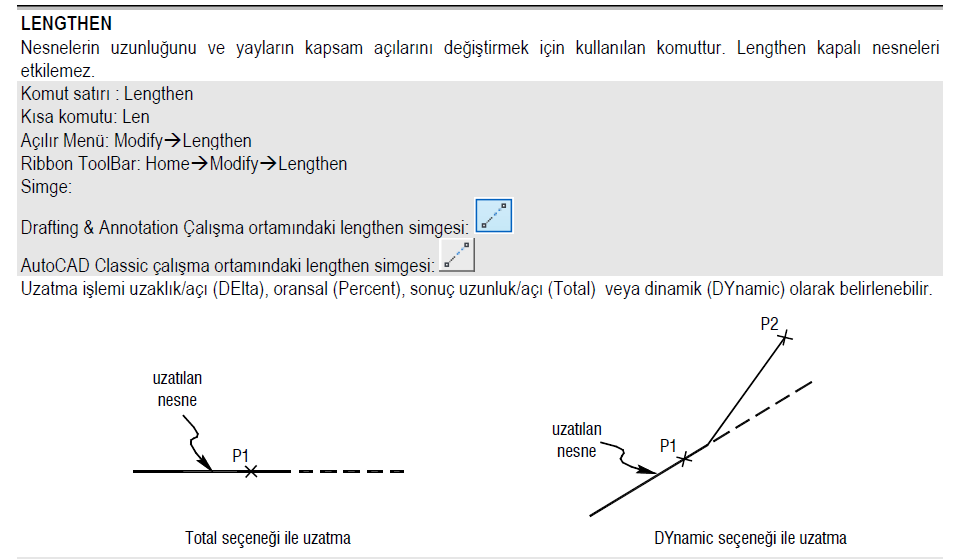 Line ile 3000 uzunluğunda çizgi çizilir
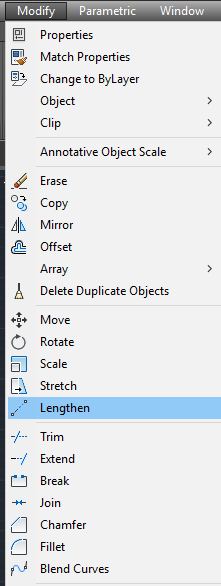 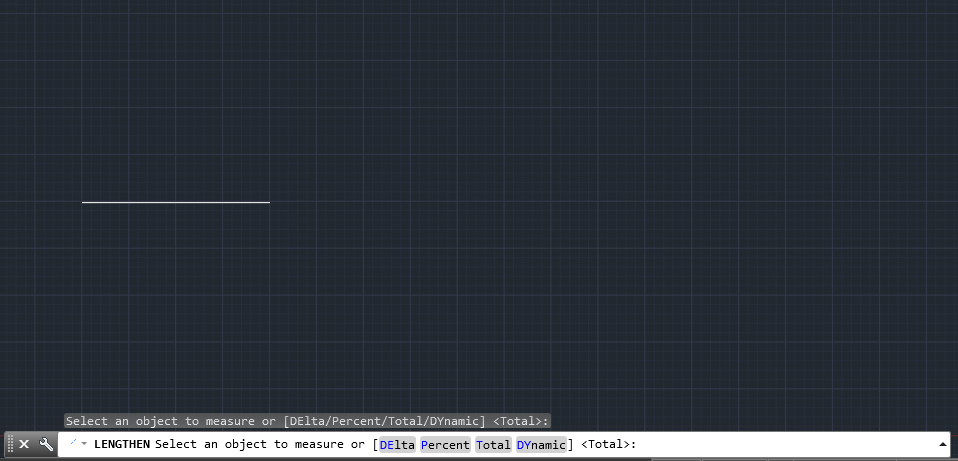 Mevcut olan çizgiyi rastgele uzatmak veya kısaltmak için Dynamic modu seçilir.
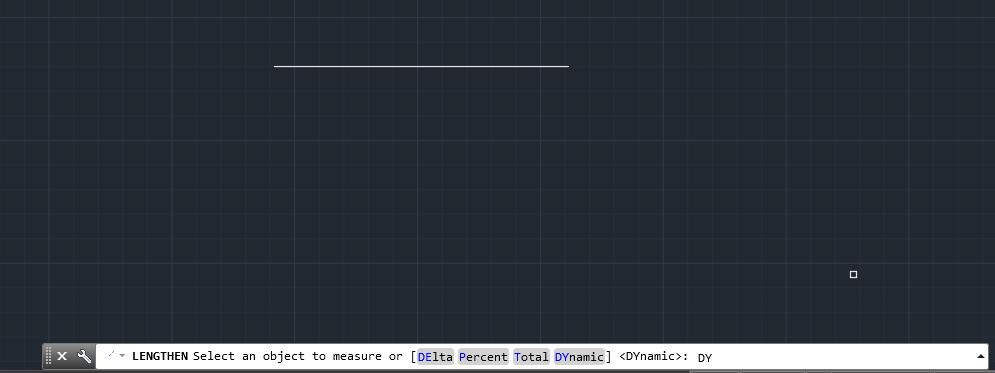 Nesne seçilir, Enter’a basılır
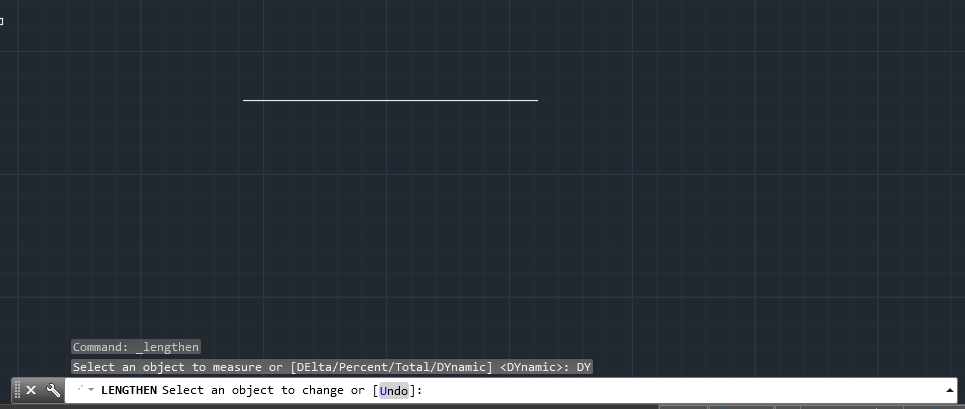 Uzatma veya kısaltma işlemi yapılır
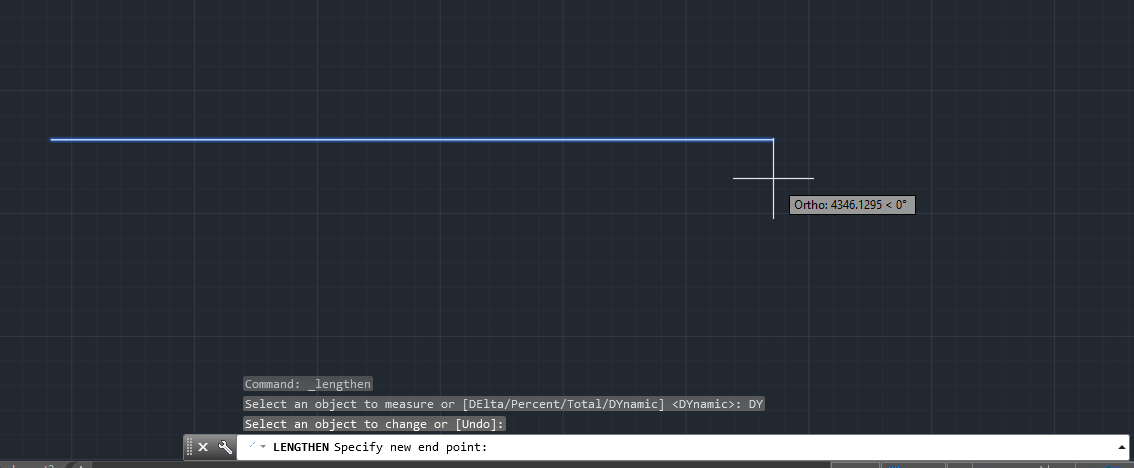 Son hal
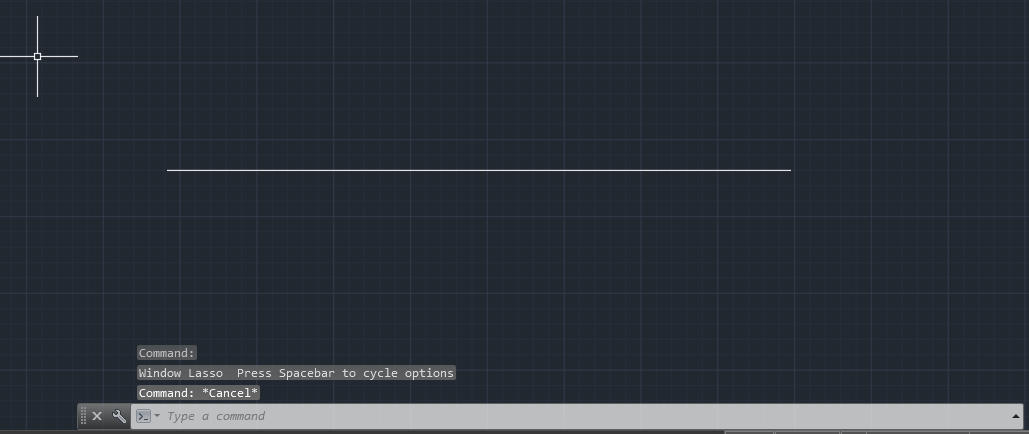 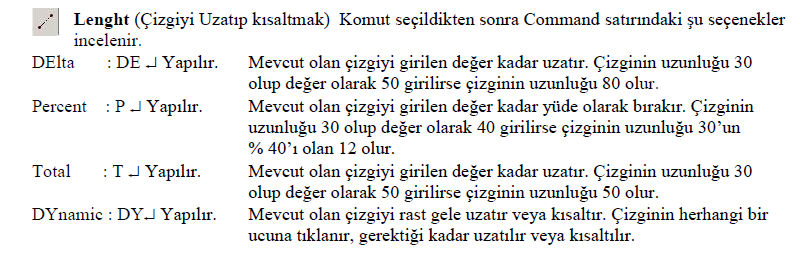 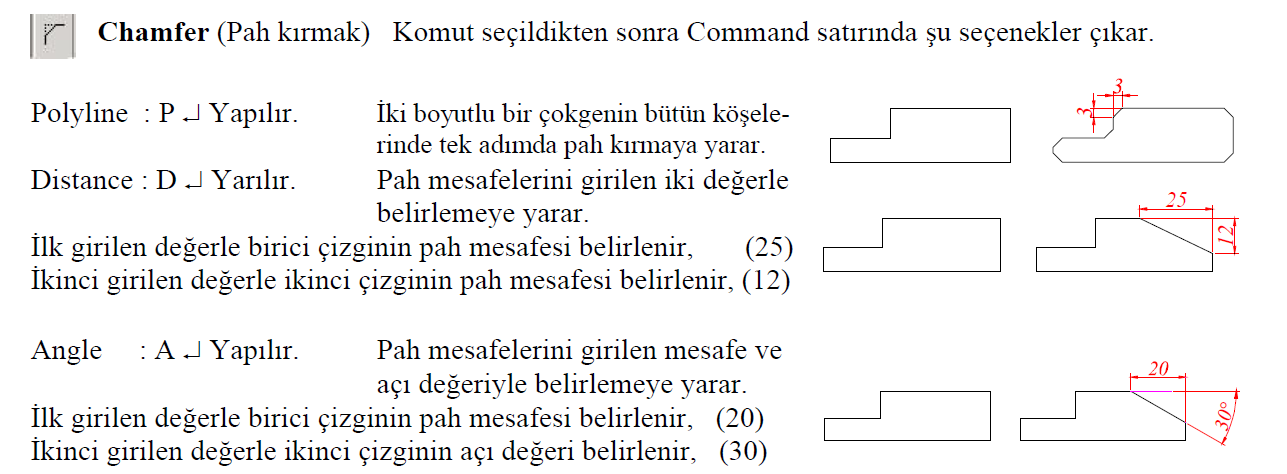 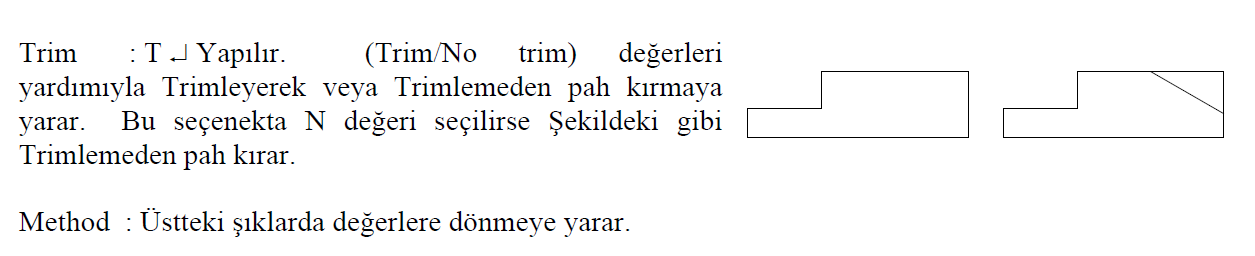 Pah mesafelerini girilen iki değerlebelirlemek için Distance seçeneği seçilir
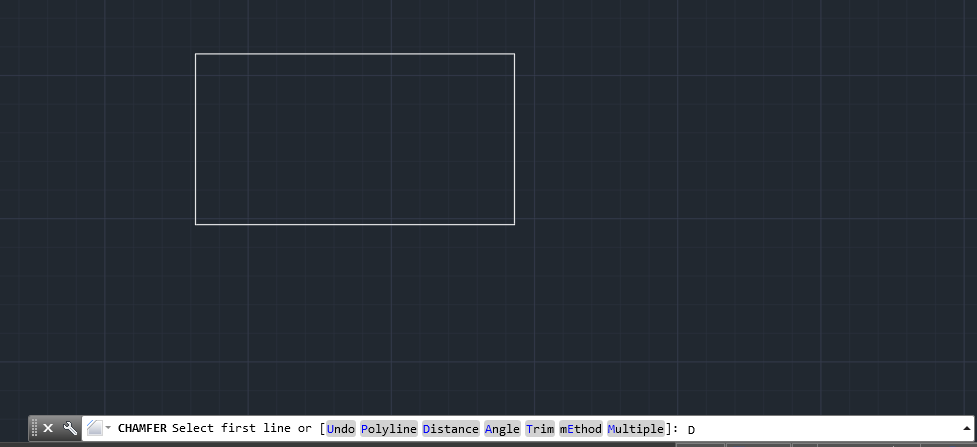 Birinci pah mesafesi belirlenir
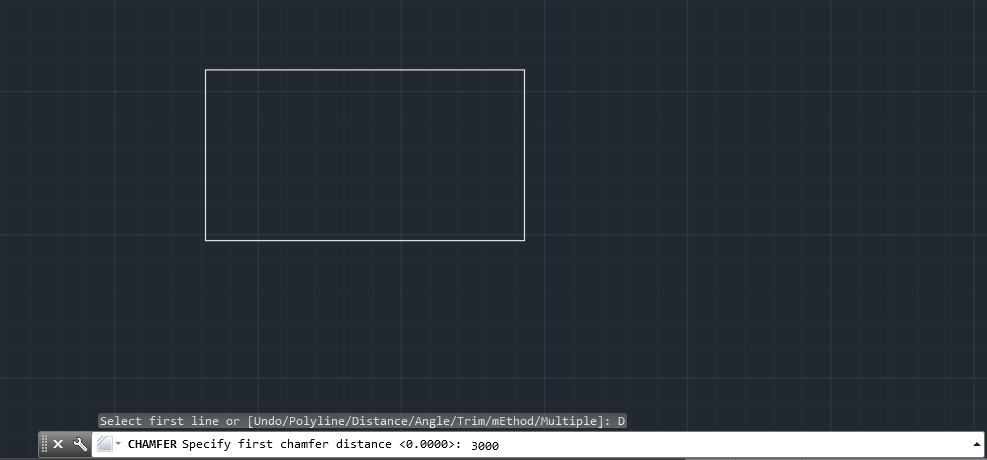 İkinci pah mesafesi belirlenir
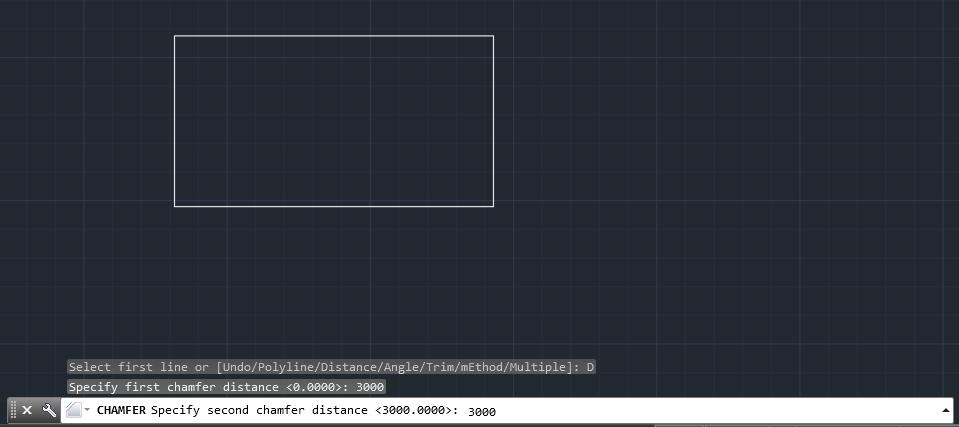 Birinci çizgi seçilir
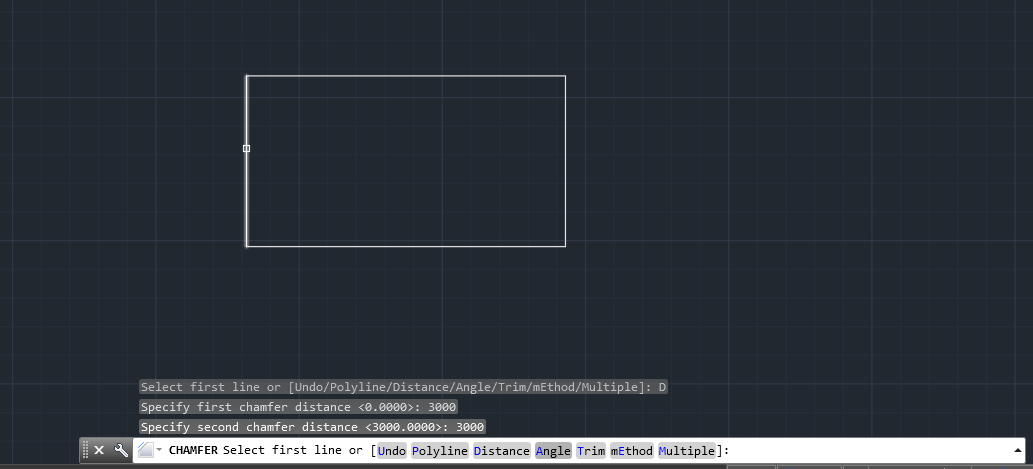 İkinci çizgi seçilir
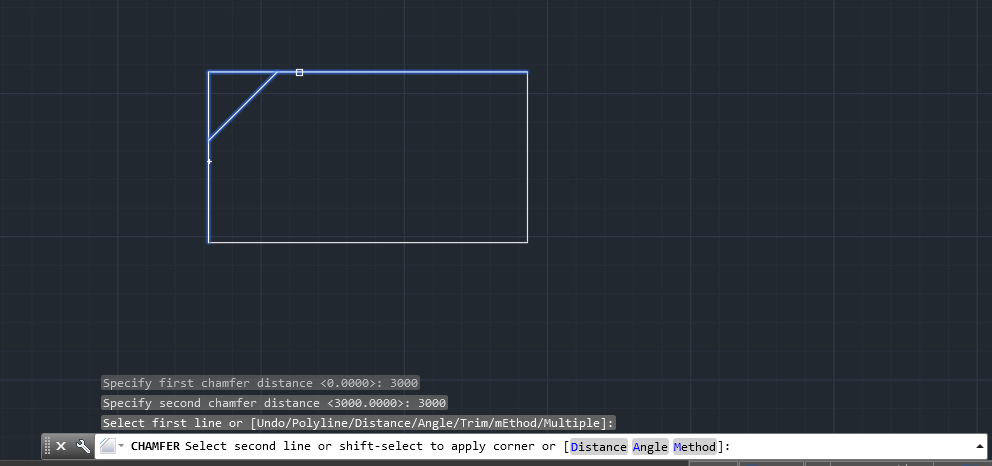 Son hal
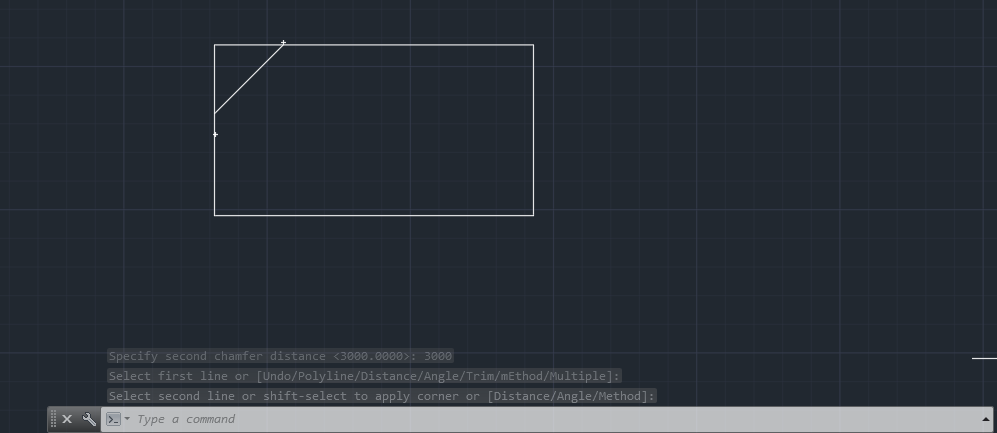 Pah mesafelerini girilen mesafe veaçı değeriyle belirlemek için Angle seçeneği seçilir
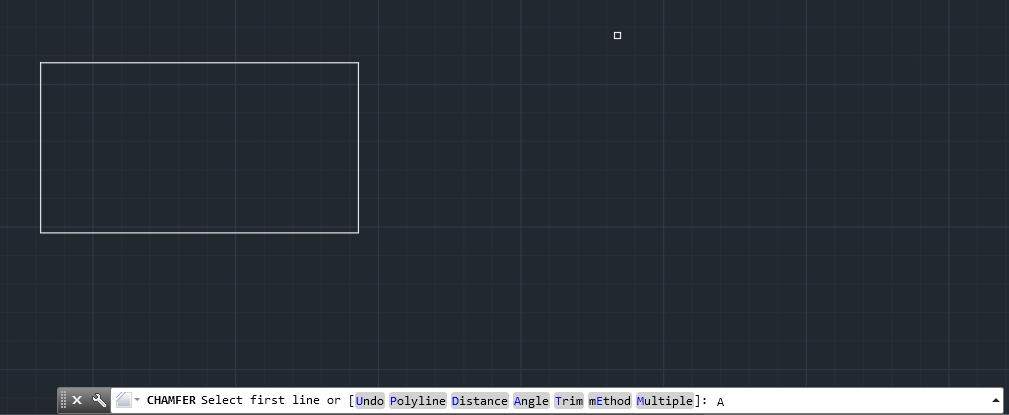 İlk girilen değerle birici çizginin pah mesafesi belirlenir
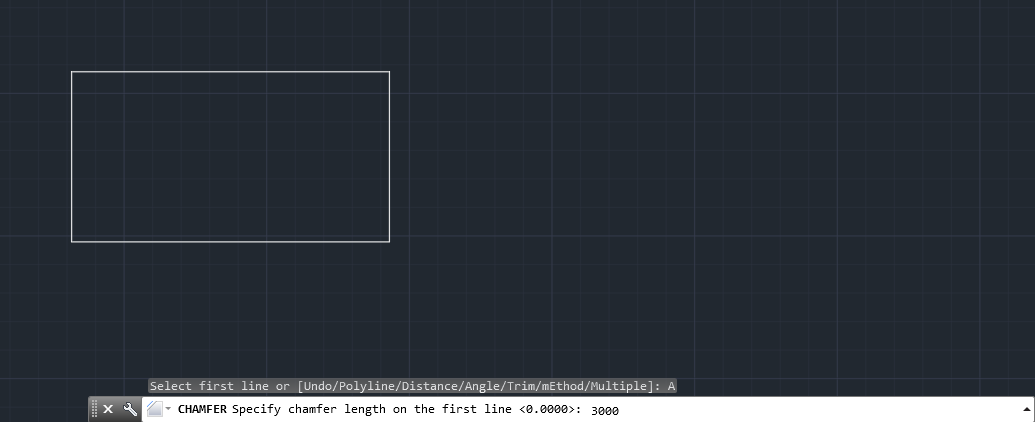 İkinci girilen değerle ikinci çizginin açı değeri belirlenir
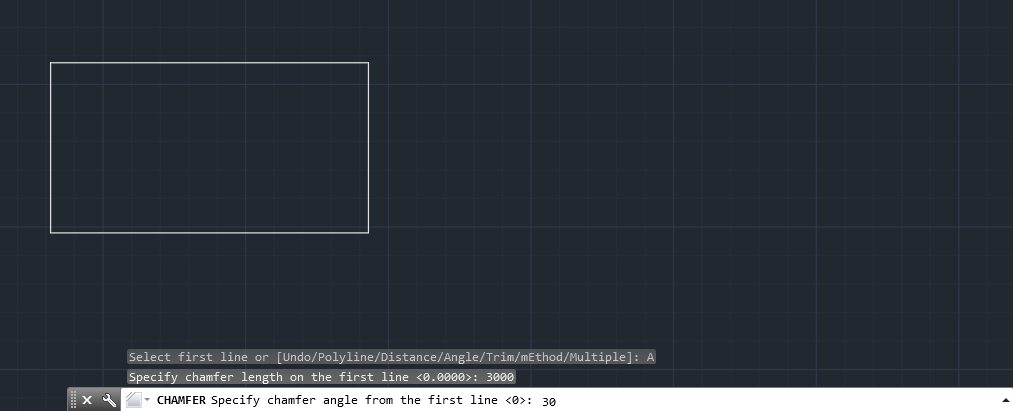 Birinci çizgi seçilir
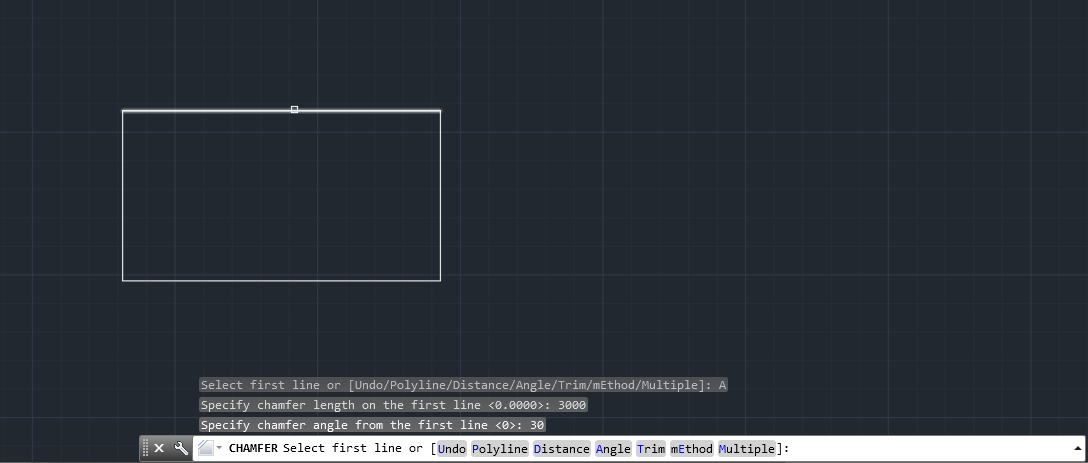 İkinci çizgi seçilir
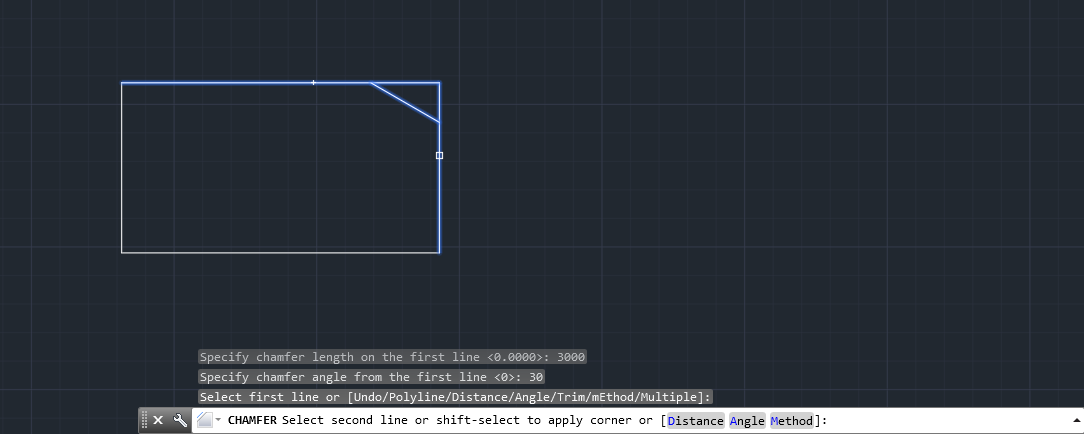 Son hal
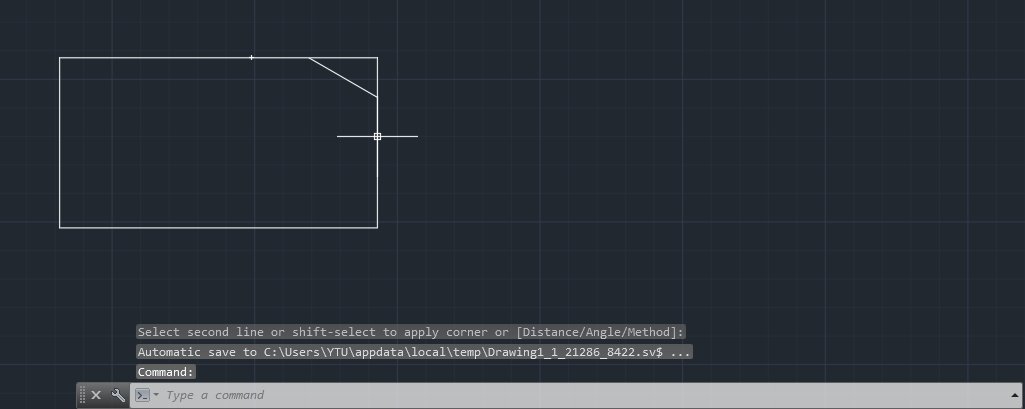 Trimleyerek veya Trimlemeden pah kırmayayarar.
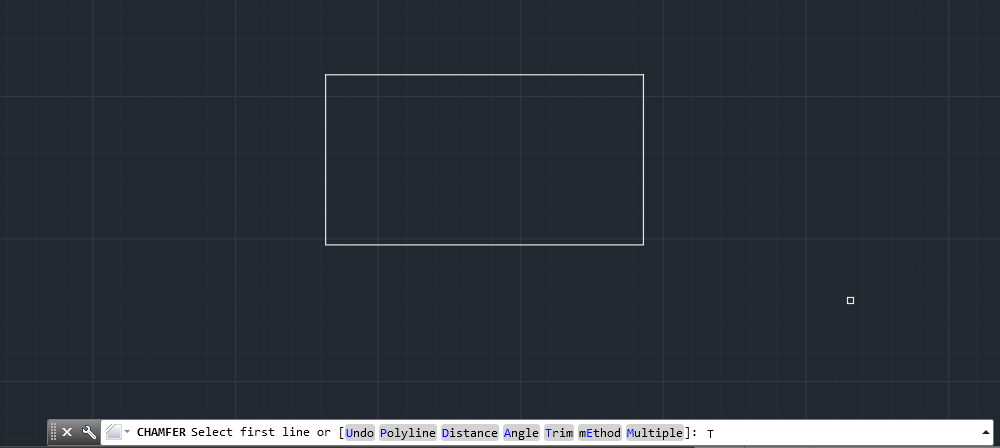 Trimleyerek pah kırma seçilir.
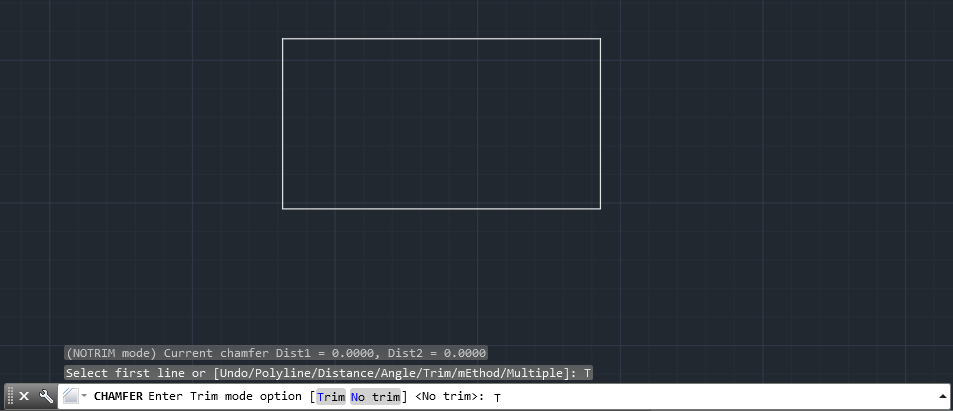 Pah mesafelerini girilen iki değerlebelirlemek için Distance seçeneği seçilir
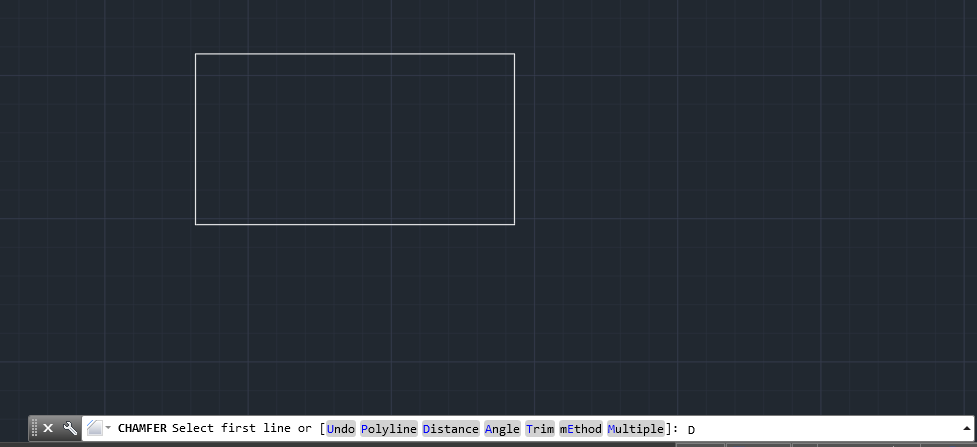 Birinci pah mesafesi belirlenir
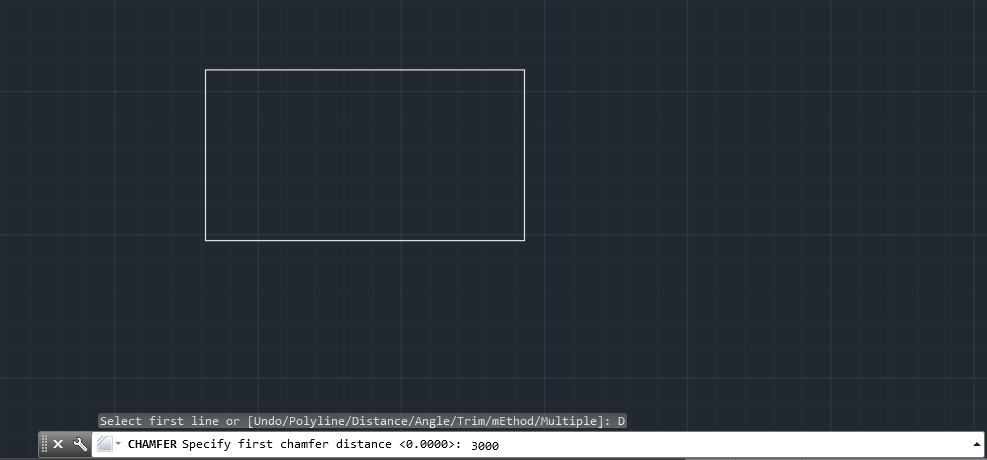 İkinci pah mesafesi belirlenir
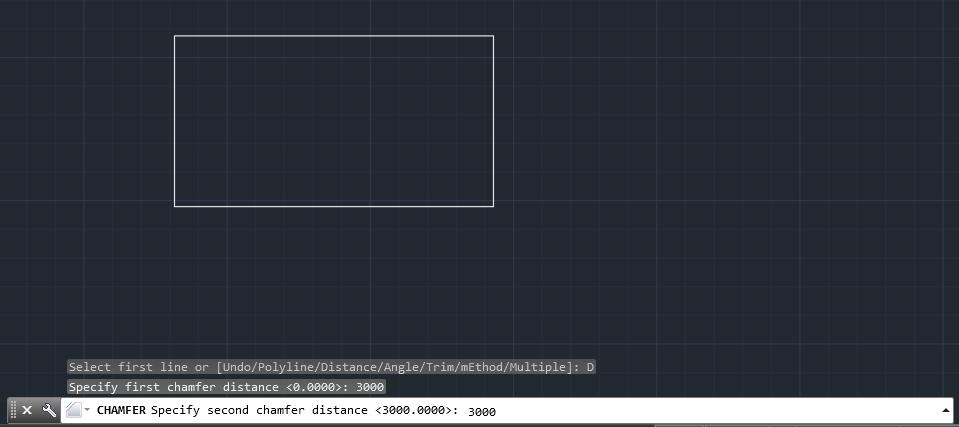 Birinci çizgi seçilir
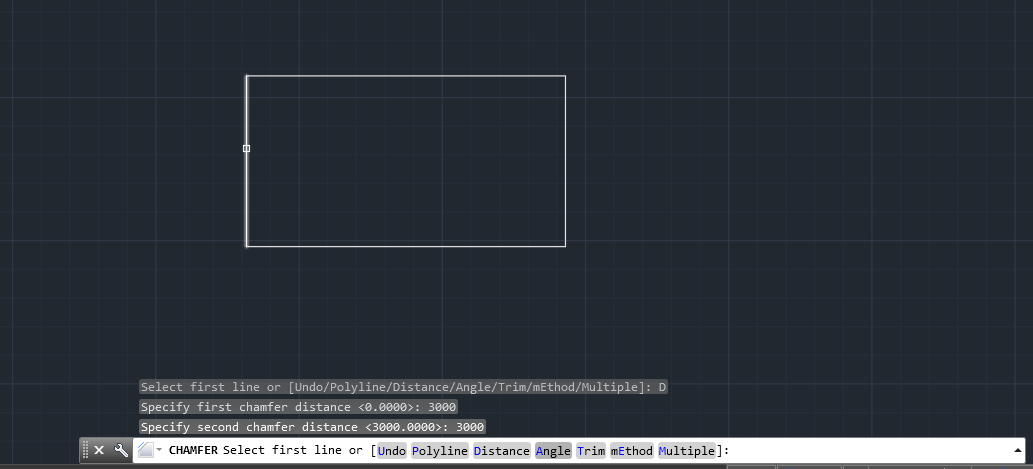 İkinci çizgi seçilir
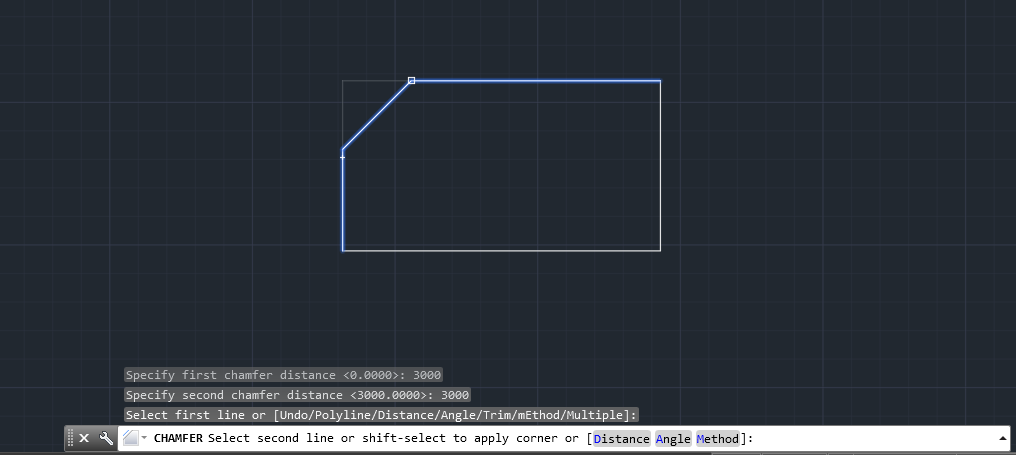 Son hal
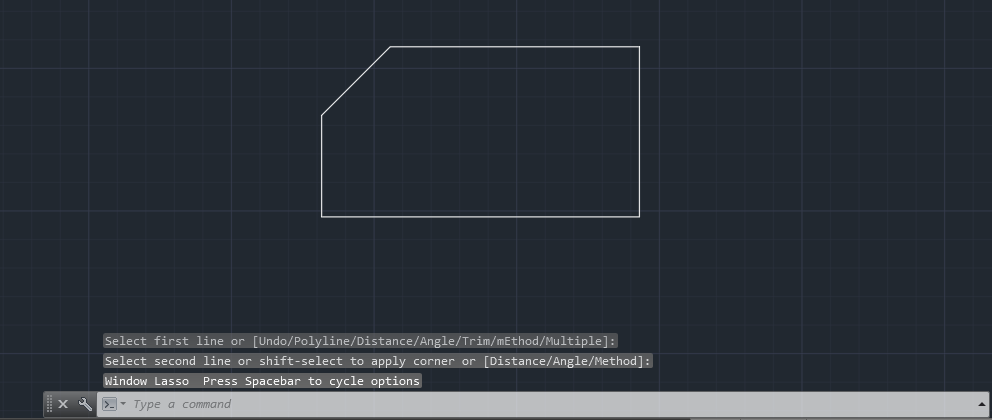 İki boyutlu bir çokgenin bütün köşelerindetek adımda pah kırmaya yarar.
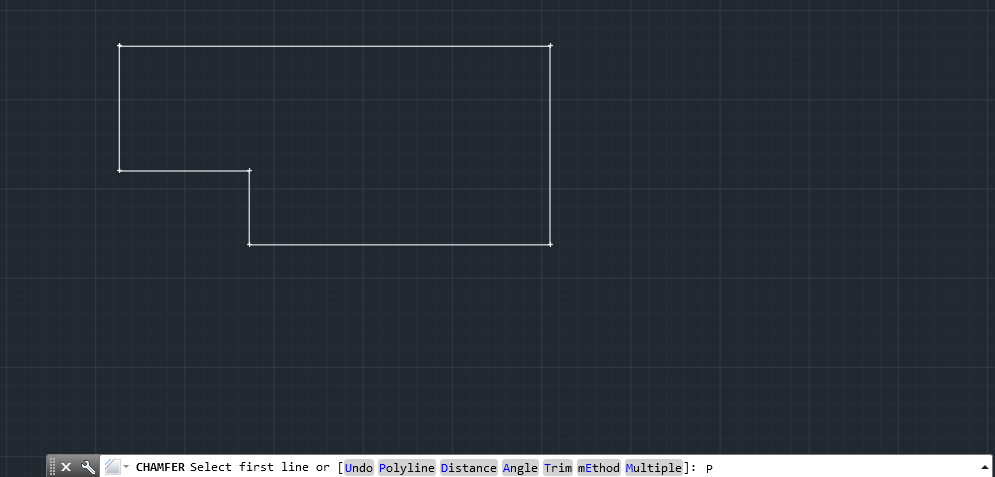 Pah mesafelerini girilen iki değerlebelirlemek için Distance seçeneği seçilir
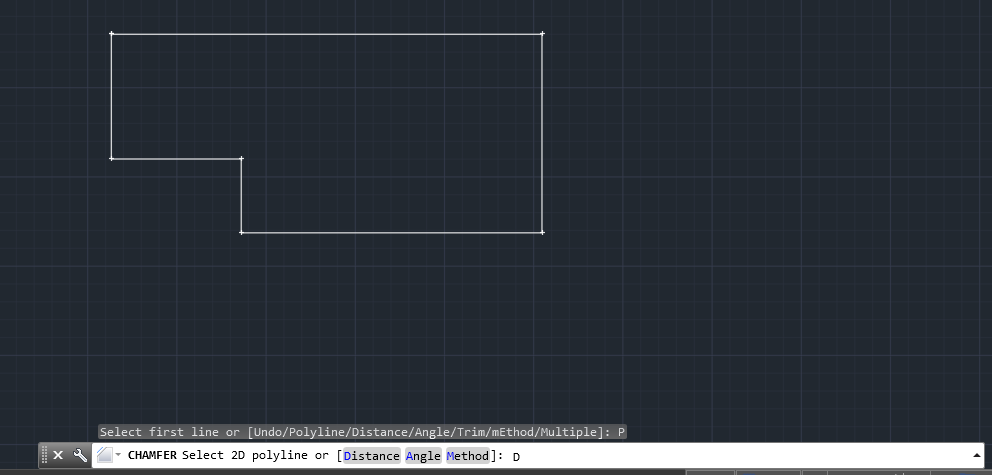 Birinci pah mesafesi belirlenir
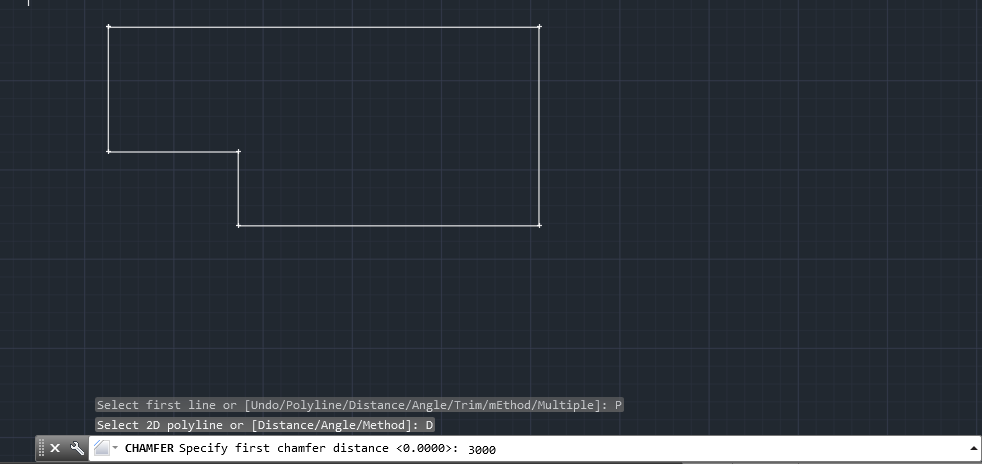 İkinci pah mesafesi belirlenir
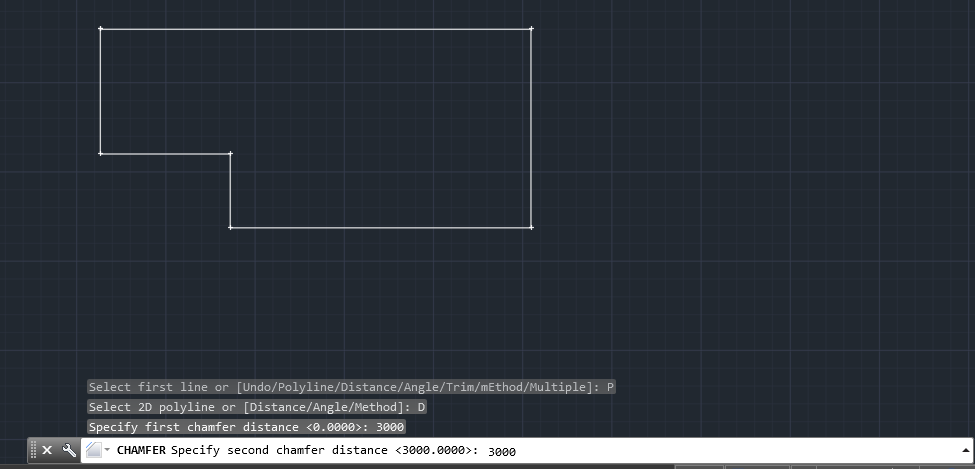 Tüm nesne seçilir
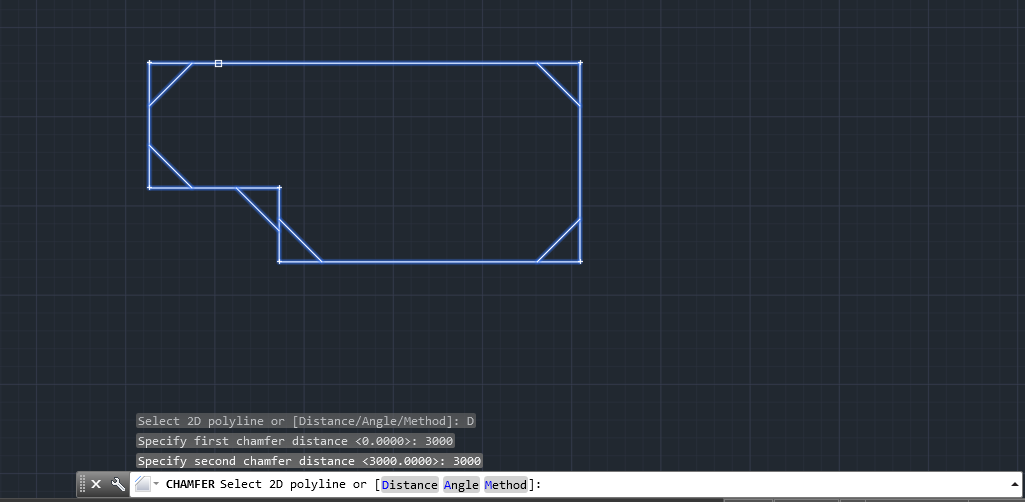 Son hal
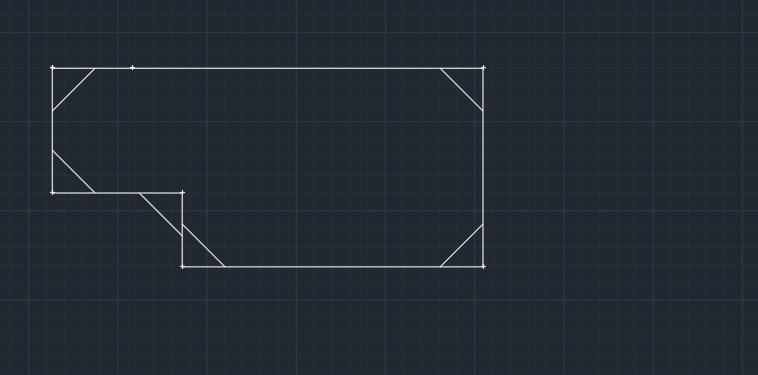 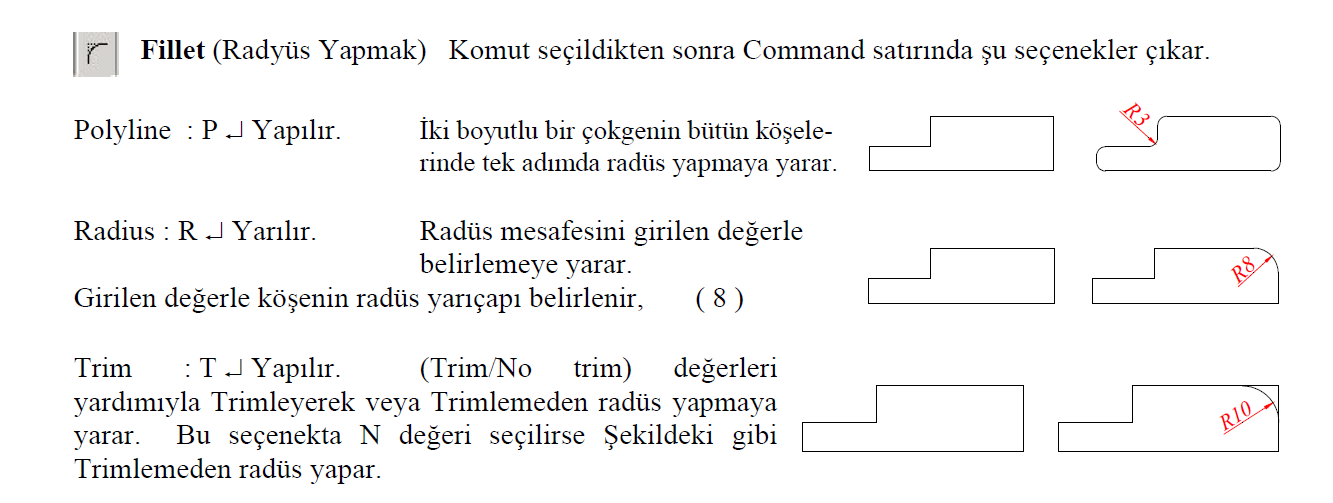 Radius, Yarıçap mesafesini girilen değerlebelirlemeye yarar.
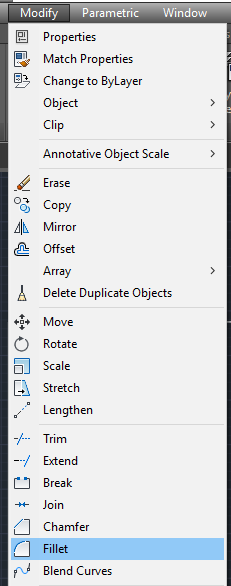 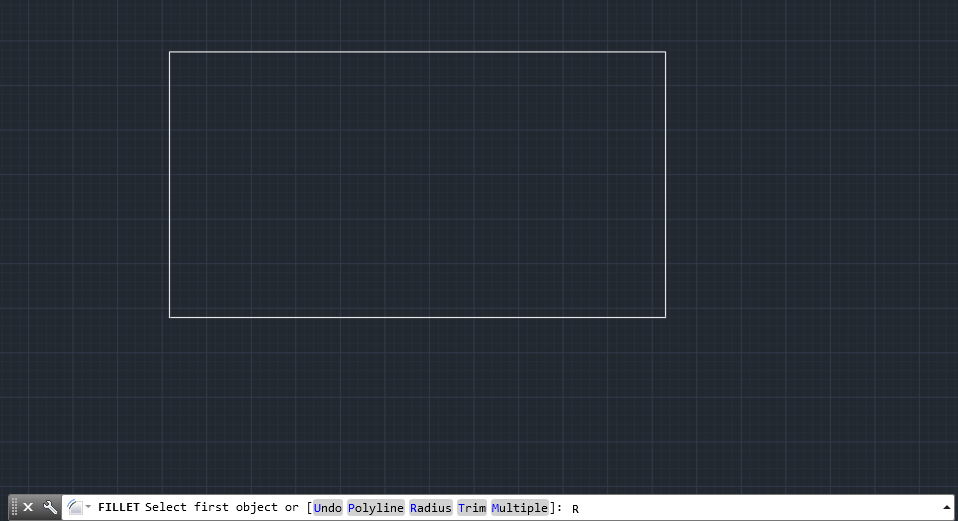 Girilen değerle köşenin radüs yarıçapı belirlenir
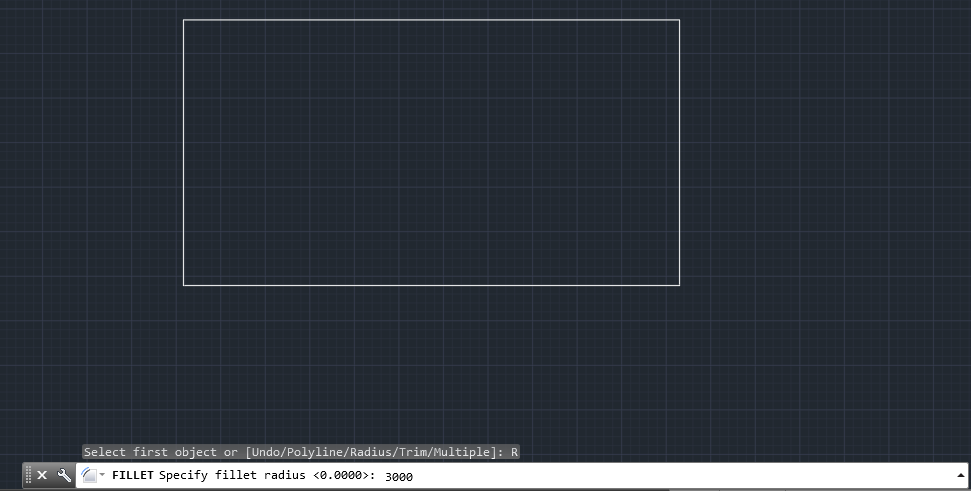 Birinci çizgi seçilir
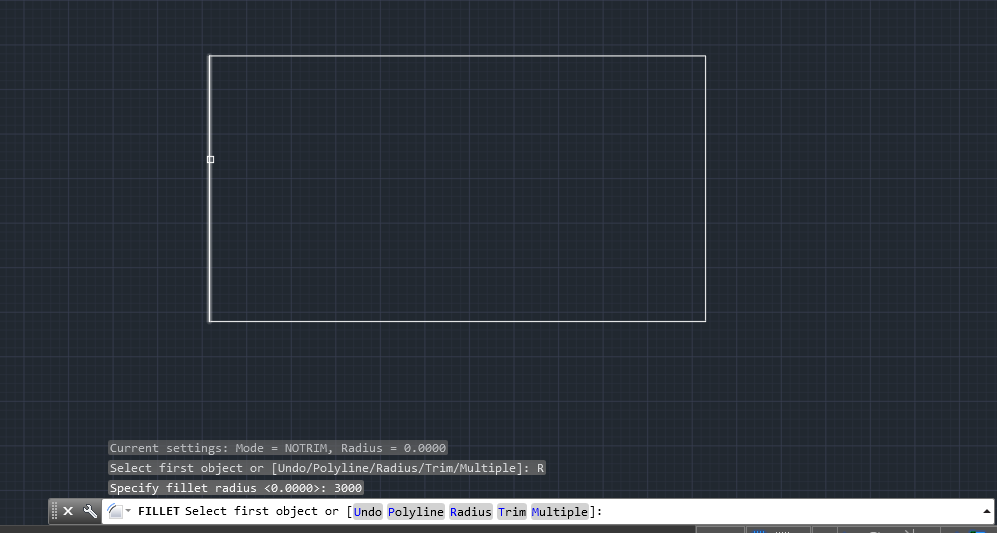 İkinci çizgi seçilir
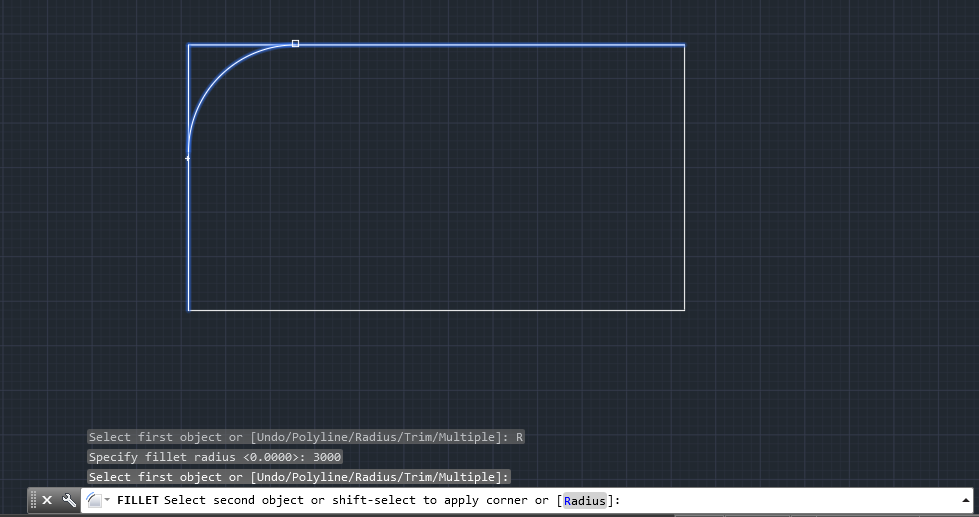 Son hal
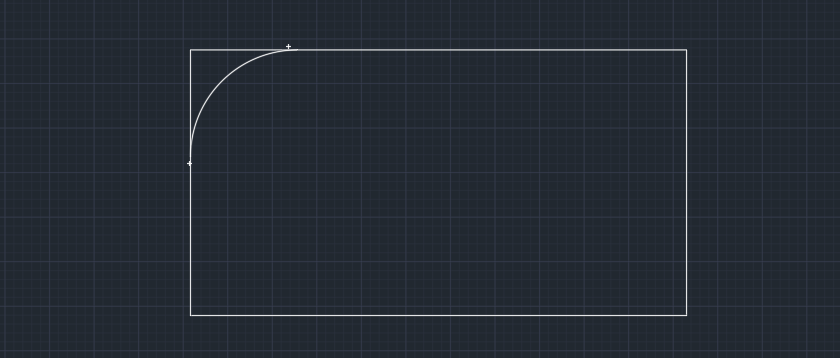 Trimleyerek veya Trimlemeden radüs yapmayayarar
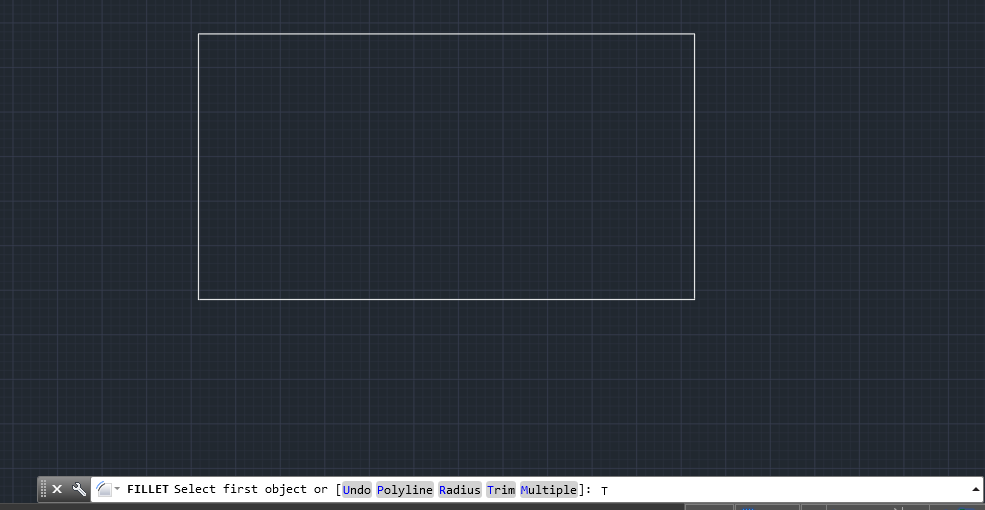 Trimleyerek radüs seçilir
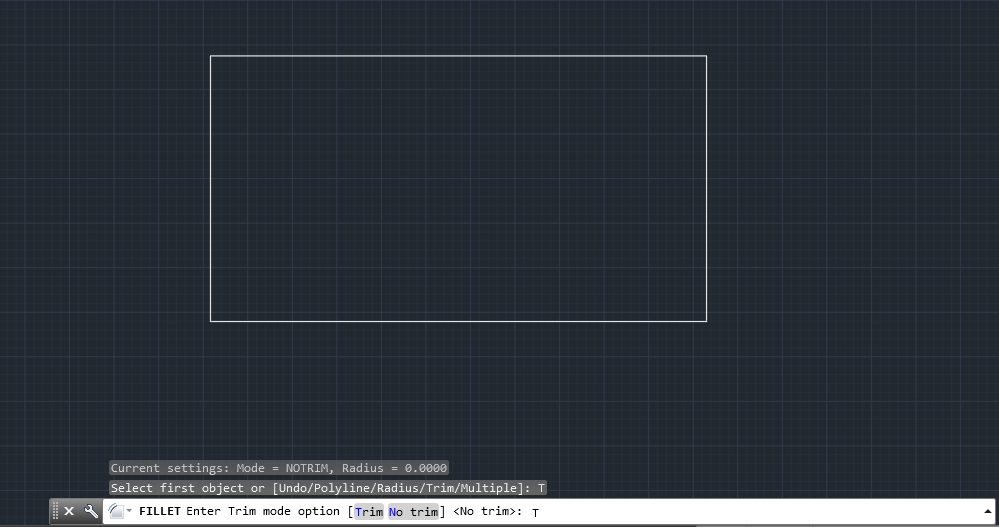 Radius, Yarıçap mesafesini girilen değerlebelirlemeye yarar.
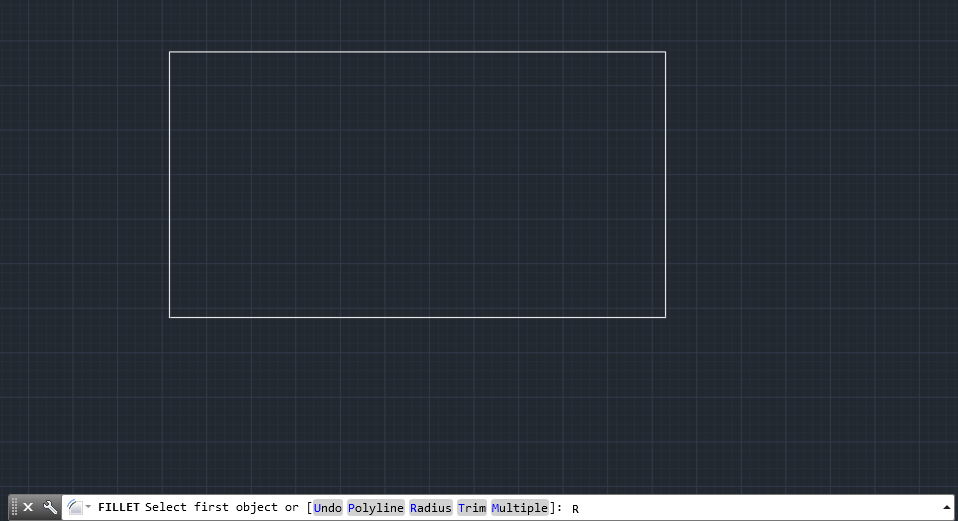 Girilen değerle köşenin radüs yarıçapı belirlenir
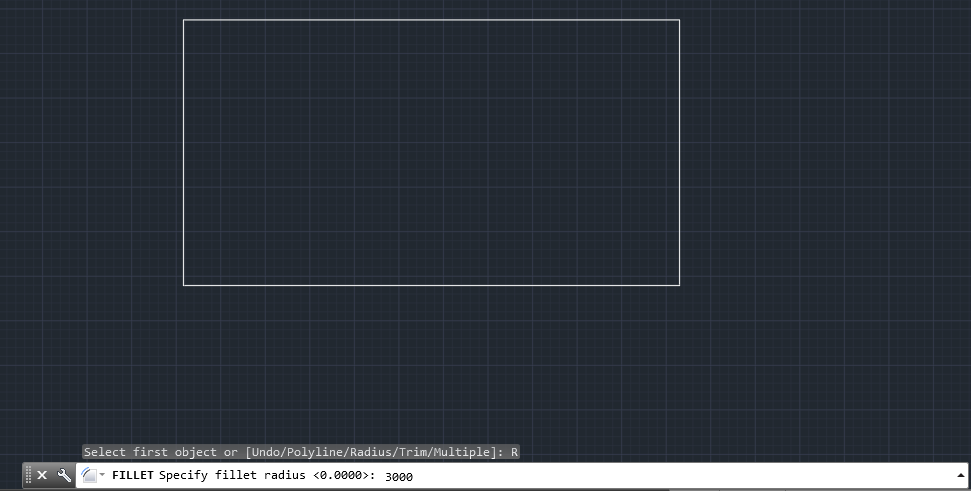 Birinci çizgi seçilir
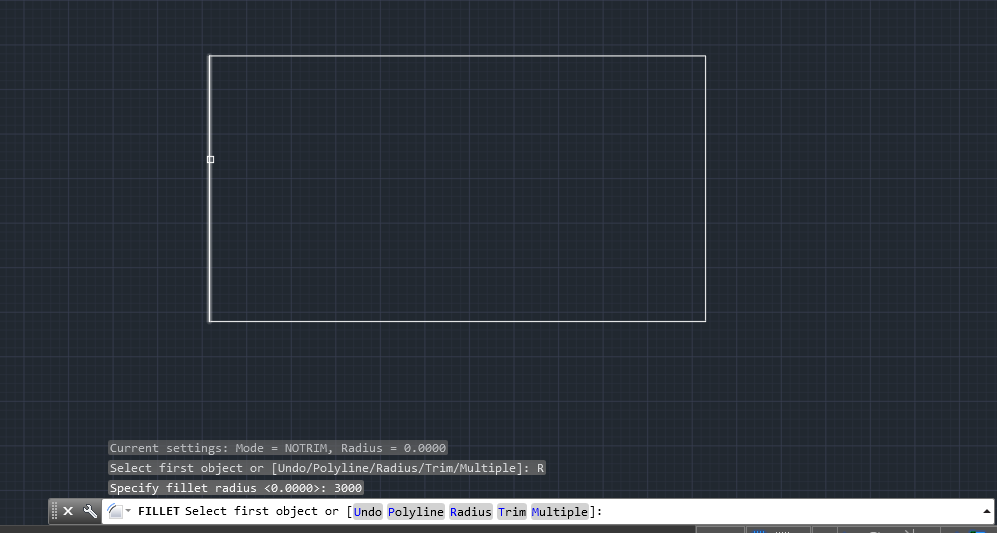 İkinci çizgi seçilir
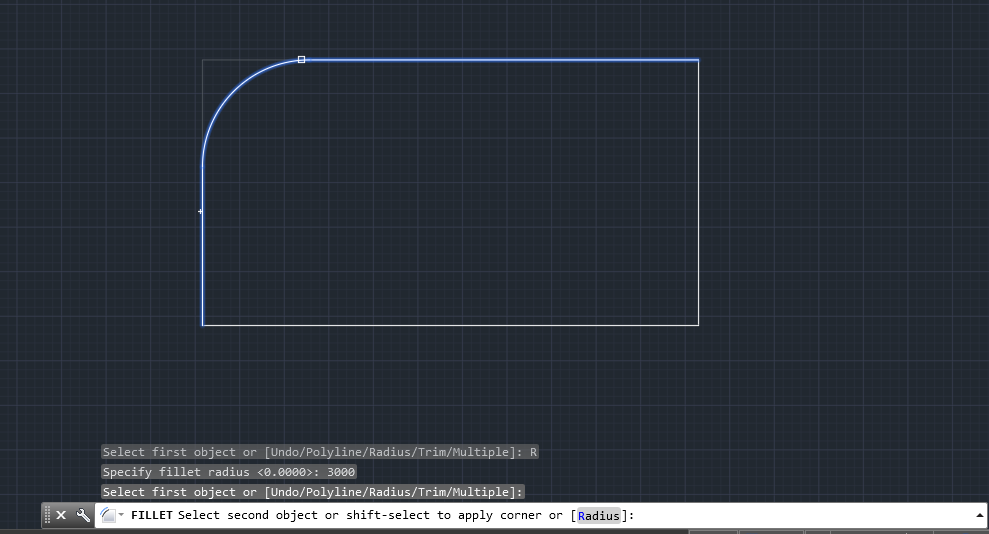 Son hal
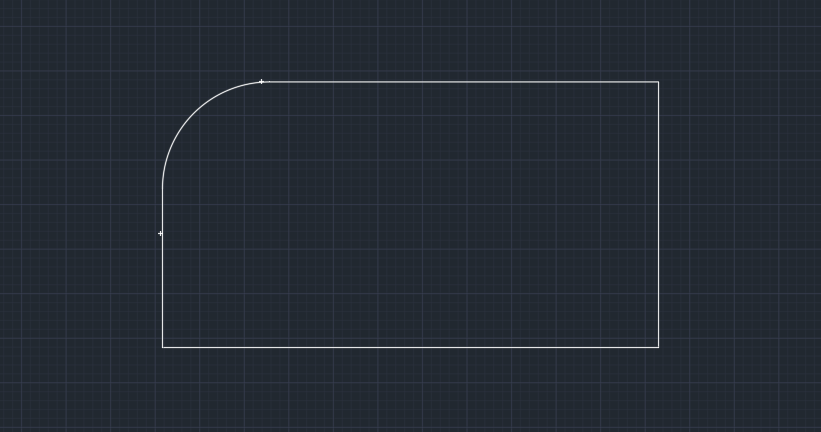 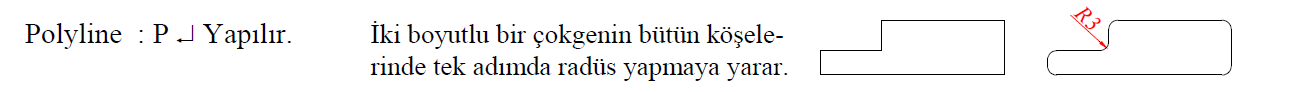 Join, Nesneleri birleştirmek için kullanılırNesneler seçilir Enter a basılır
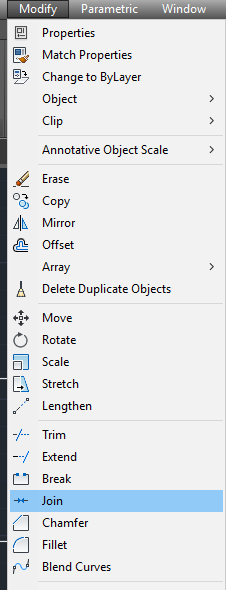 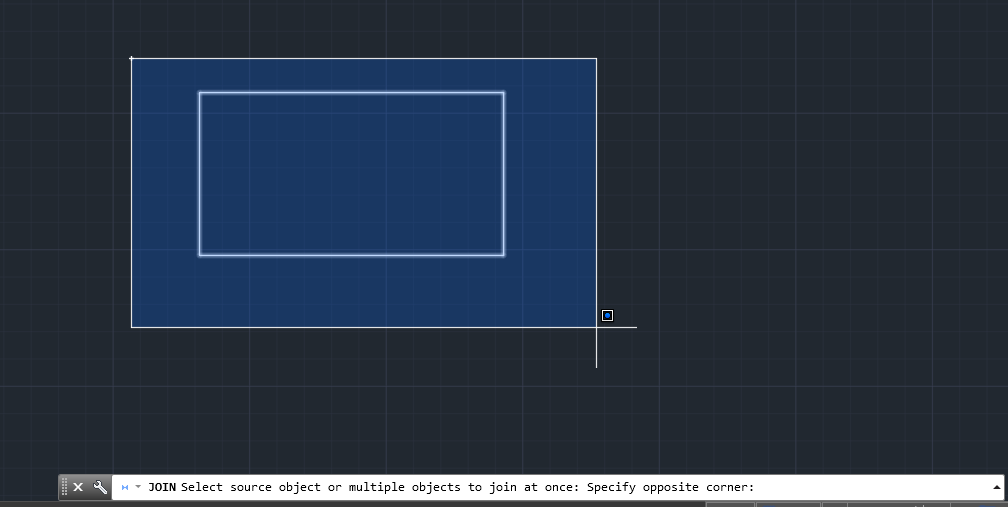 Son hal
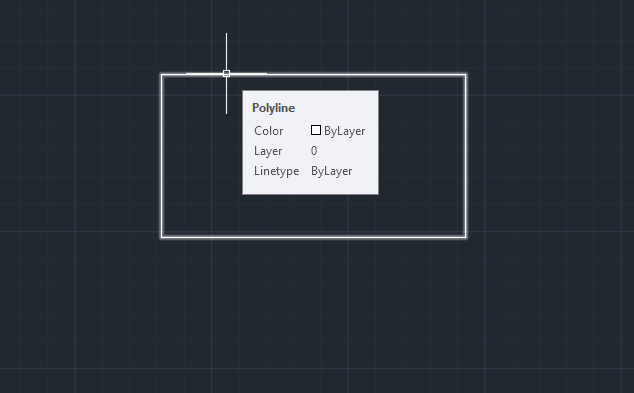 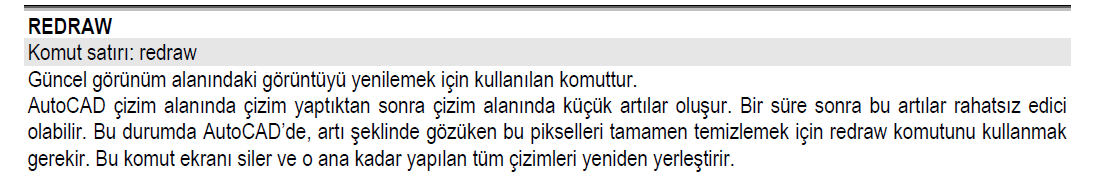 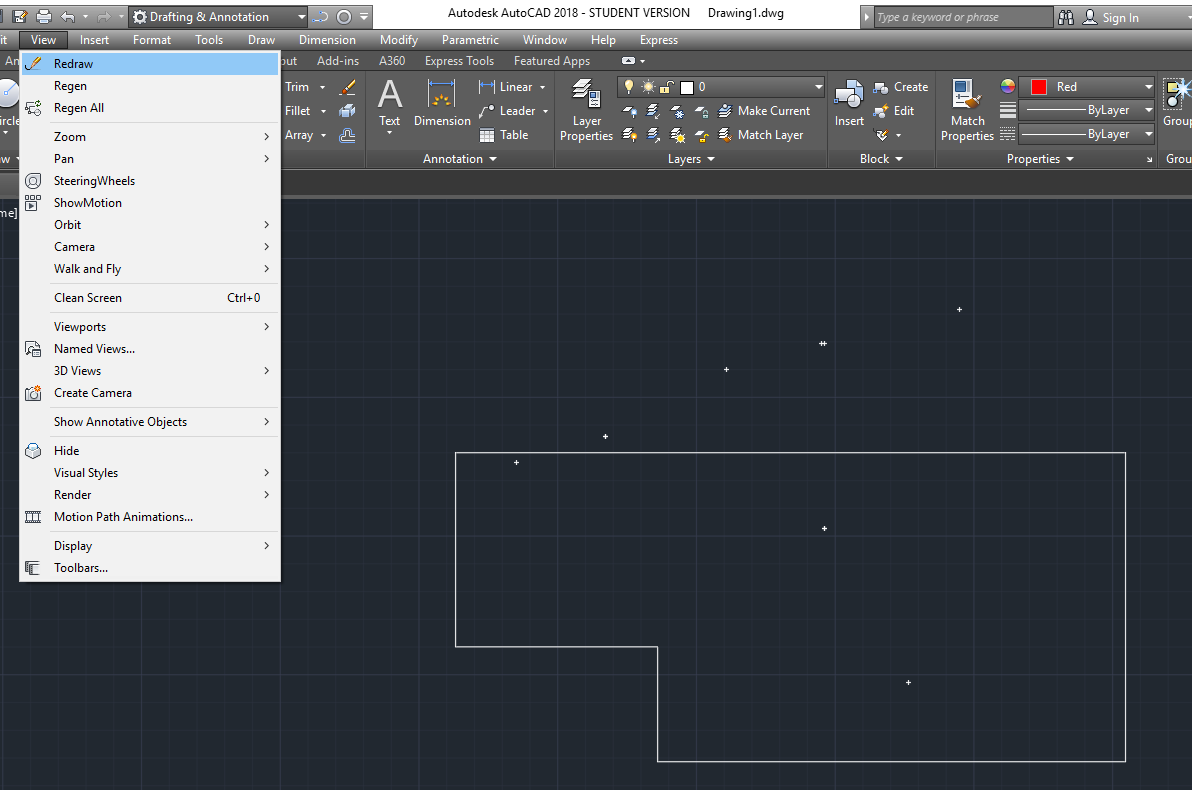 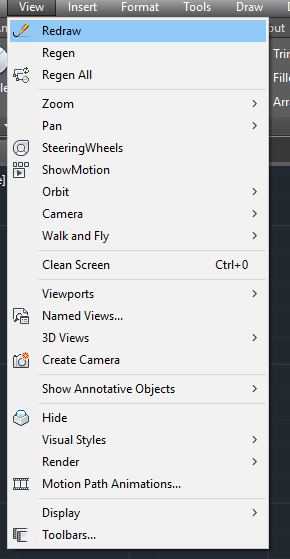 Son hal
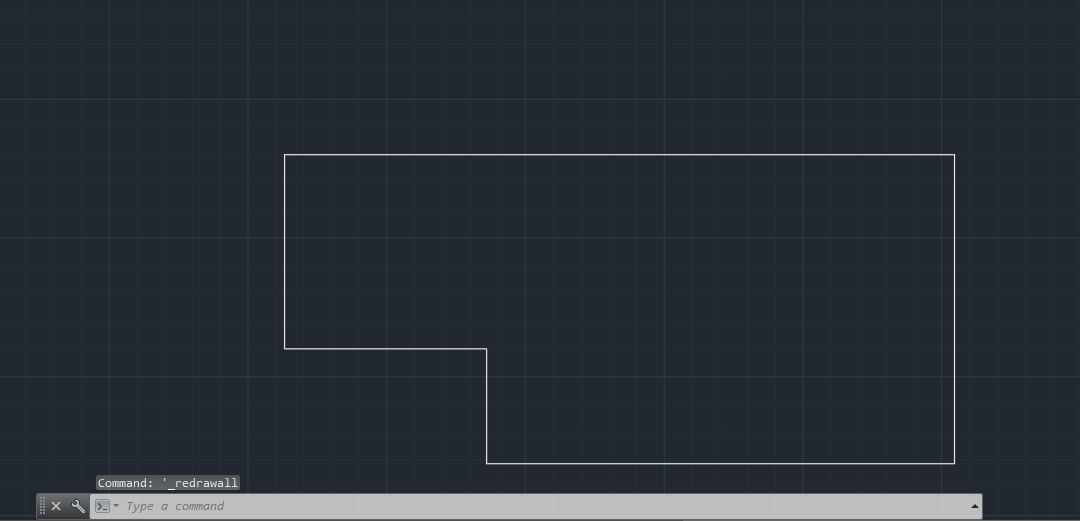 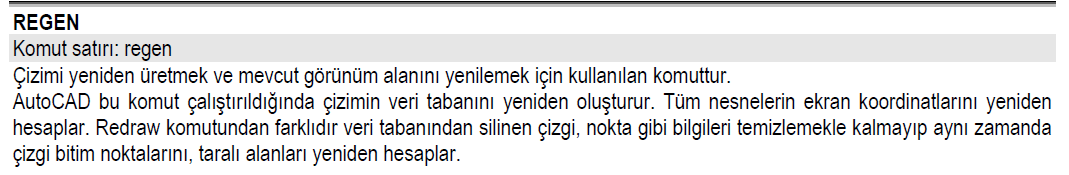 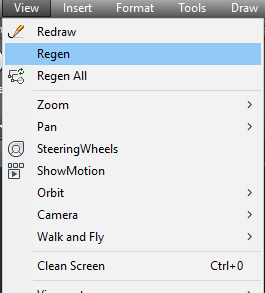 Properties
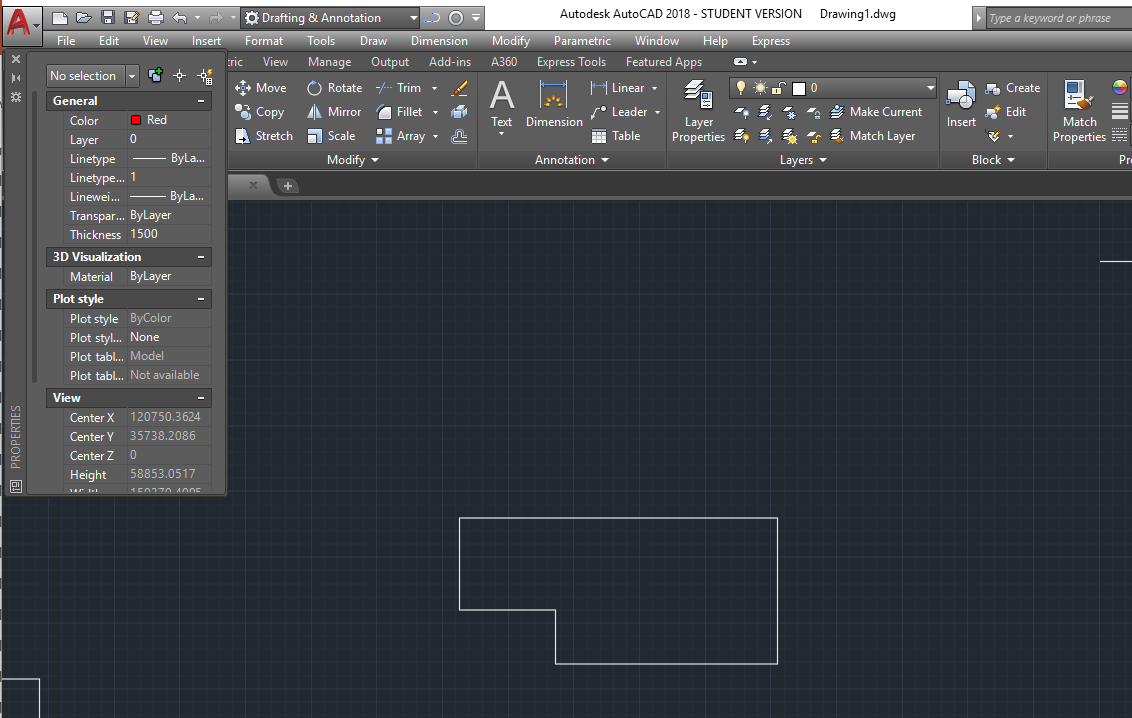 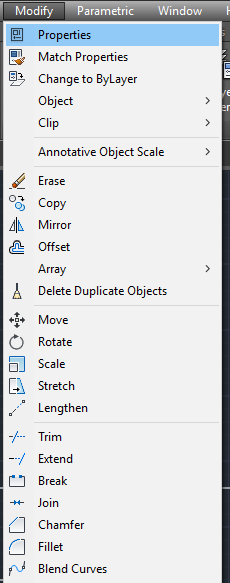 Properties  : Özellikler 
Çizim nesnelerinin özelliklerini gösteren paleti açar, bu palet üzerinde gerekli değişiklikler yapılabilir.
Properties paleti açılır buradan gerekli değişiklikler yapılabilir 
Daha sonra palet kapatılır yada gizlenebilir
Match Properties
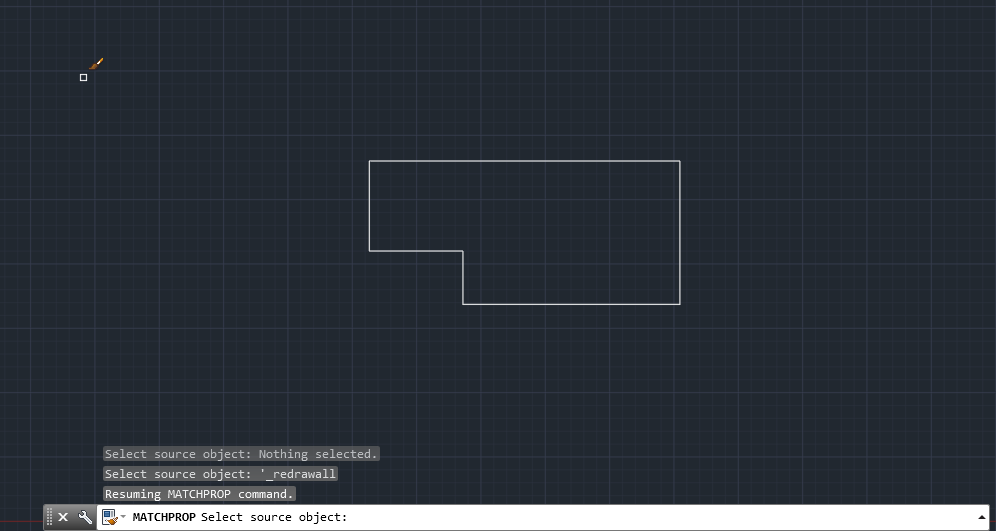 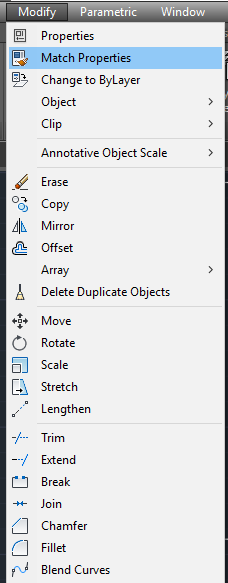 Match Properties  : Biçim kopyalama
Çizim nesnelerinin biçim özelliklerini kopyalamak için kullanılır
Komut verildiğinde
Select source object: Biçim özelliği alınacak nesne seçilir
Göstergenin yanında fırça resmi oluşur hangi nesneye tıklarsak biçim özellikleri kopyalanmış olur.
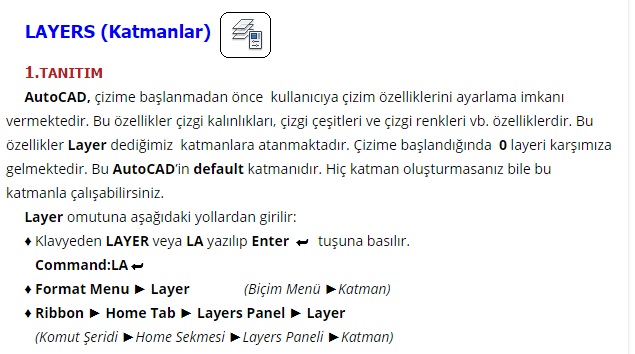 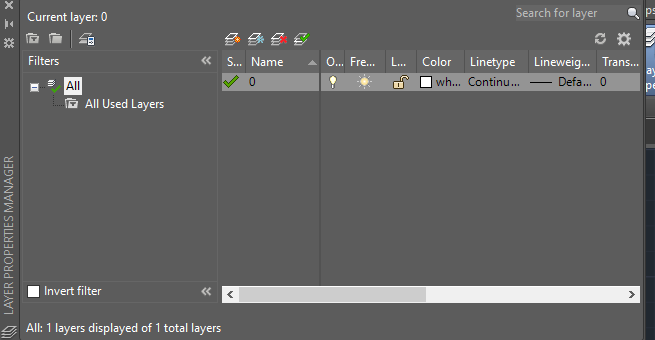 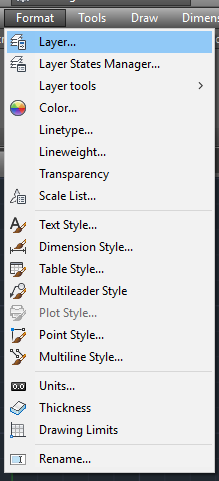 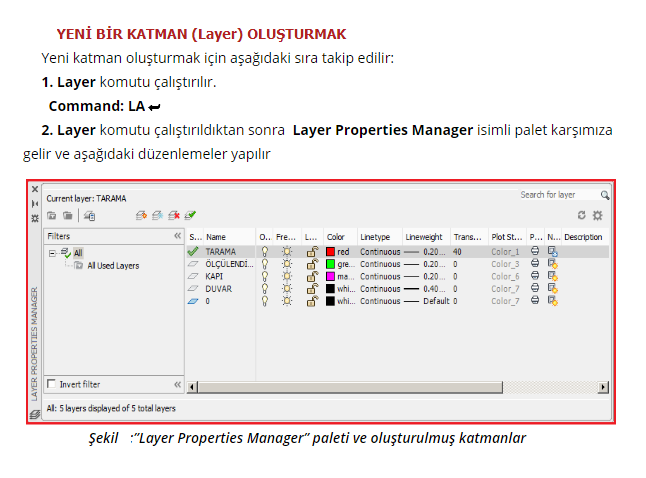 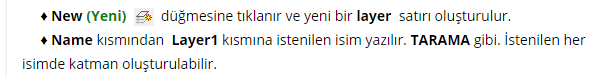 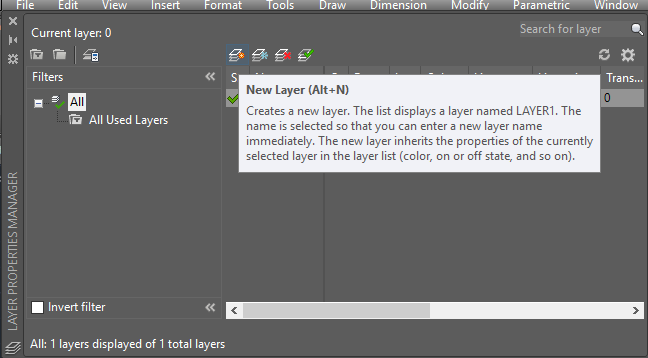 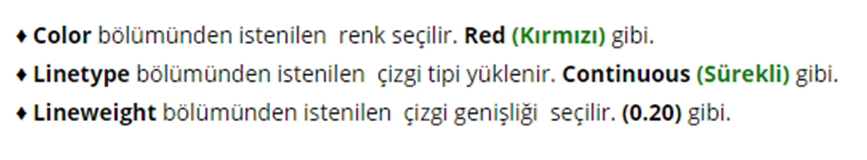 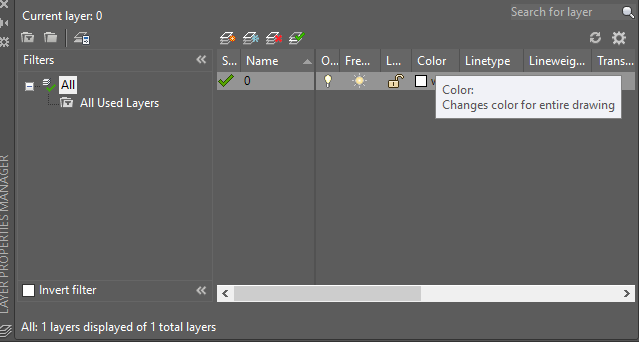 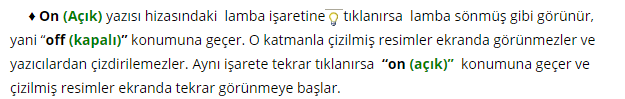 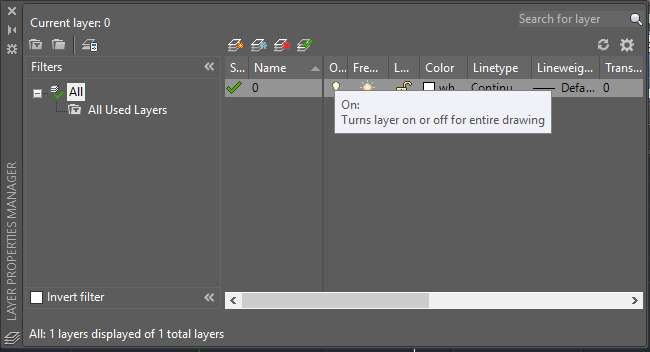 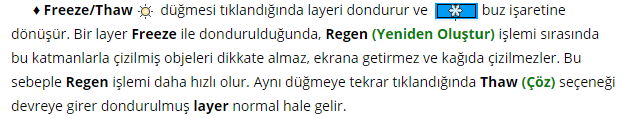 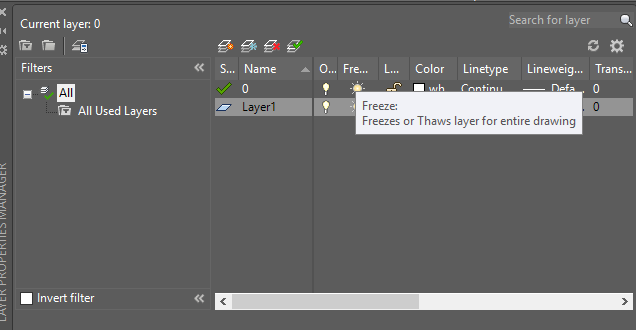 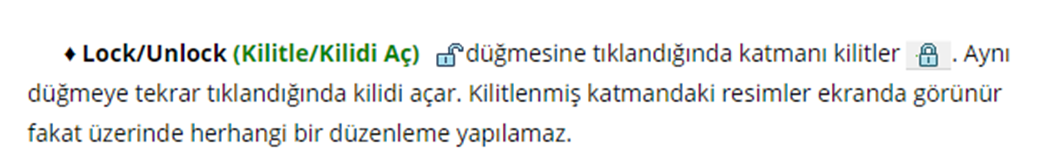 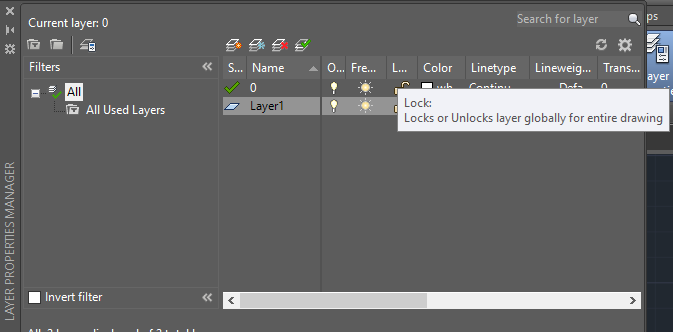 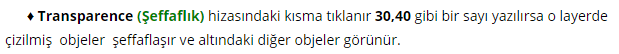 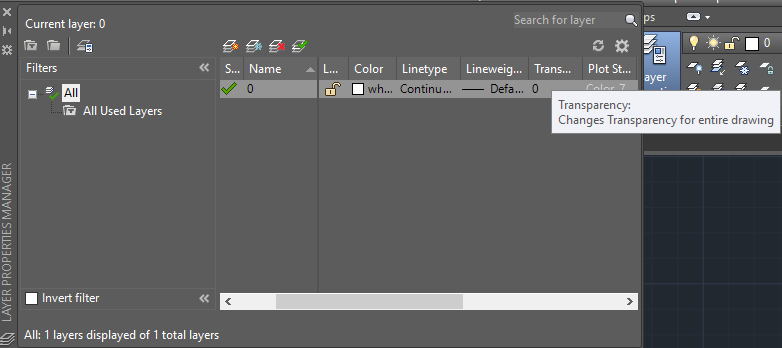 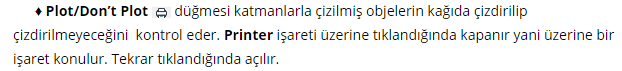 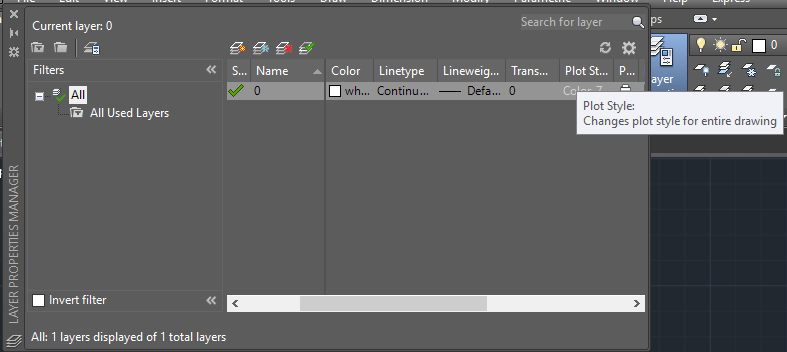 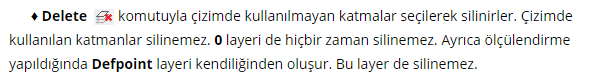 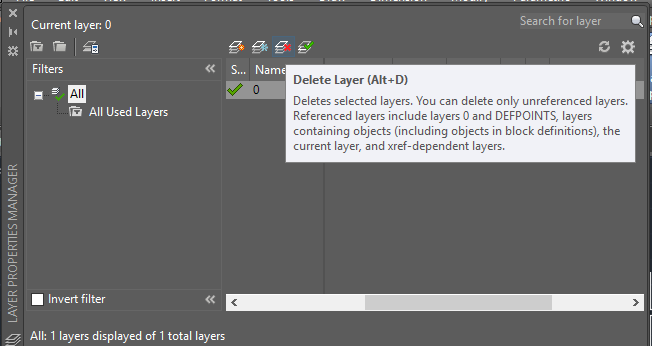 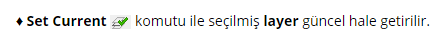 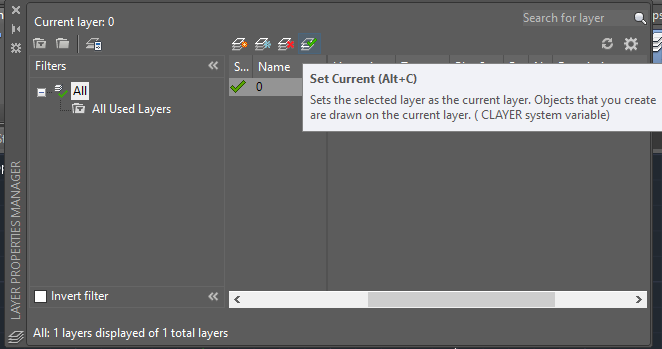 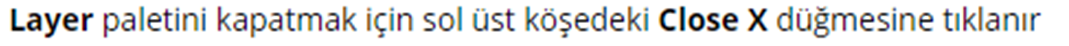 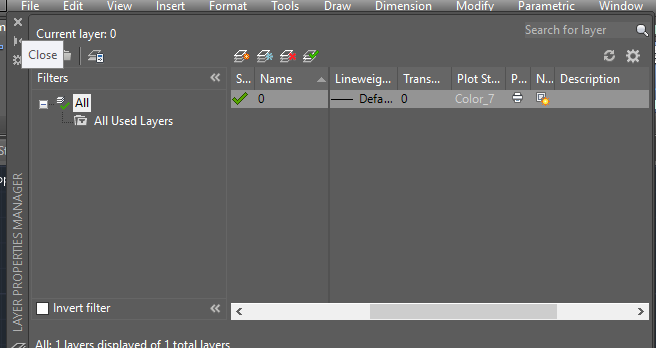 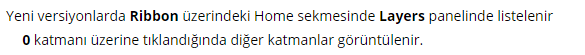 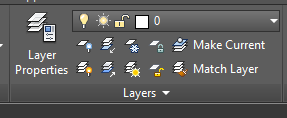 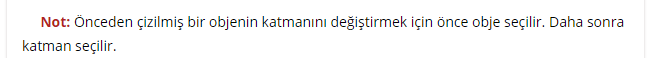 New Layer menüsünden yeni bir layer tanımlanırsa
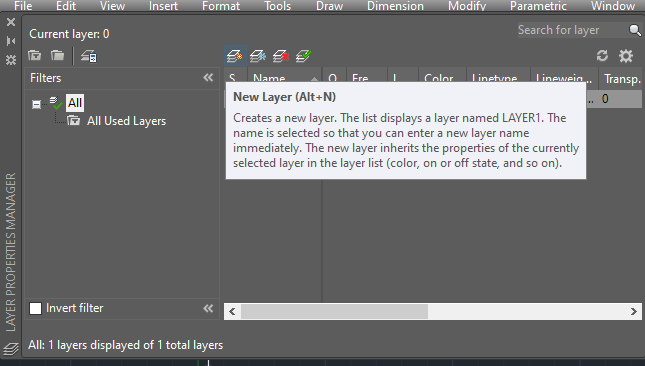 Kesit yüzeyi çizgisi layer’ı oluşturulursa
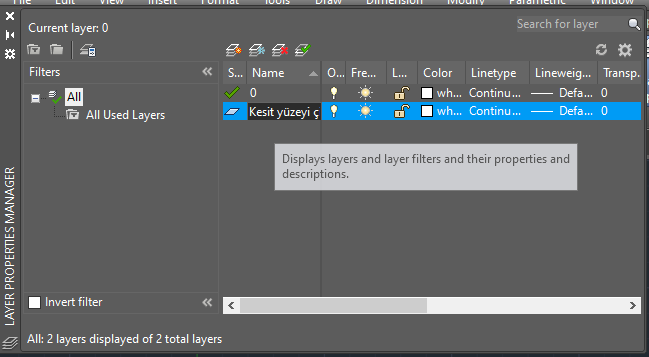 Linetype olarak continuous seçilir
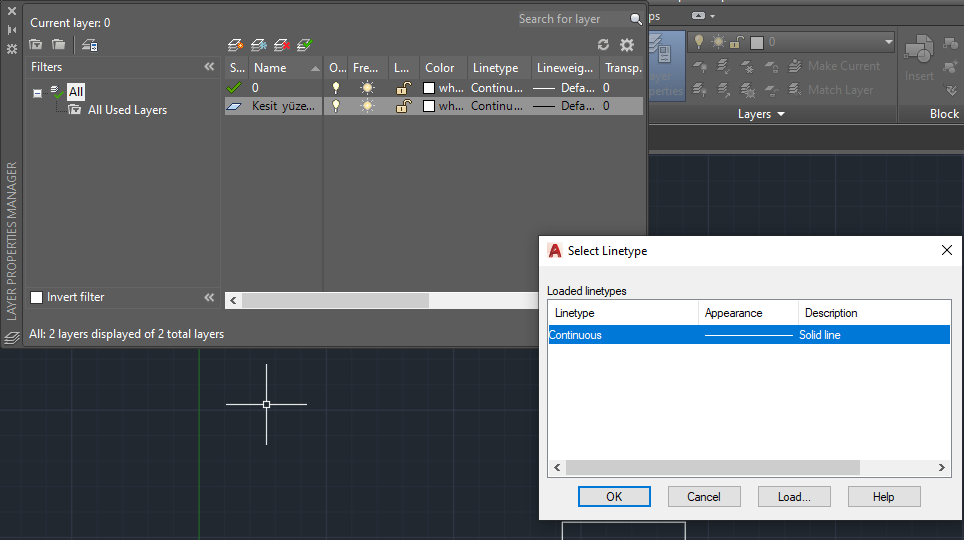 Lineweight olarak 8k kalınlığı için 1/10 oranında  0.8 mm seçilir.
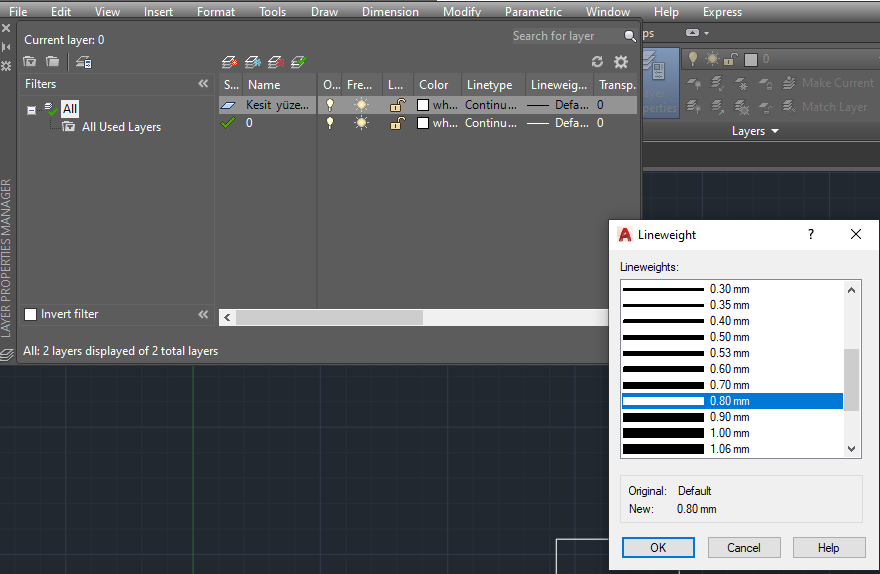 Görünmeyen Kenar Çizgisi layer’ı oluşturulursa
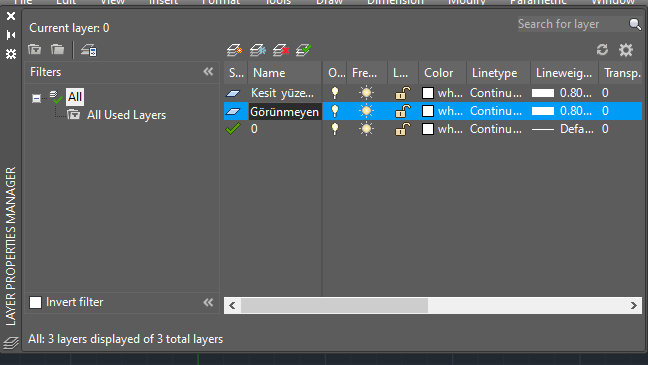 Linetype olarak select linetype’dan load tıklanır
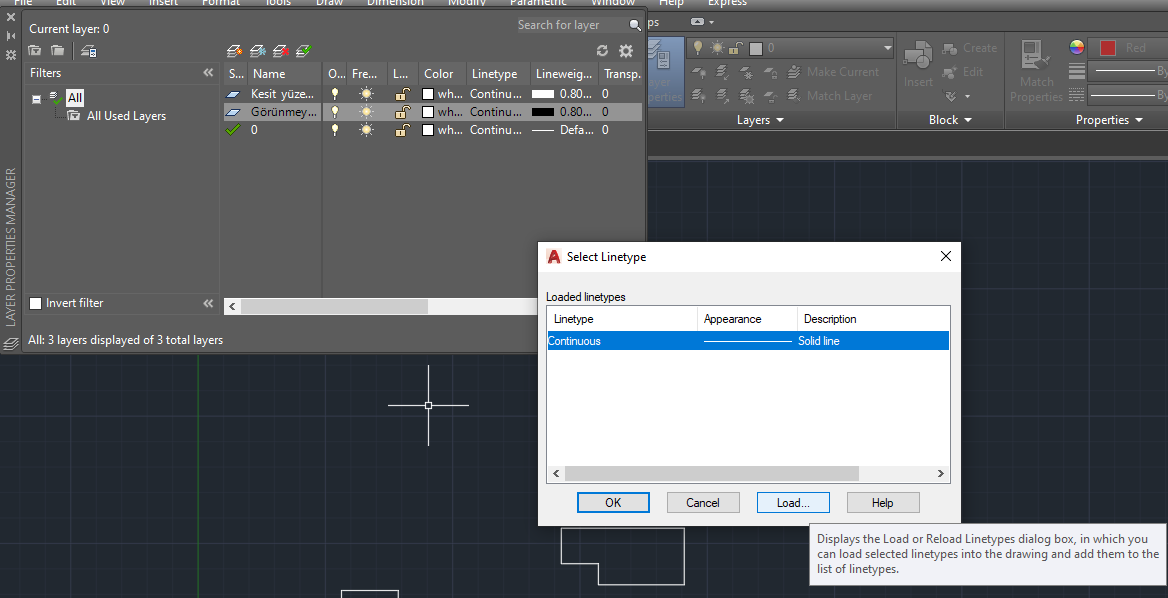 Load menüsünden Görünmeyen kenar için DASHED2 seçilir ve ok’e tıklanır.
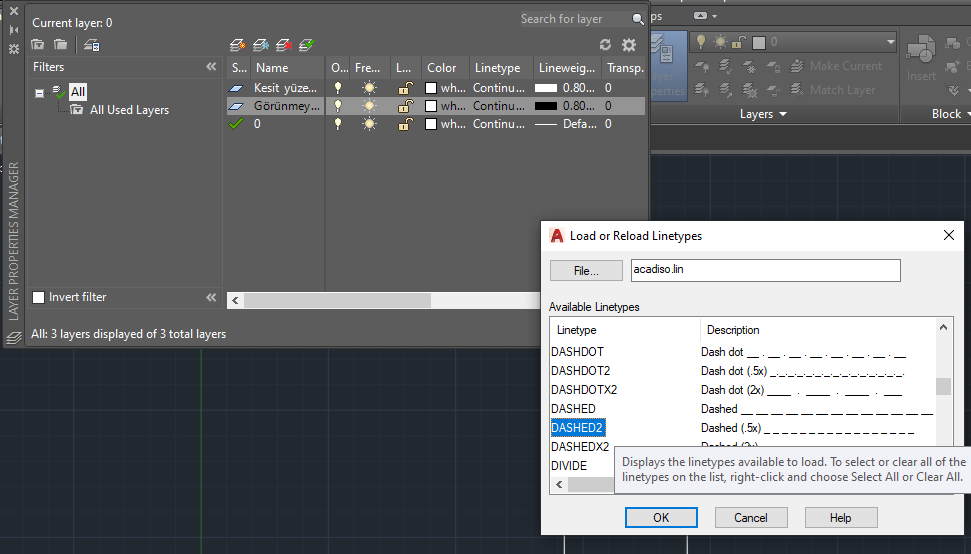 Tekrar Linetype’dan DASHED2 seçilir ve ok’e tıklanır.
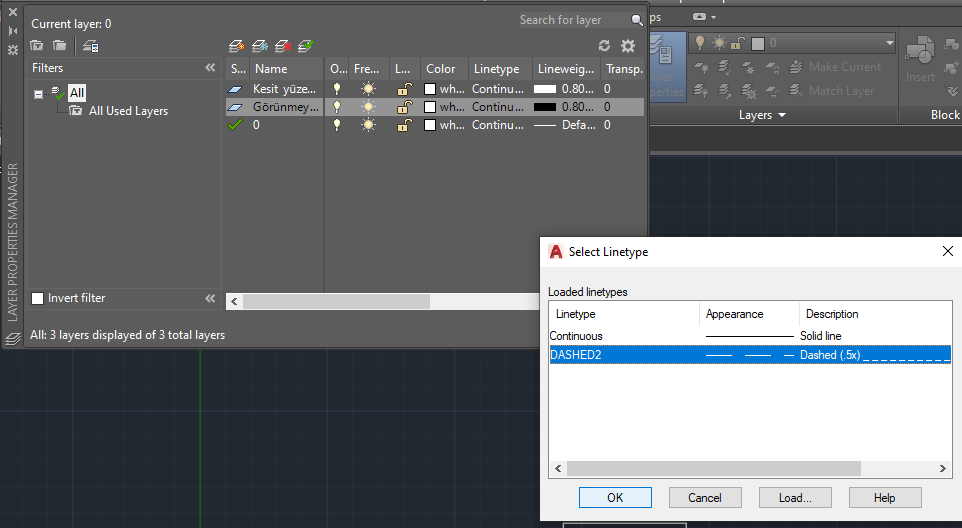 Görünmeyen kenarın 4k kalınlığı için 1/10 oranında 0.4 mm seçilir ve ok’e tıklanır.
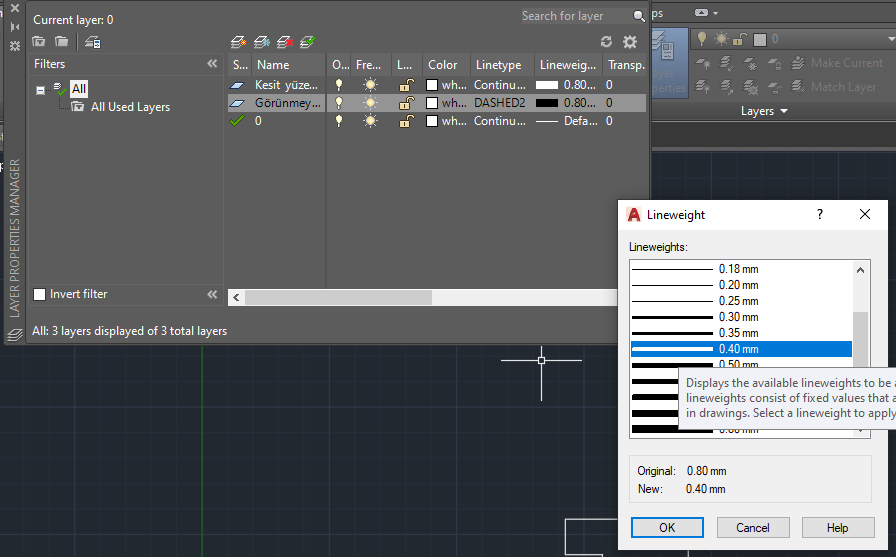 Eksen çizgisi layer’ı oluşturulursa
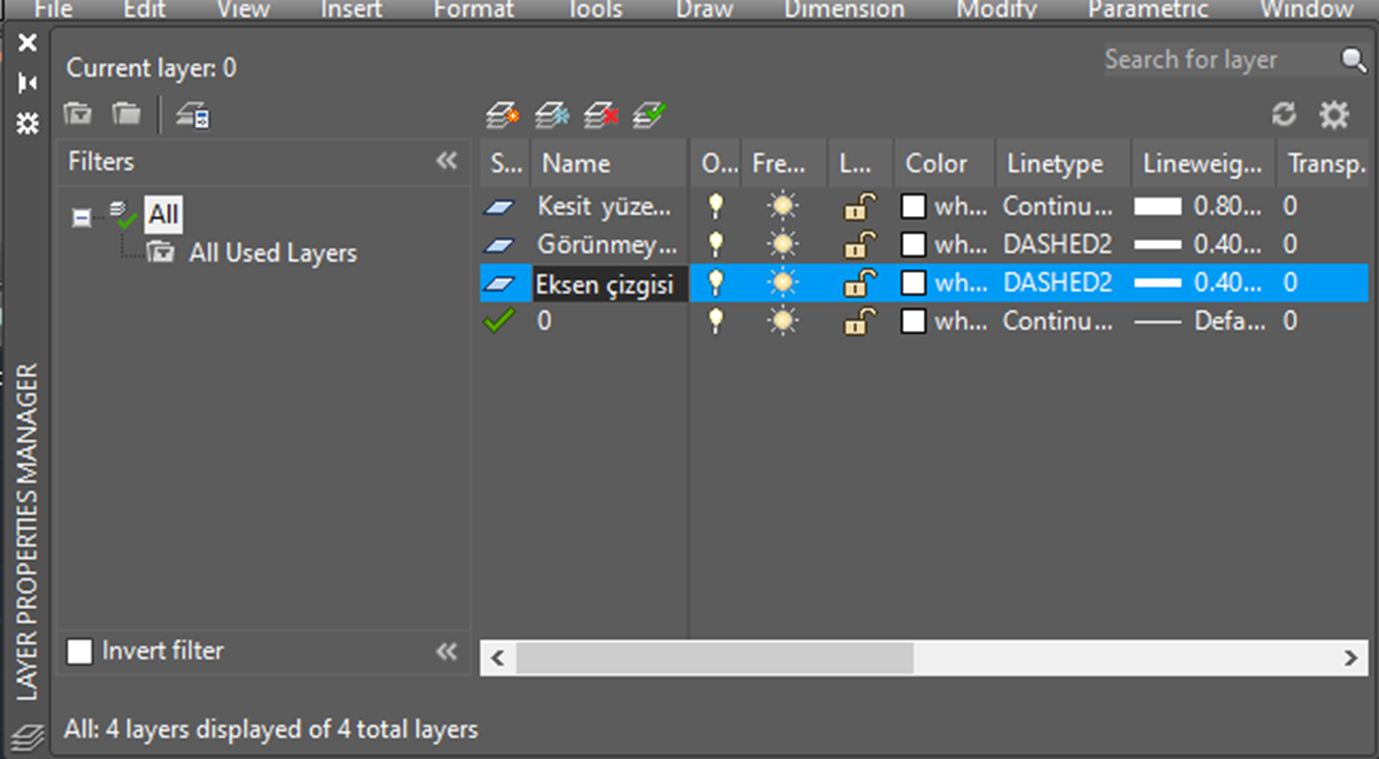 Linetype olarak select Linetype’dan Load tıklanır
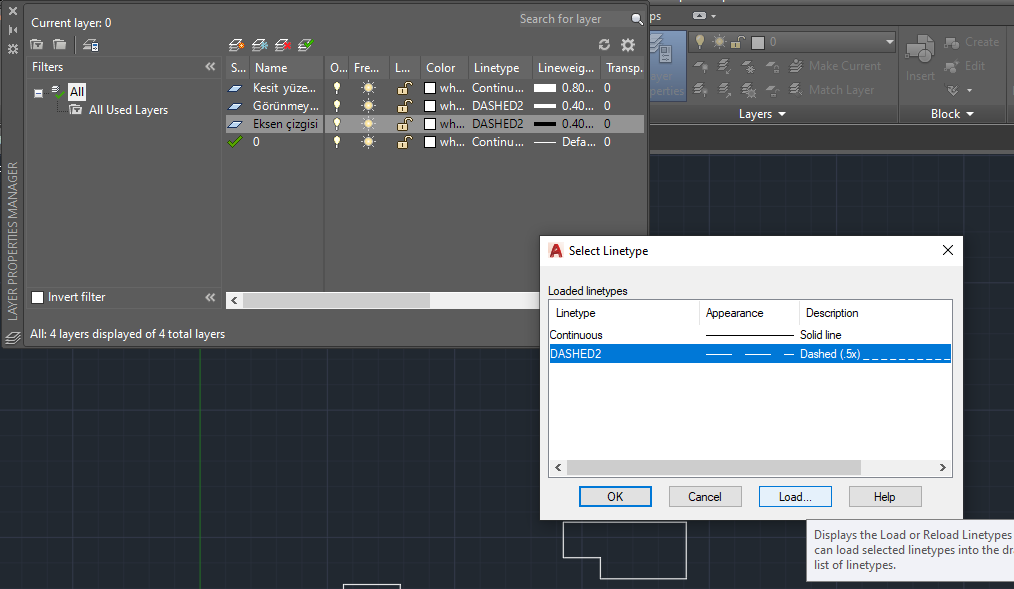 Load menüsünden eksen çizgisi CENTER2 seçilir ve ok’e tıklanır.
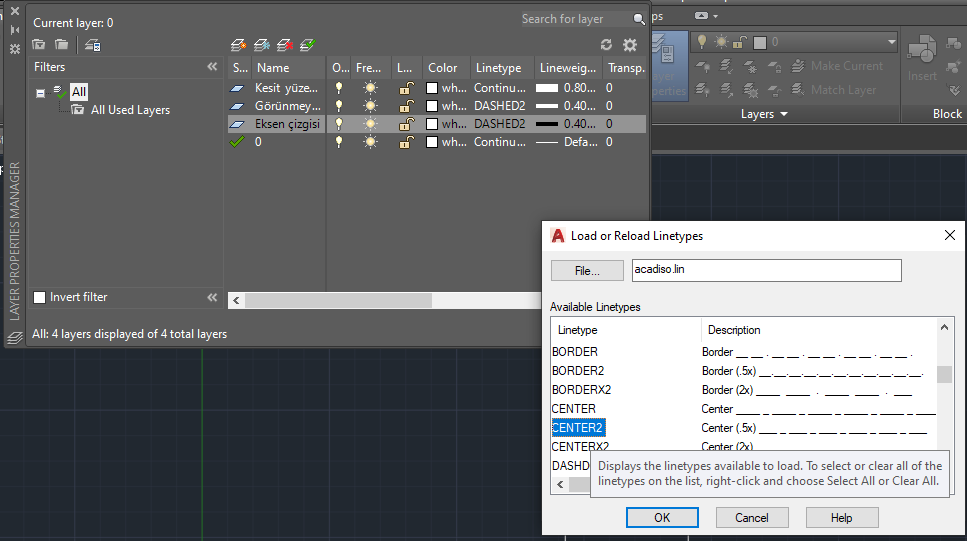 Tekrar Linetype’dan CENTER2 seçilir ve ok’e tıklanır.
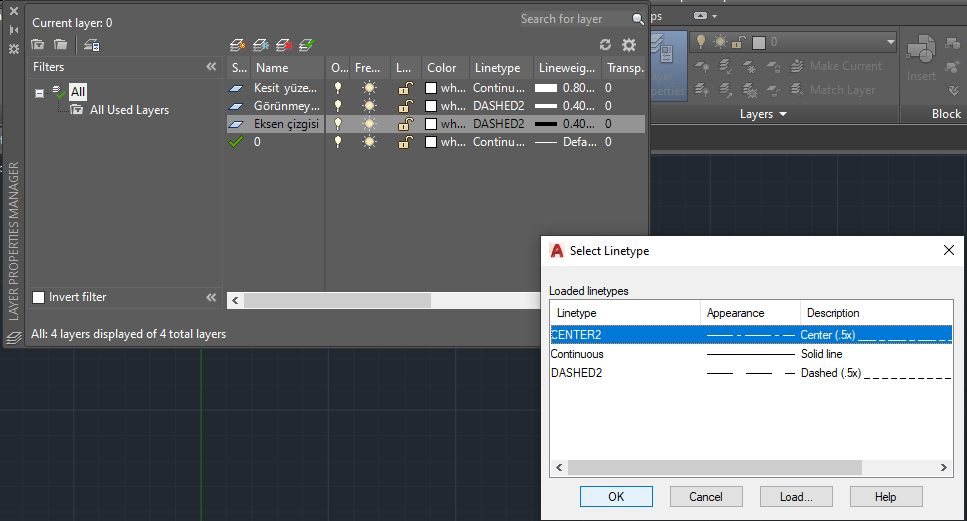 Lineweight’leri ekranda görünür kılmak için Customization tıklanır
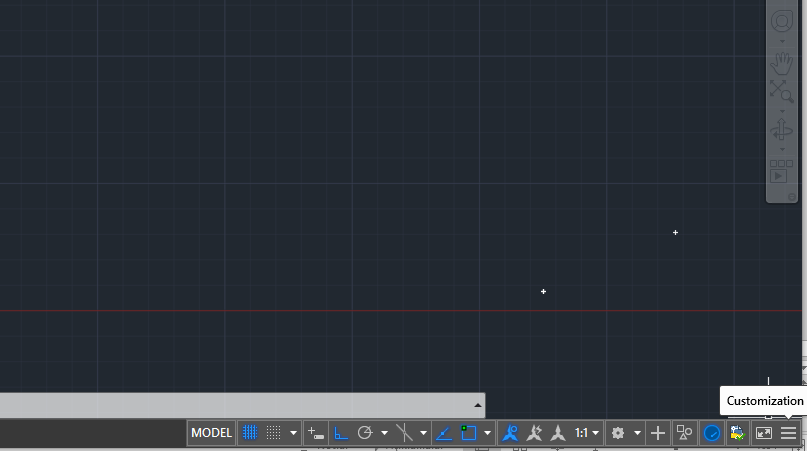 Lineweight seçili duruma getirilir.
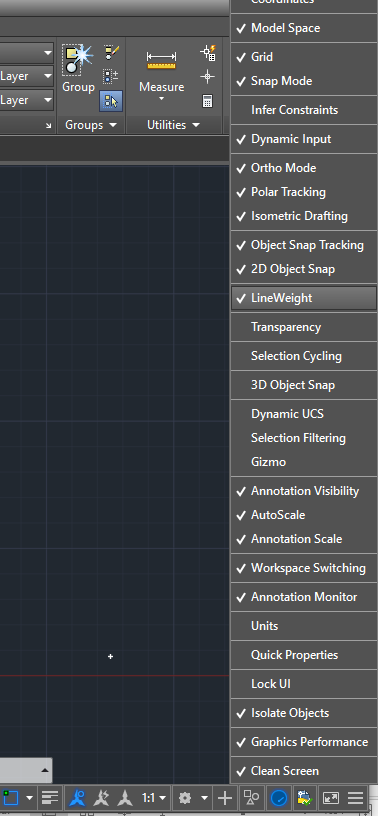 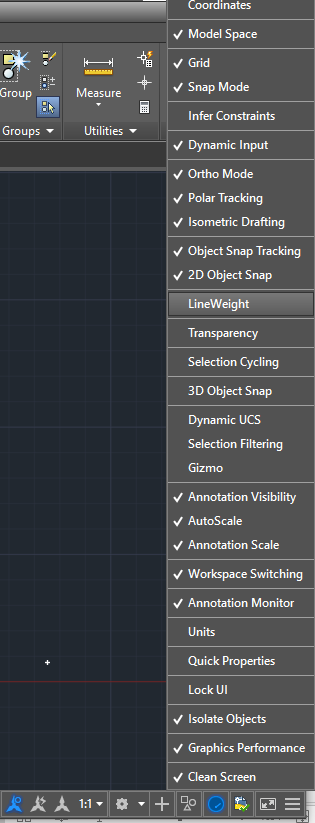 Lineweight on haline getirilirse kalınlıklar görünür hale getirilir.
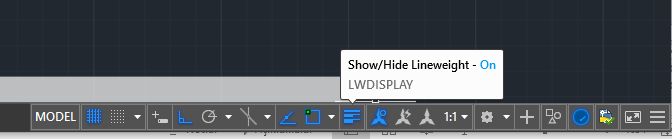 Çizim yapmak istediğimiz layeri ribbon menüsünden seçebiliriz. Son seçtiğimiz layer’de çizim gerçekleşir.
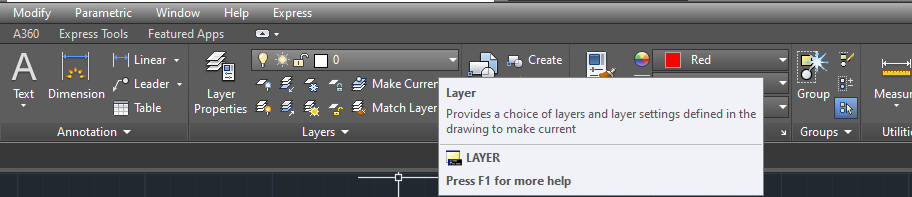 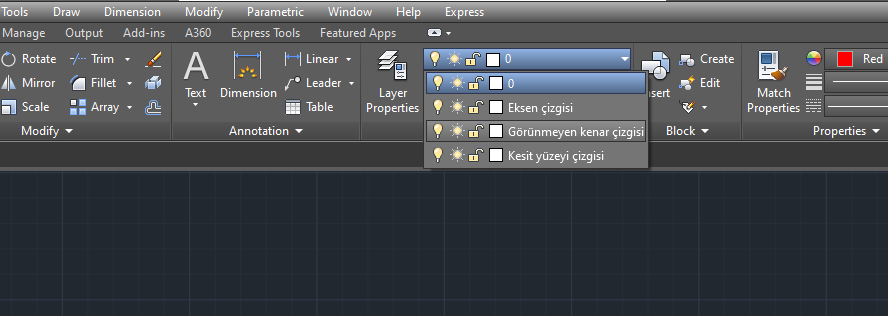 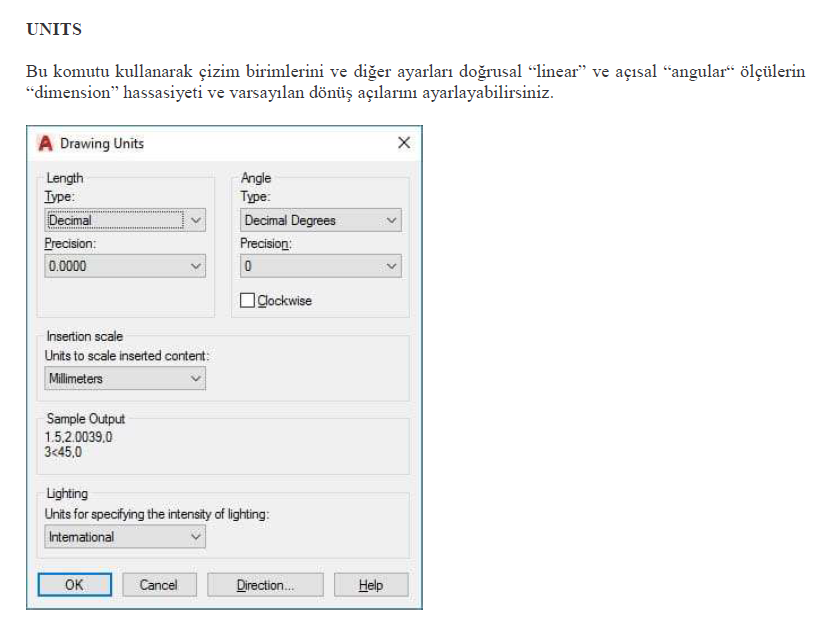 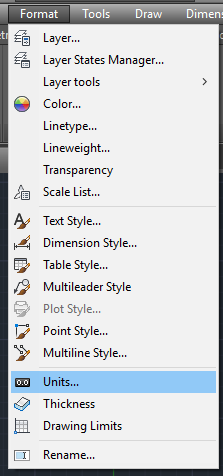